МИНИСТЕРСТВО ЗДРАВООХРАНЕНИЯ 
РОСТОВСКОЙ ОБЛАСТИ
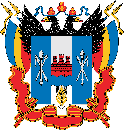 СОВРЕМЕННЫЕ ТЕНДЕНЦИИ ОРГАНИЗАЦИИ 
РАБОТЫ ПЕРВИЧНОГО ЗВЕНА ЗДРАВООХРАНЕНИЯ
ЗАМЕСТИТЕЛЬ МИНИСТРА ЗДРАВООХРАНЕНИЯ
АНДРЕЙ ЮРЬЕВИЧ ЕРОШЕНКО
2019 г
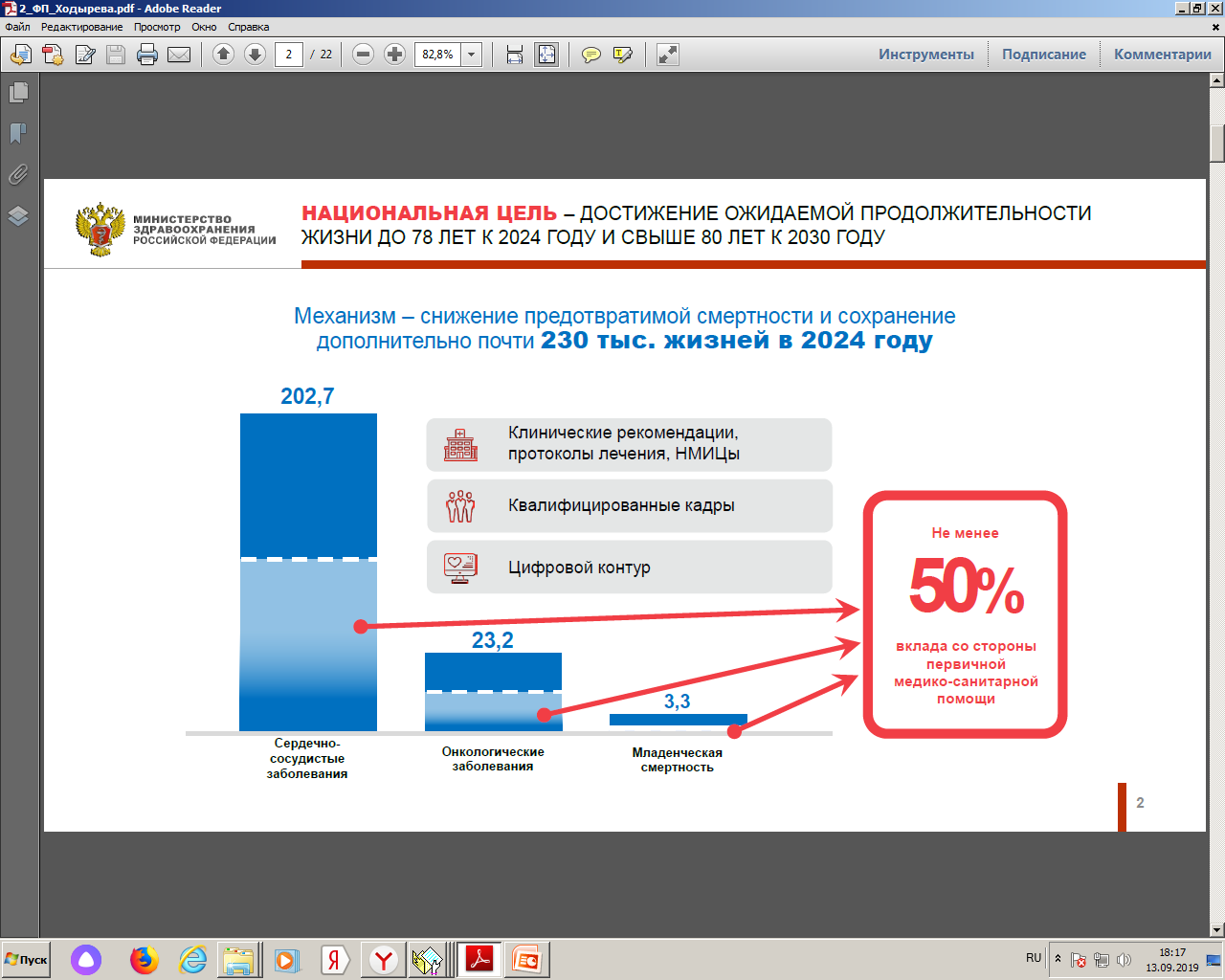 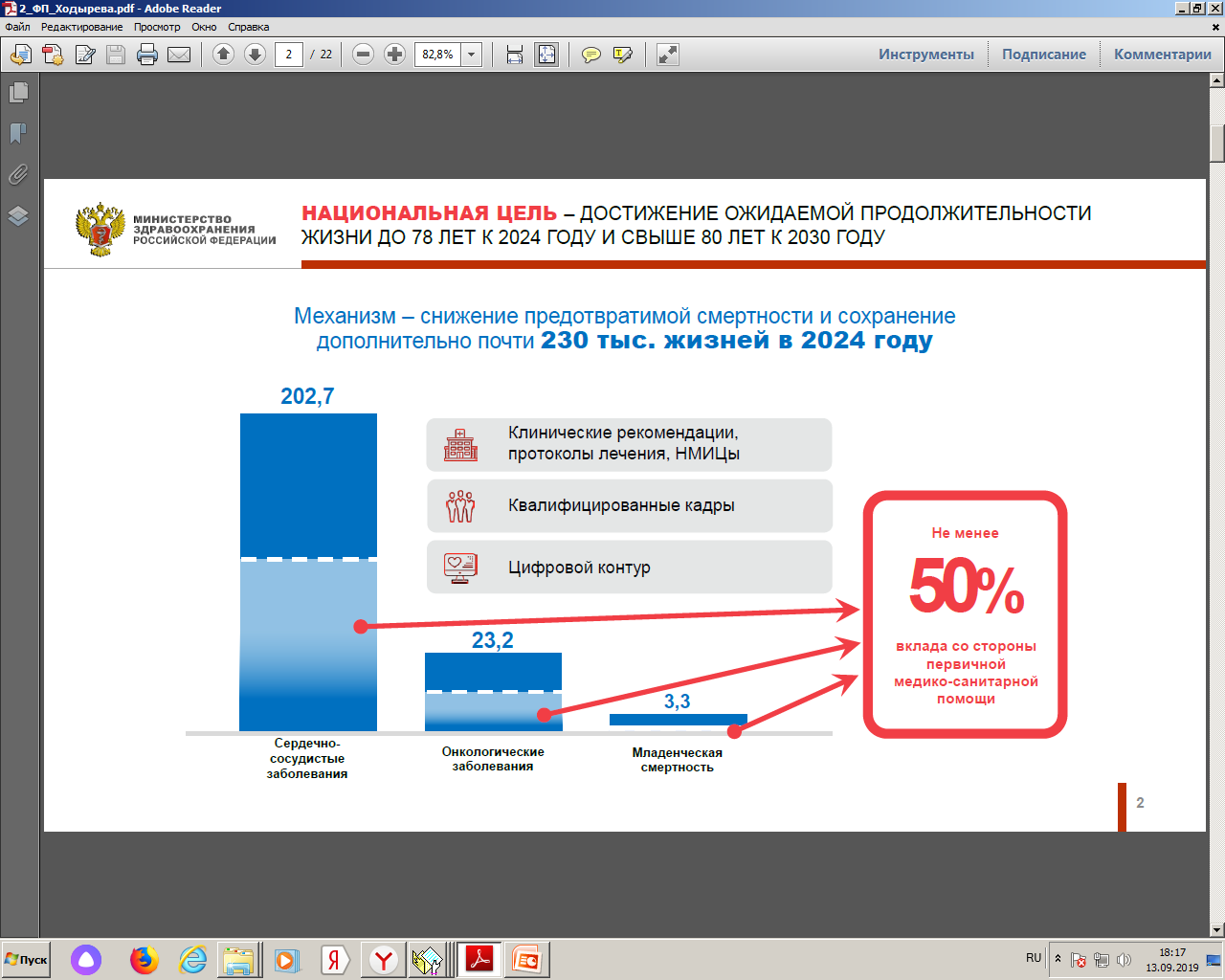 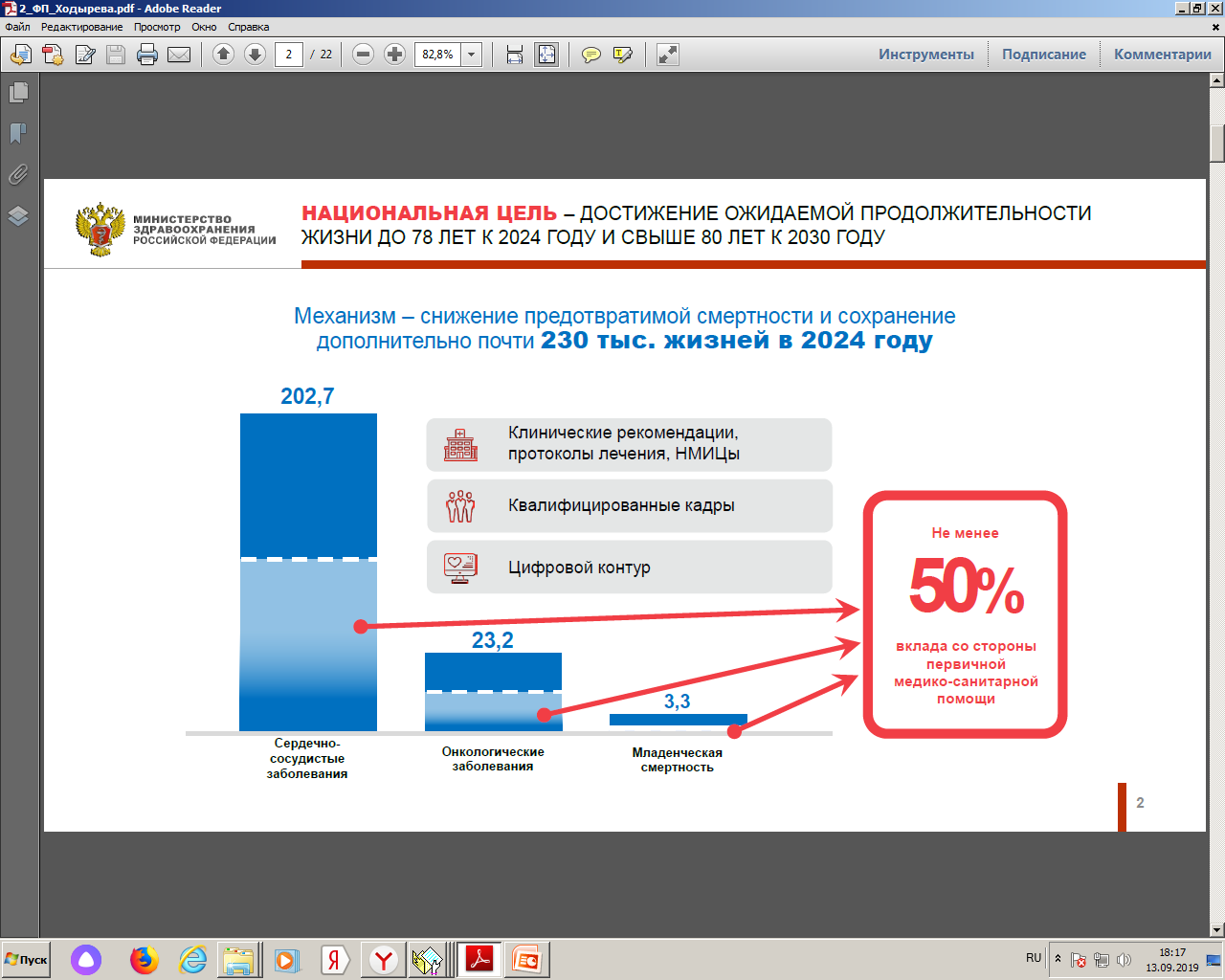 БОЛЕЕ
(из выступления В.И. Скворцовой)
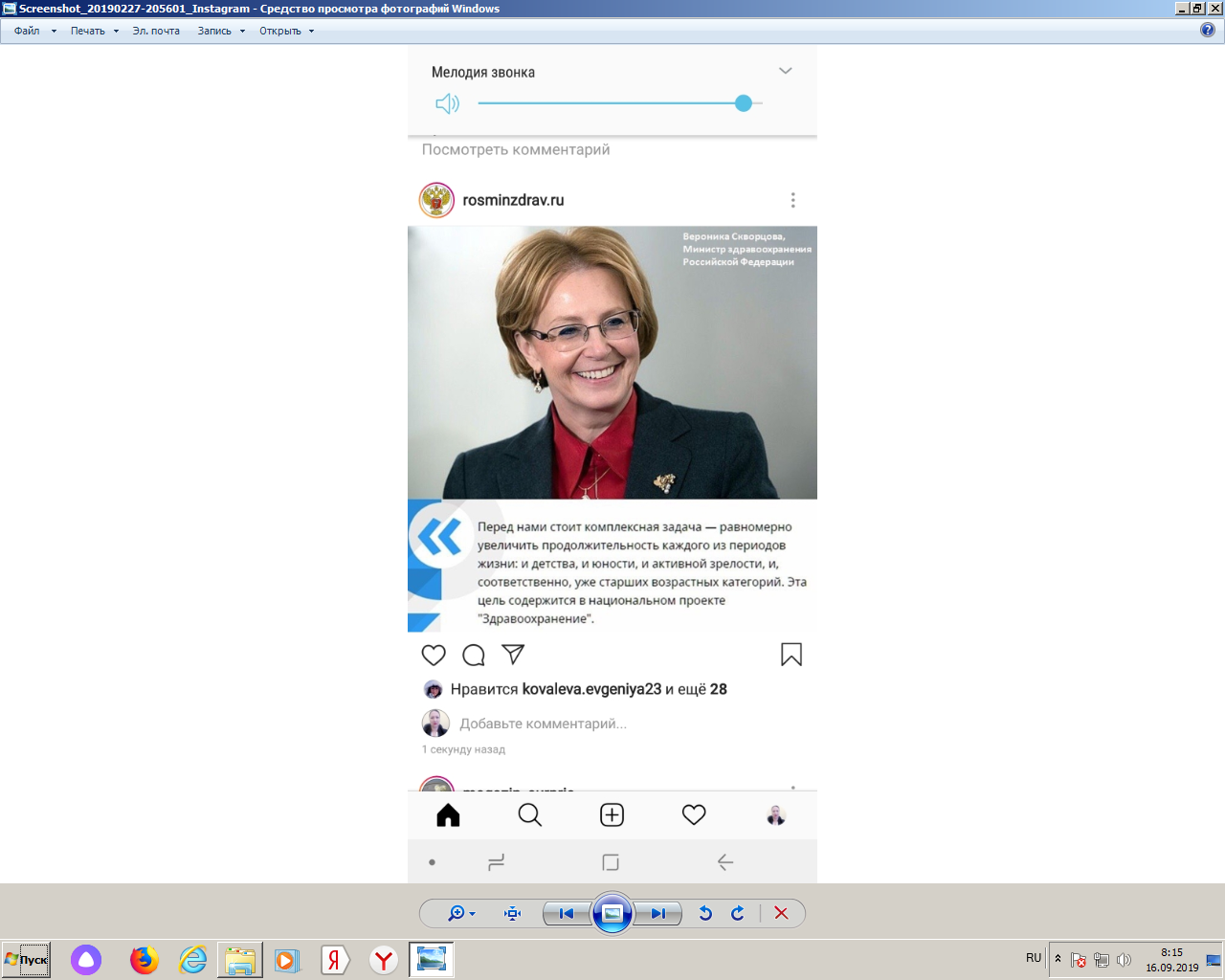 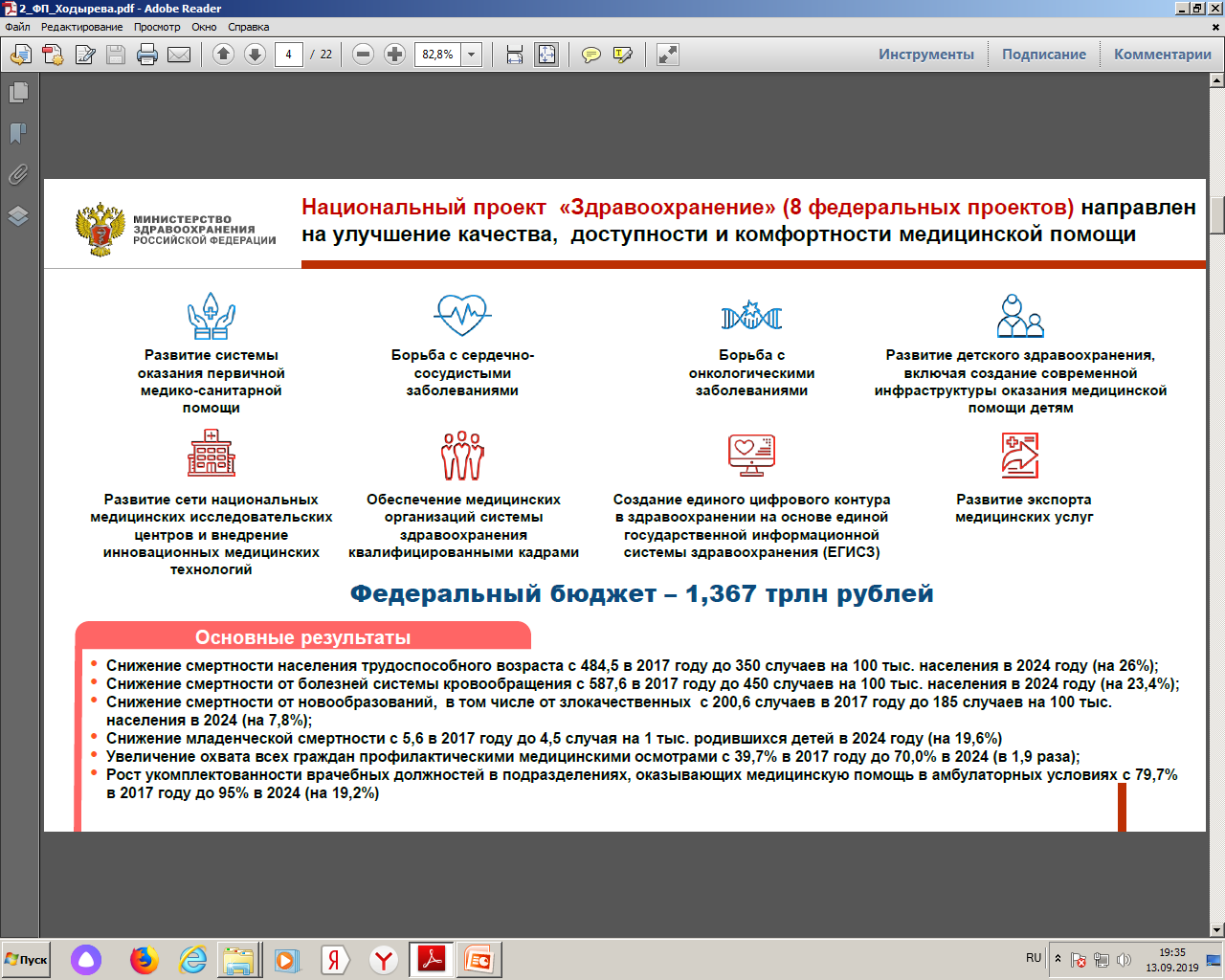 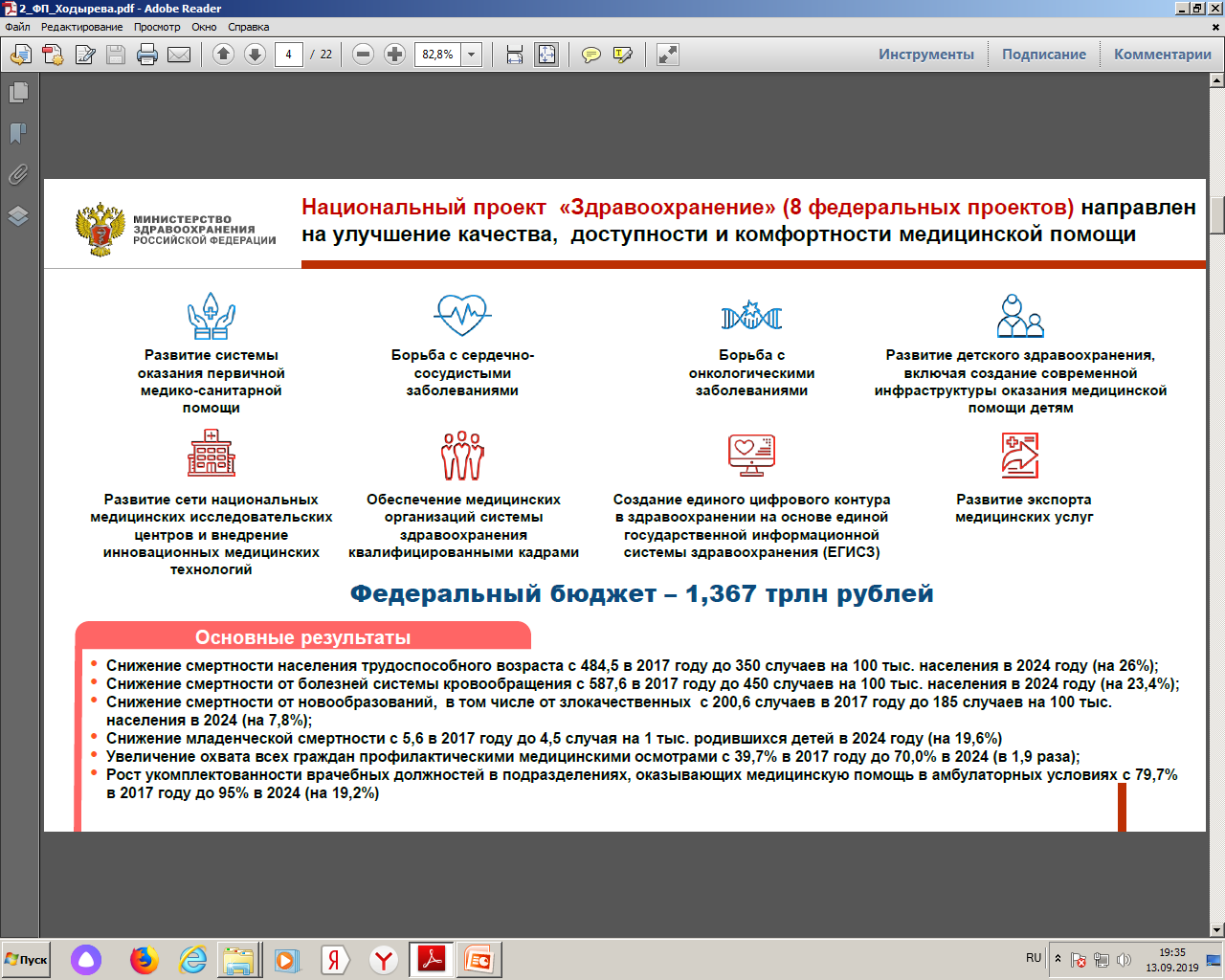 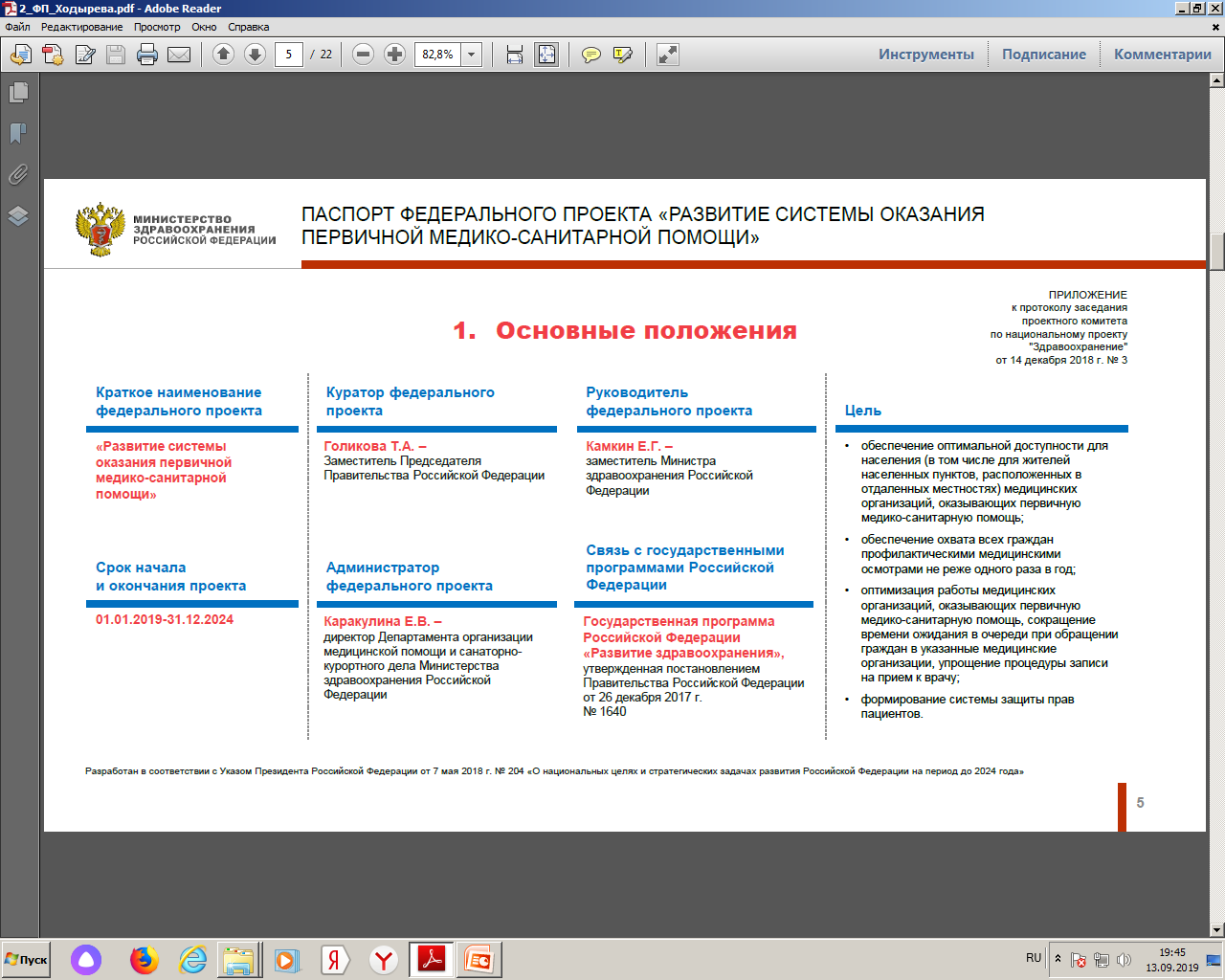 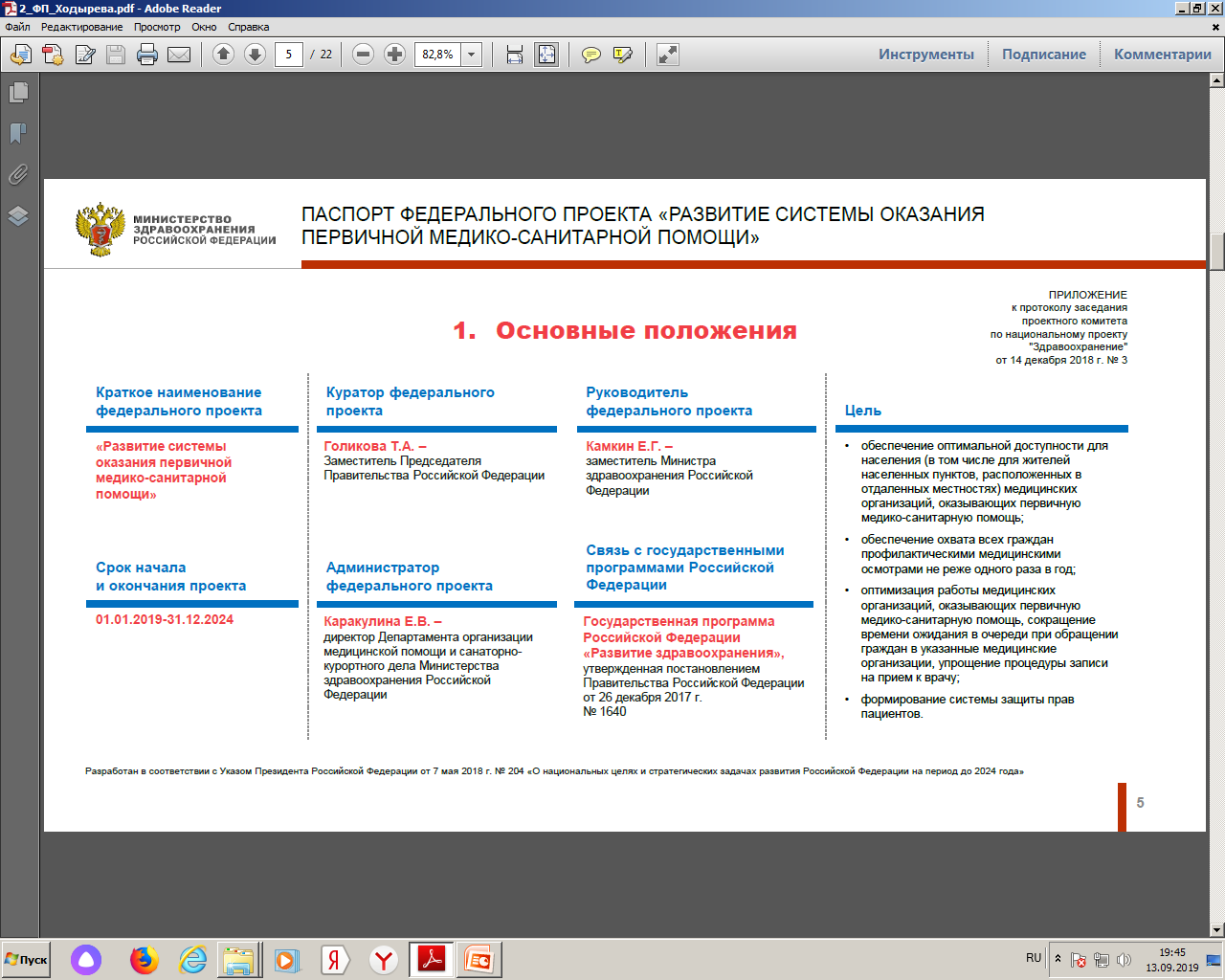 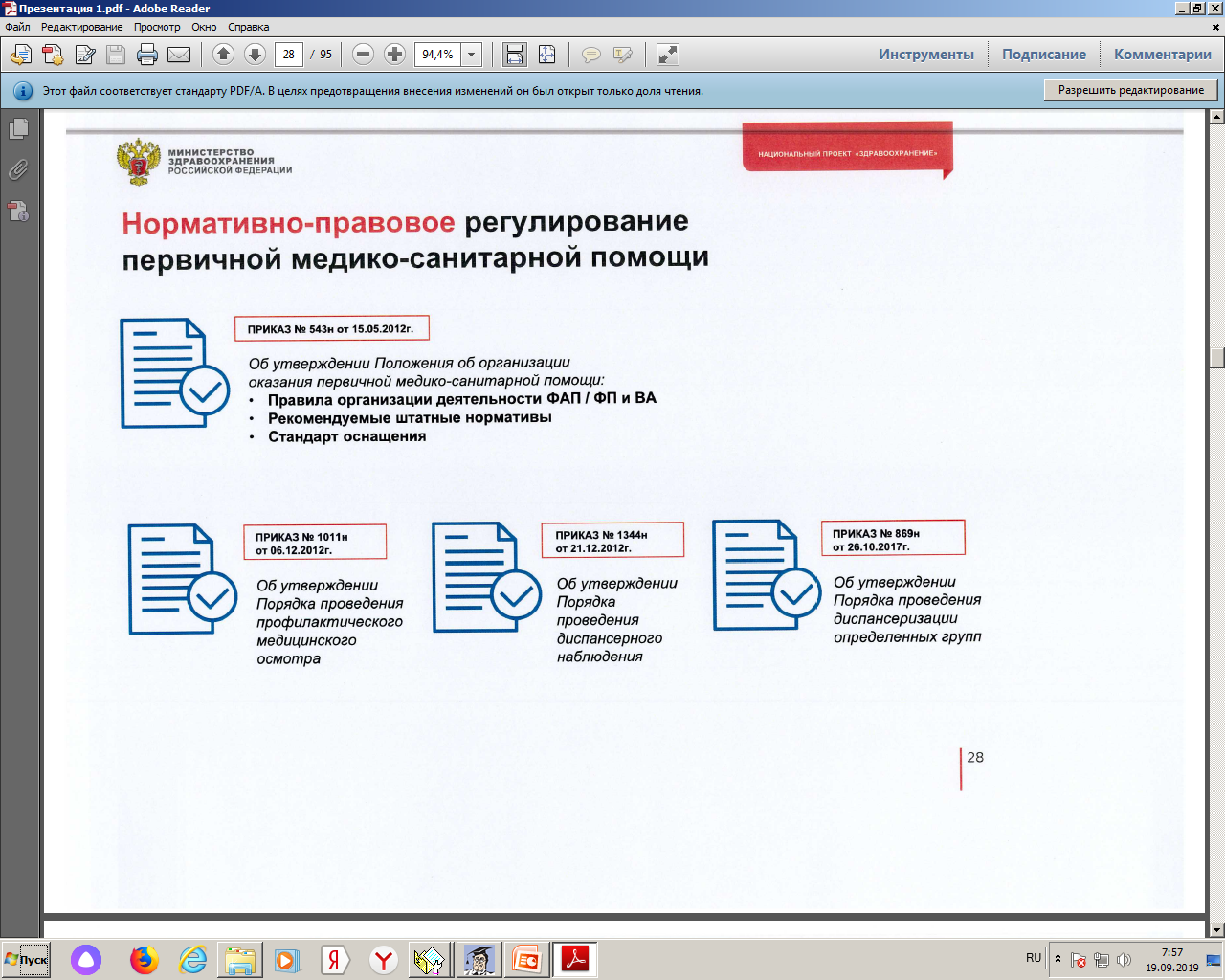 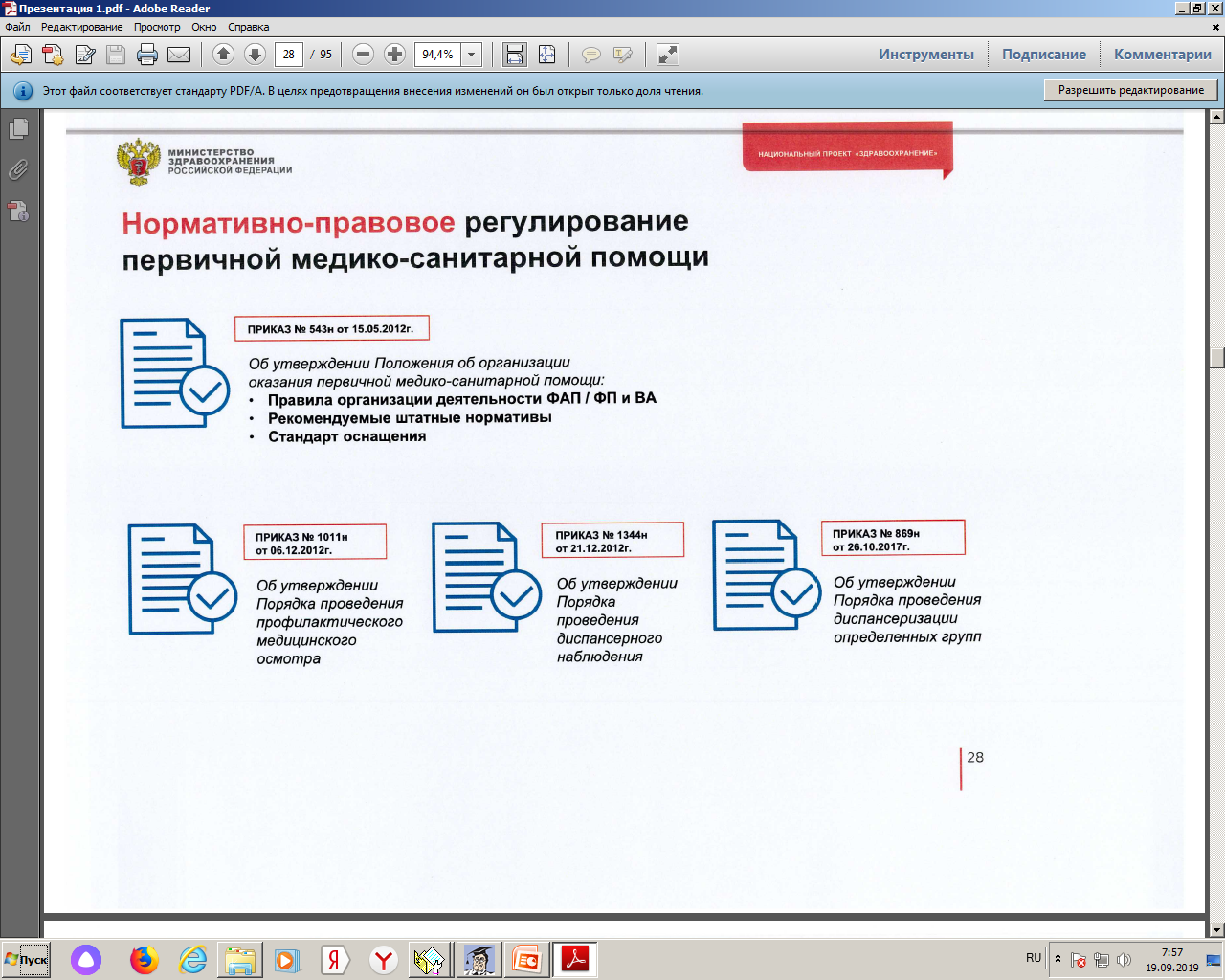 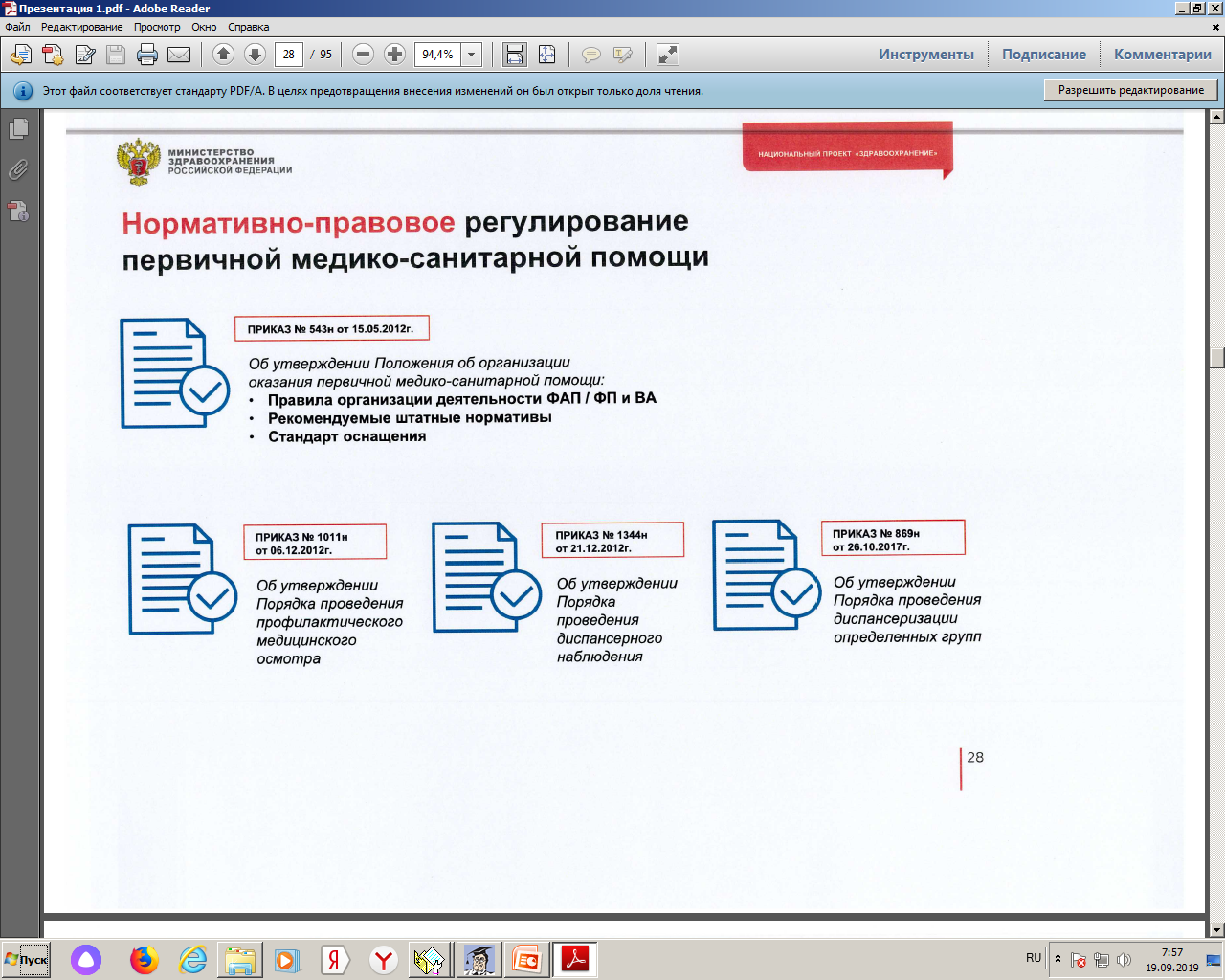 ПРИКАЗ №543н от 15.05.2012 (в ред. от 21.03.2019)
ПРИКАЗ №92н от 07.03.2019
Об утверждении Положения об организации оказания первичной медико-санитарной помощи детям
Об утверждении Положения об организации оказания первичной медико-санитарной помощи взрослому населению
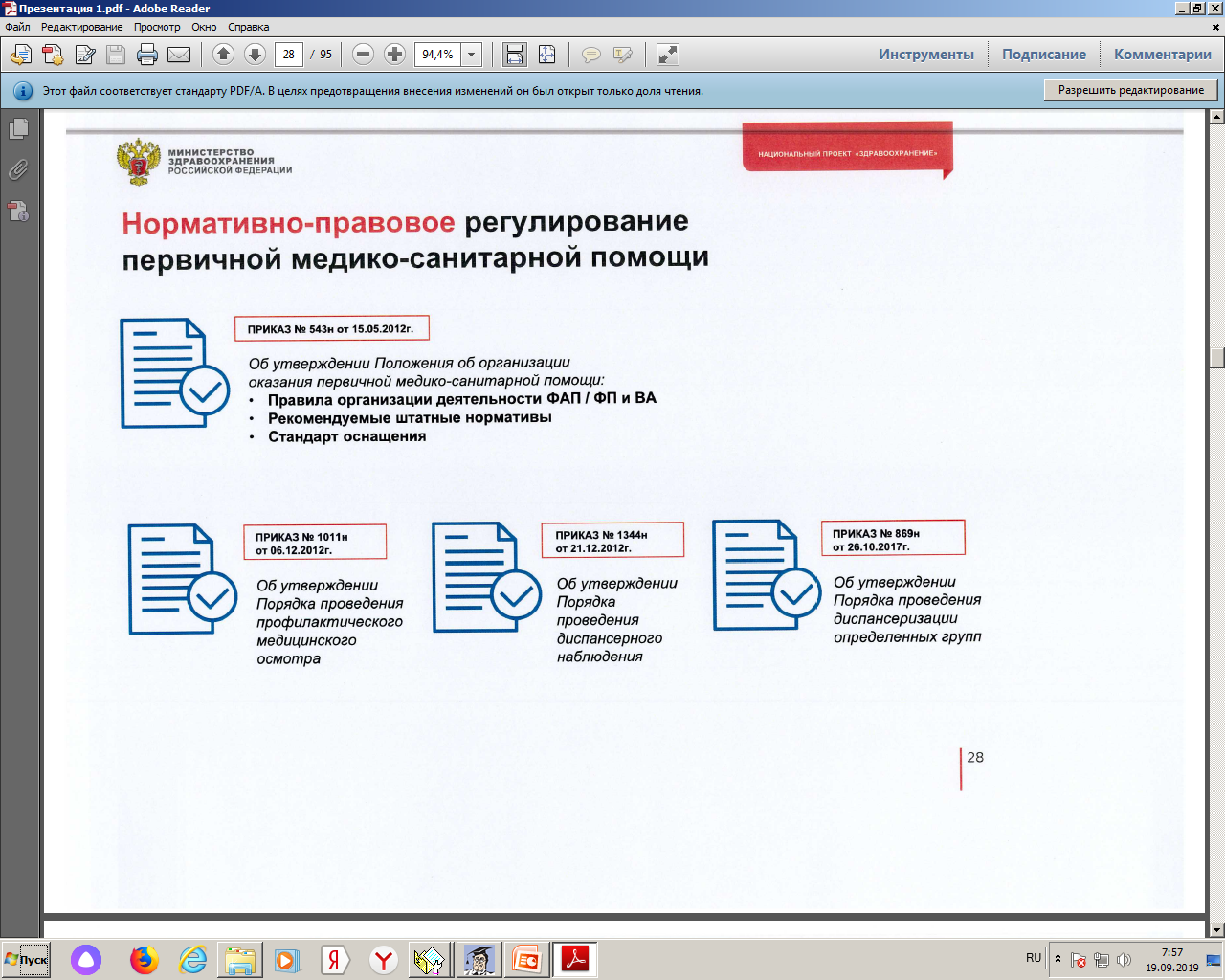 ПРИКАЗ №124н 
От 13.03.2019
ПРИКАЗ №173н от29.03.2019
ПРИКАЗ №124н 
от 21.03.2017
Об утверждении Порядка проведения профилактического медицинского осмотра и диспансеризации определенных групп взрослого населения
Об утверждении Порядка и сроков проведения профилактических медицинских осмотров граждан в целях выявления туберкулеза
Об утверждении Порядка диспансерного наблюдения за взрослыми
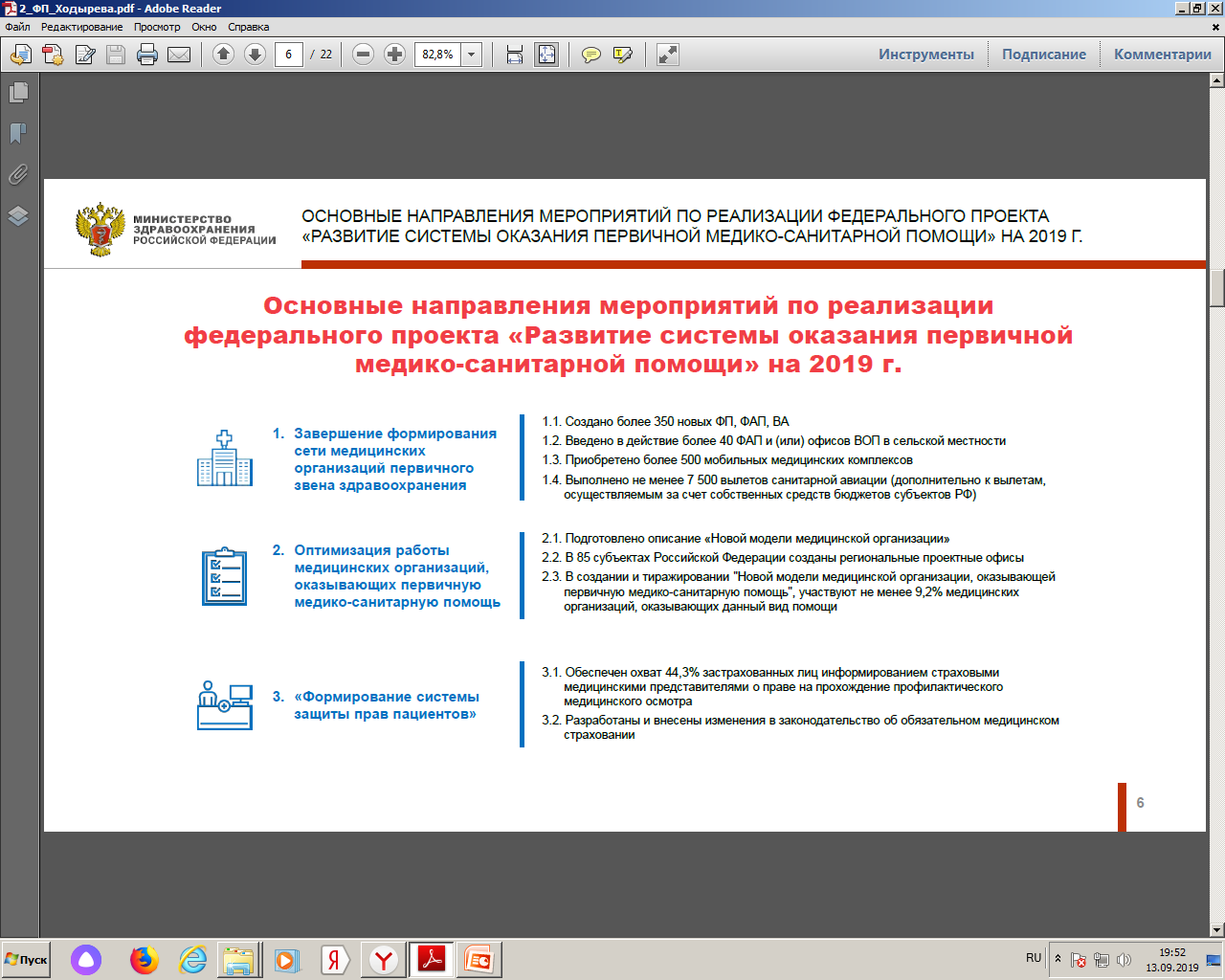 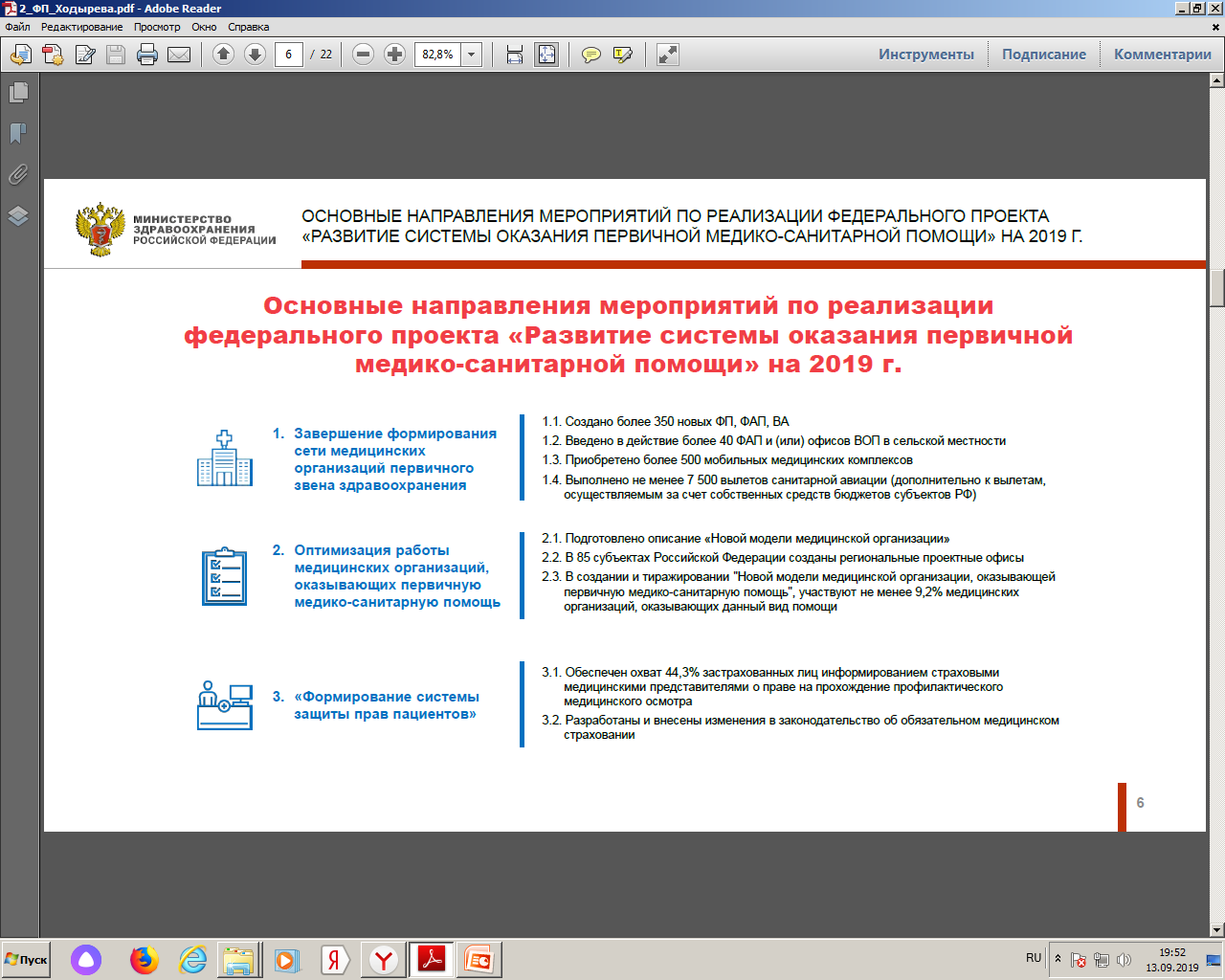 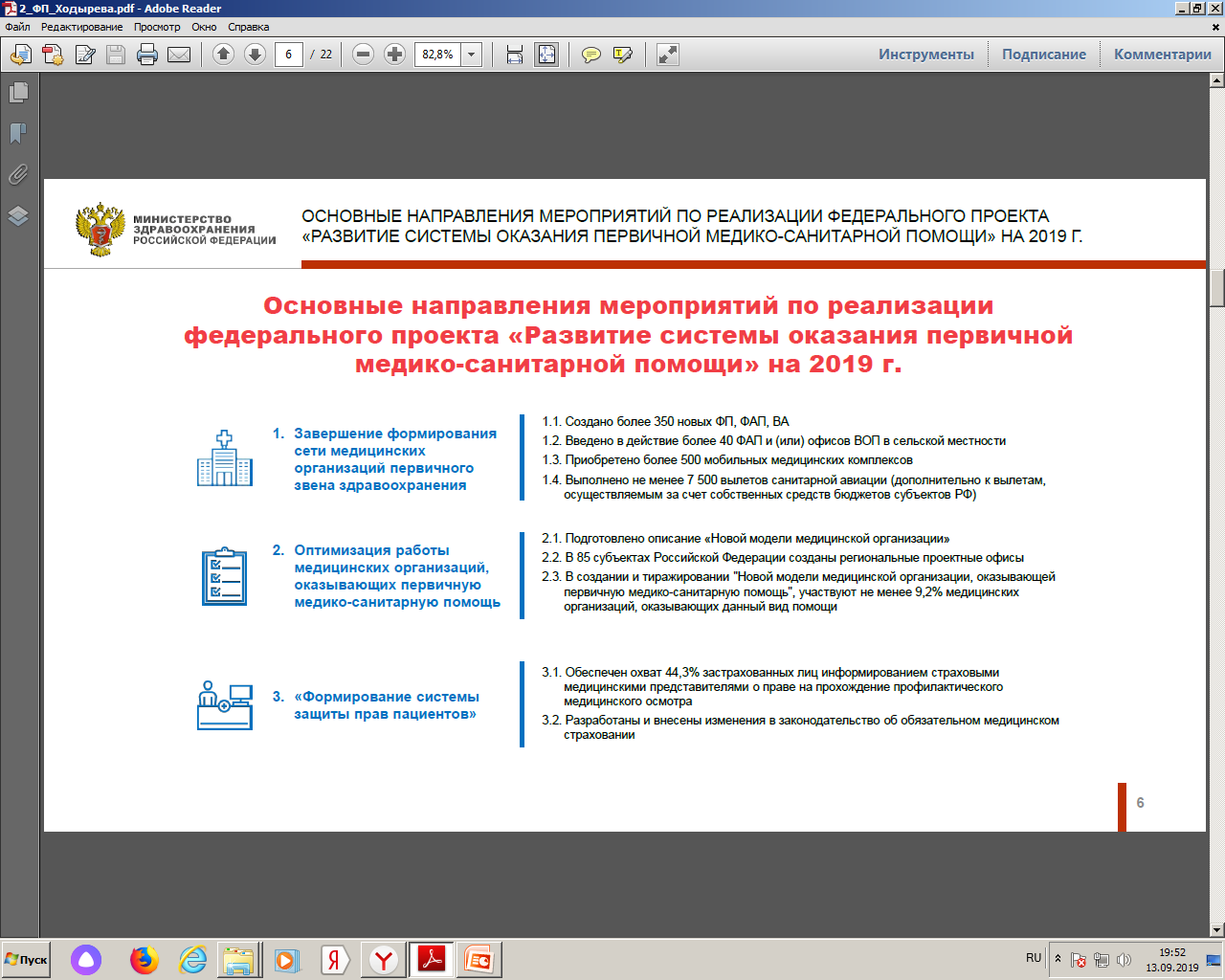 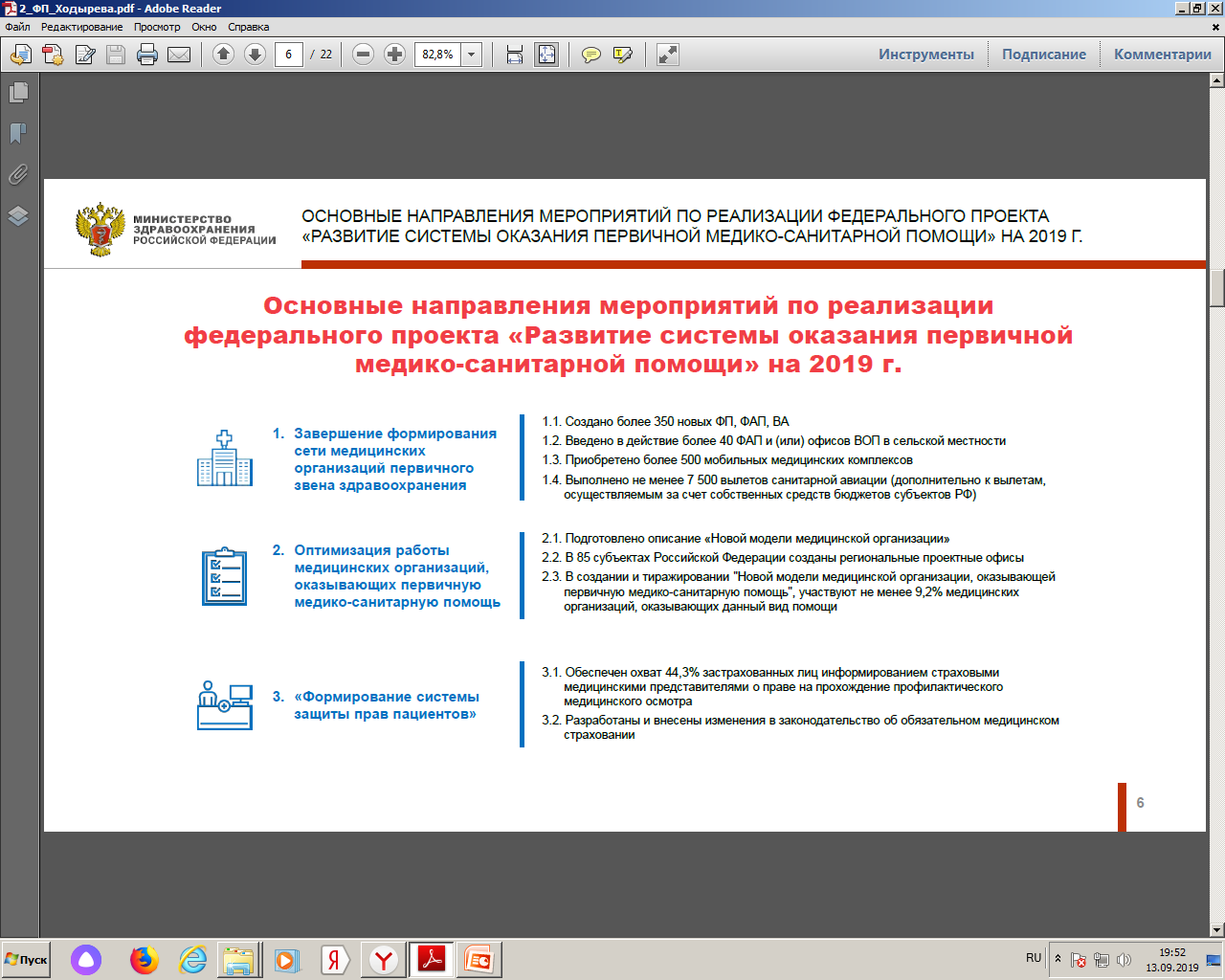 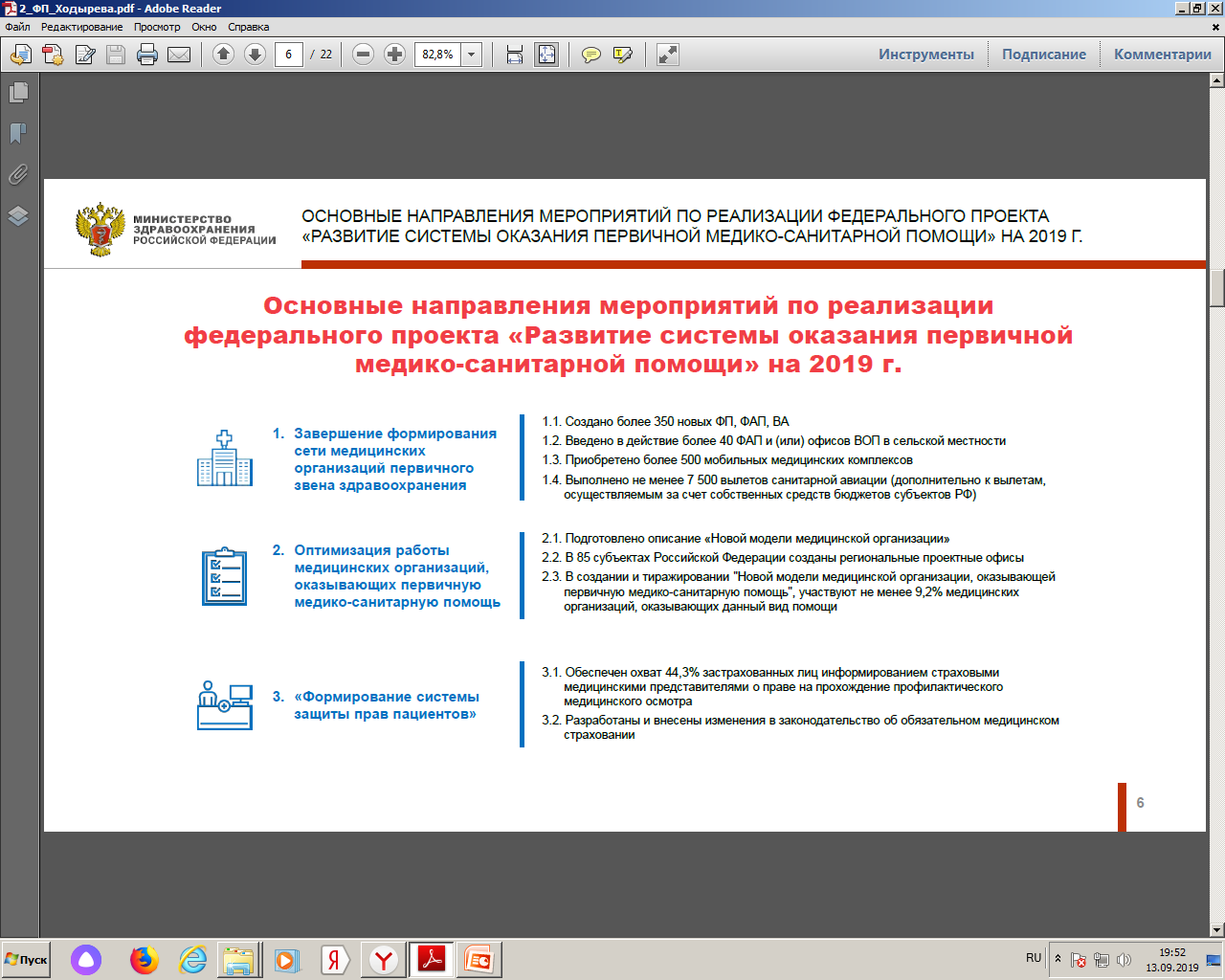 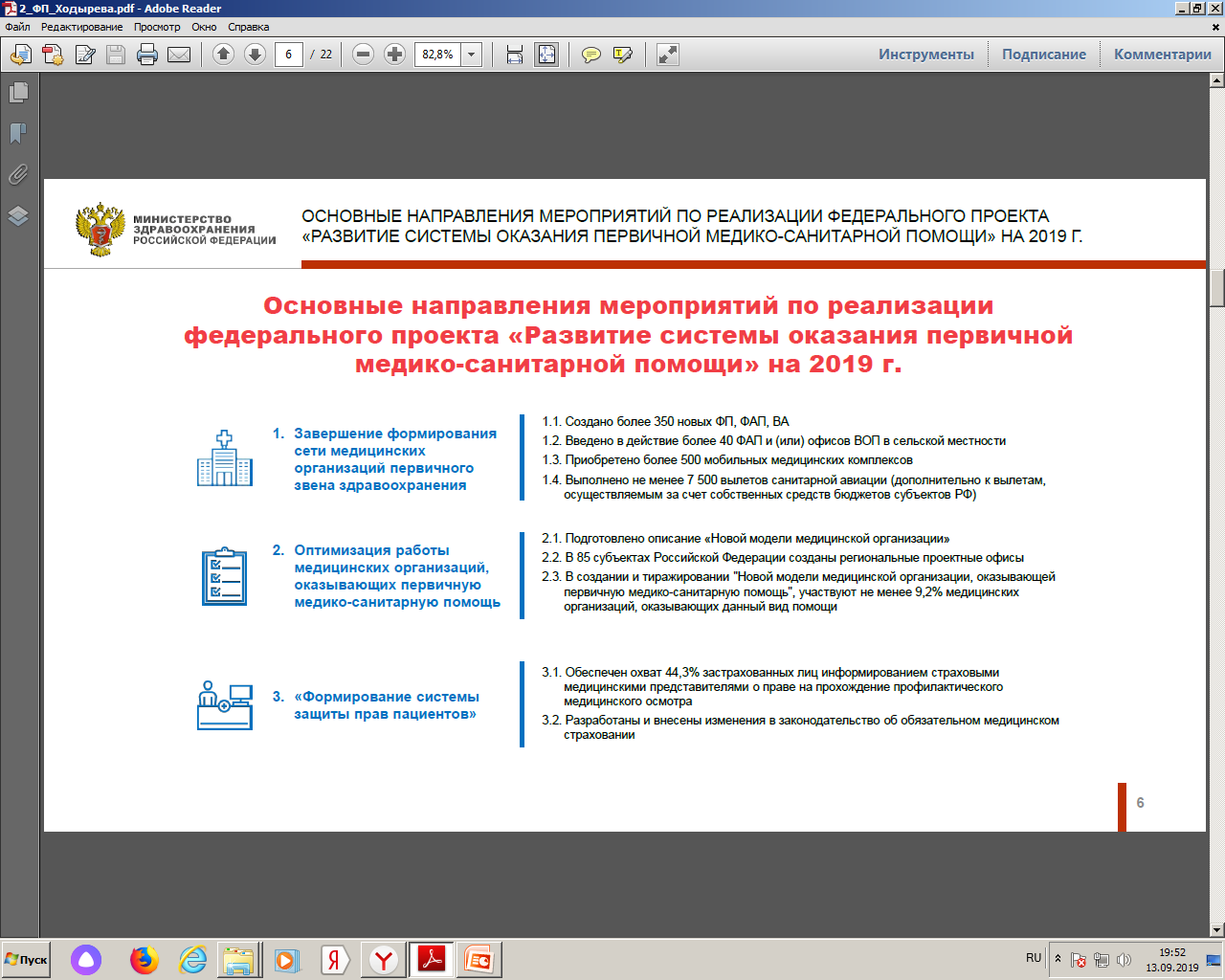 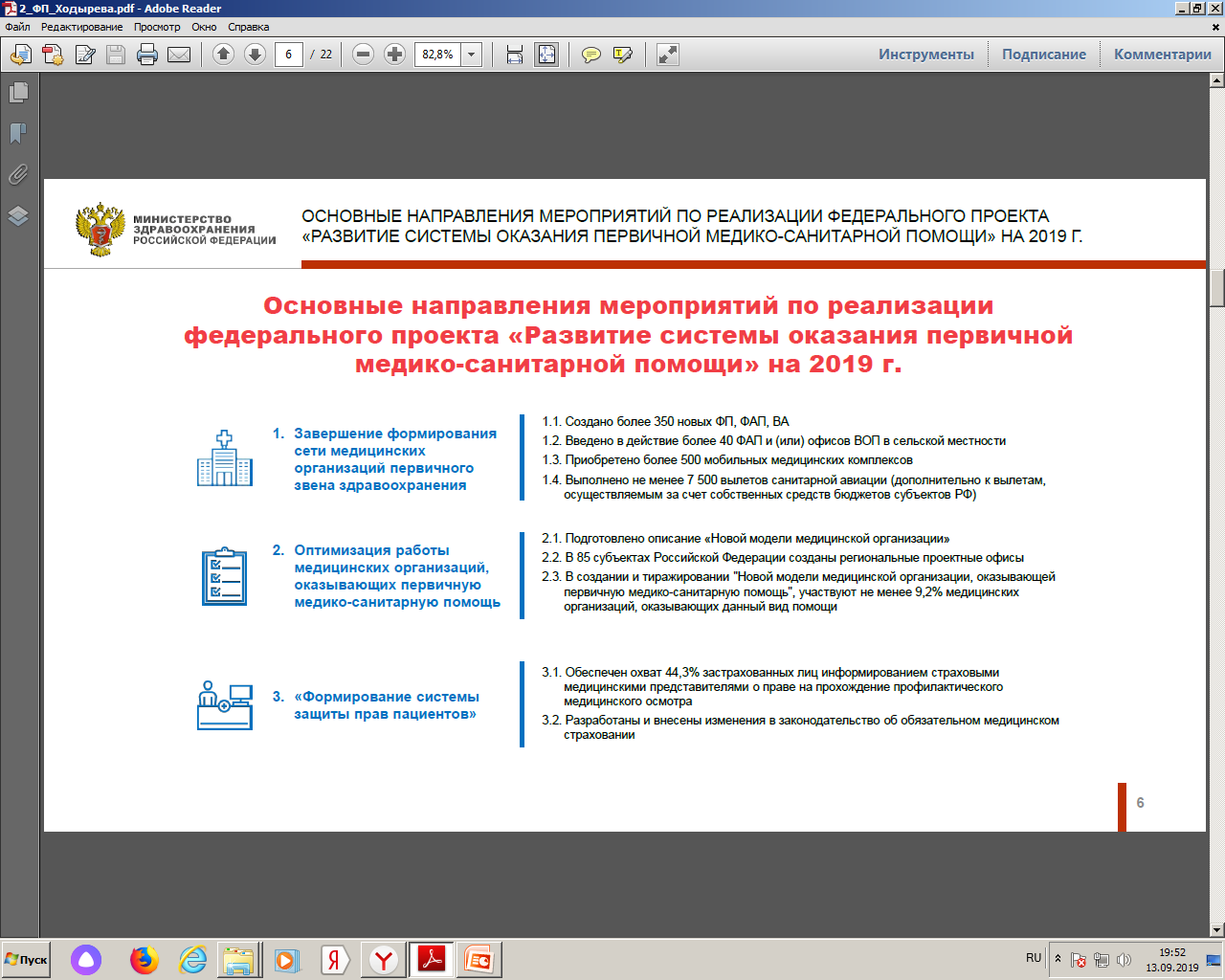 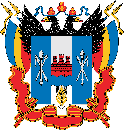 МИНИСТЕРСТВО ЗДРАВООХРАНЕНИЯ 
РОСТОВСКОЙ ОБЛАСТИ
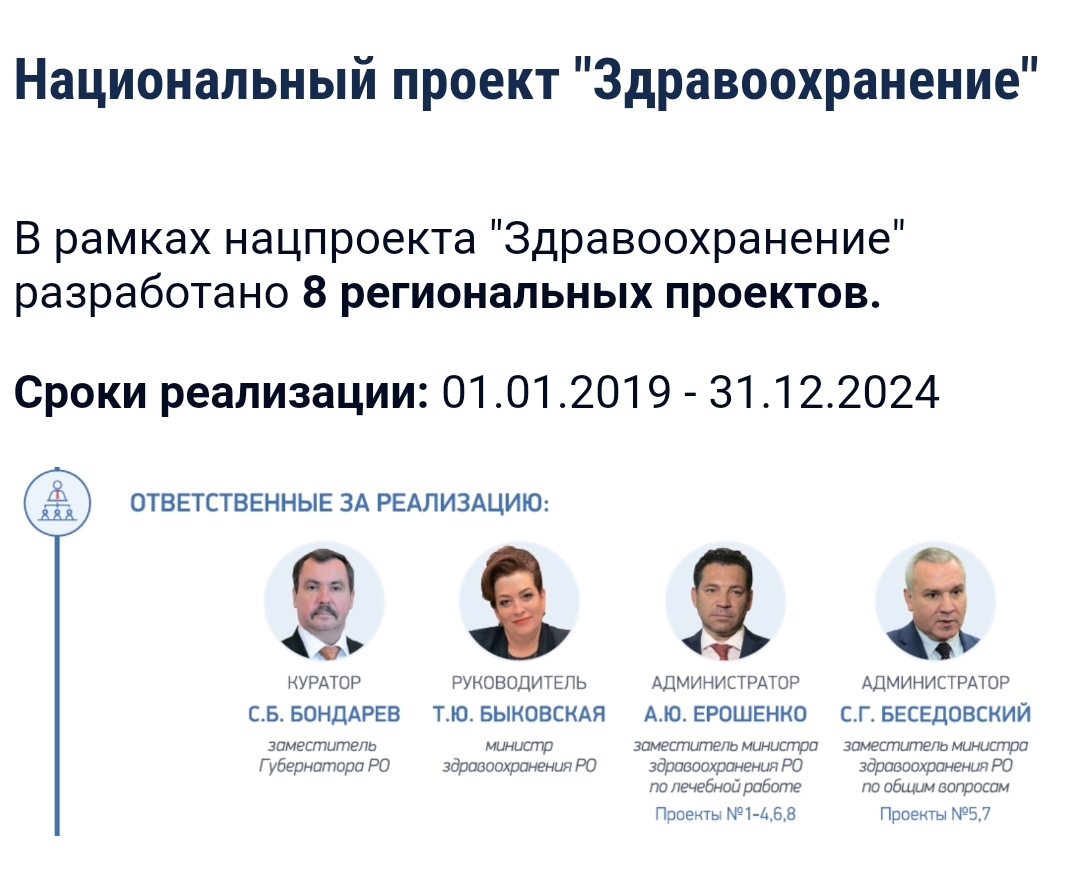 Более 1,173 млн.        случаев /год
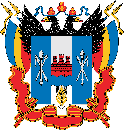 МИНИСТЕРСТВО ЗДРАВООХРАНЕНИЯ 
РОСТОВСКОЙ ОБЛАСТИ
РЕГИОНАЛЬНЫЕ НОРМАТИВЫ
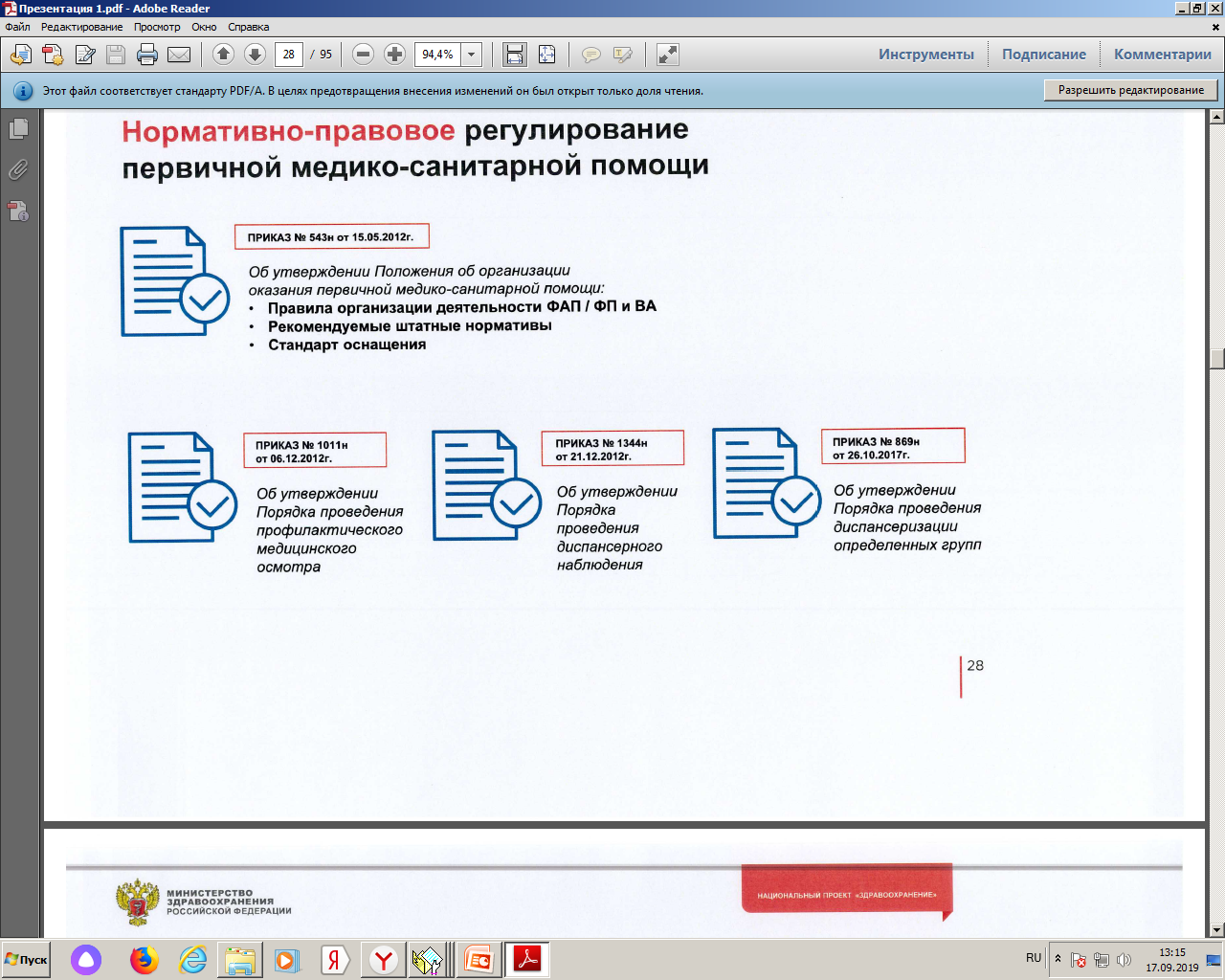 Приказ МЗ РО от 31.01.2019 N 268 «Об утверждении перечня медицинских организаций»
Приказ МЗ РО от 07.05.2019 N 1246 «О создании регионального проектного офиса (регионального центра первичной медико-санитарной помощи) в Ростовской области»
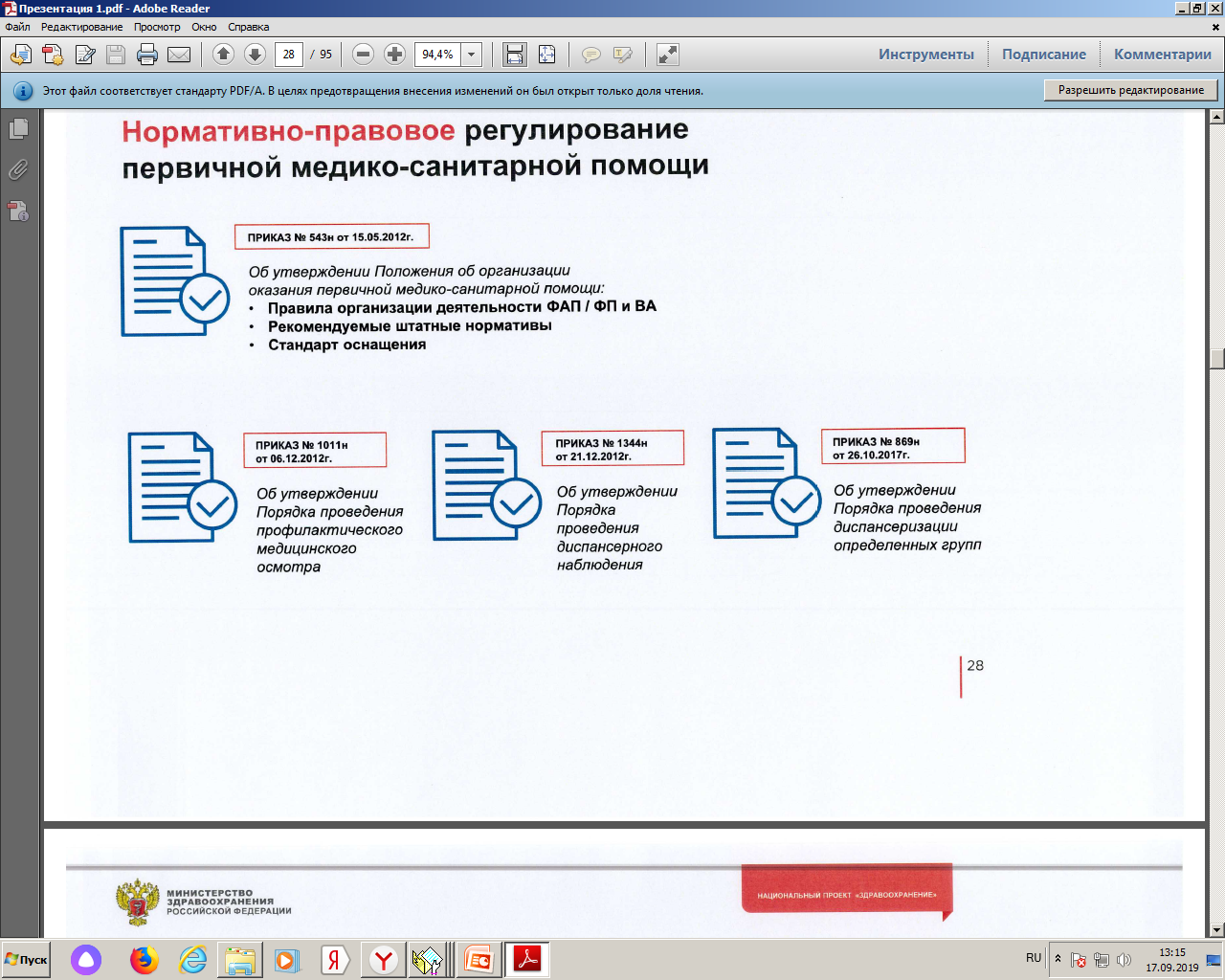 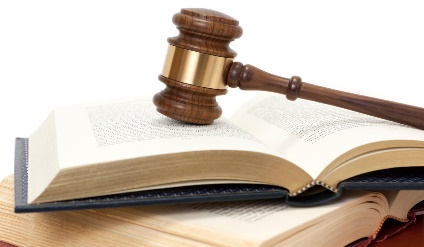 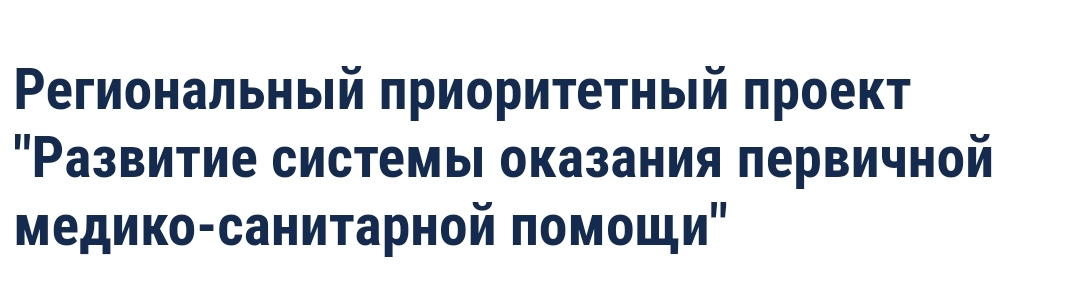 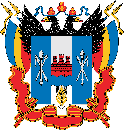 МИНИСТЕРСТВО ЗДРАВООХРАНЕНИЯ 
РОСТОВСКОЙ ОБЛАСТИ
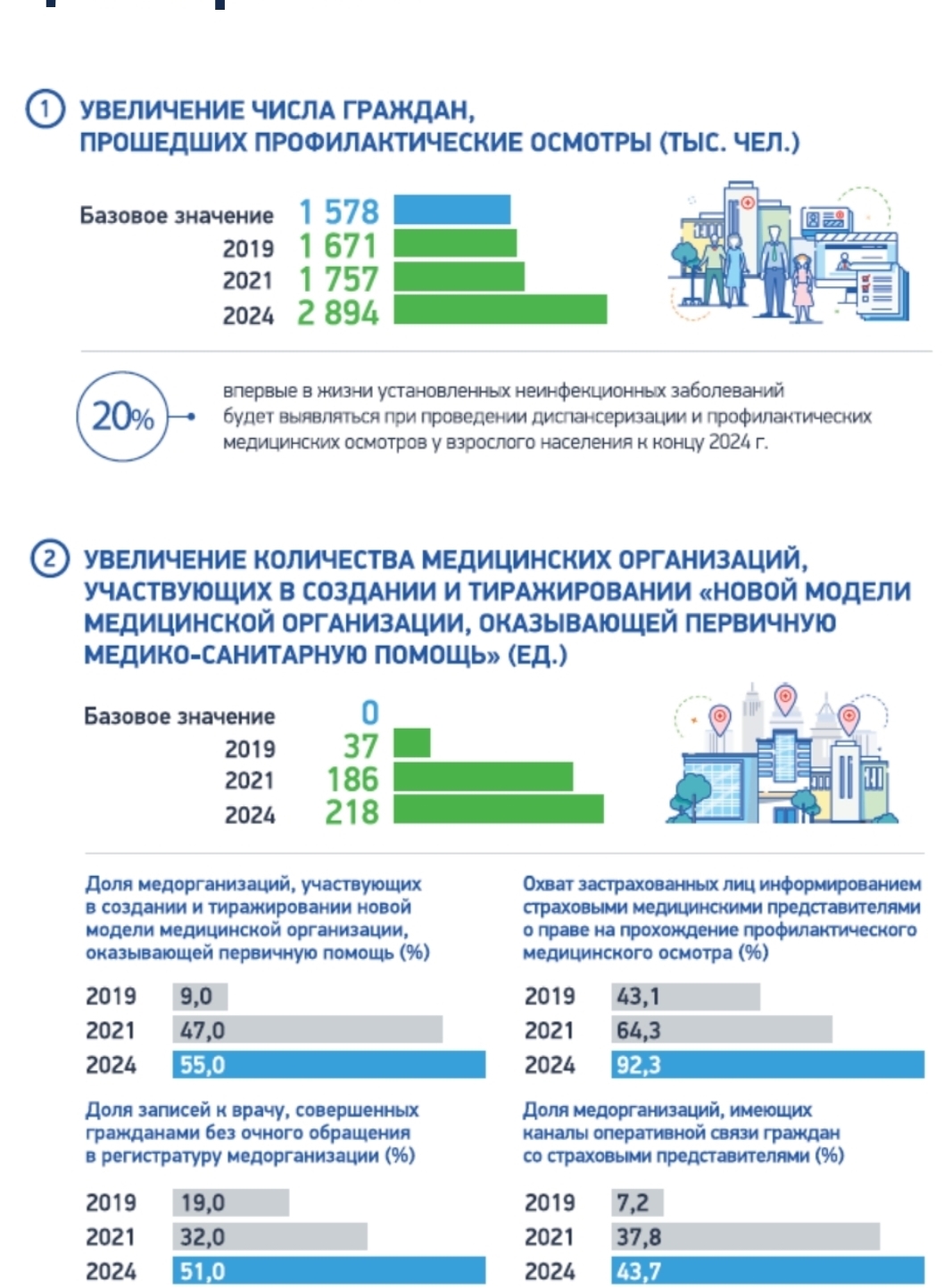 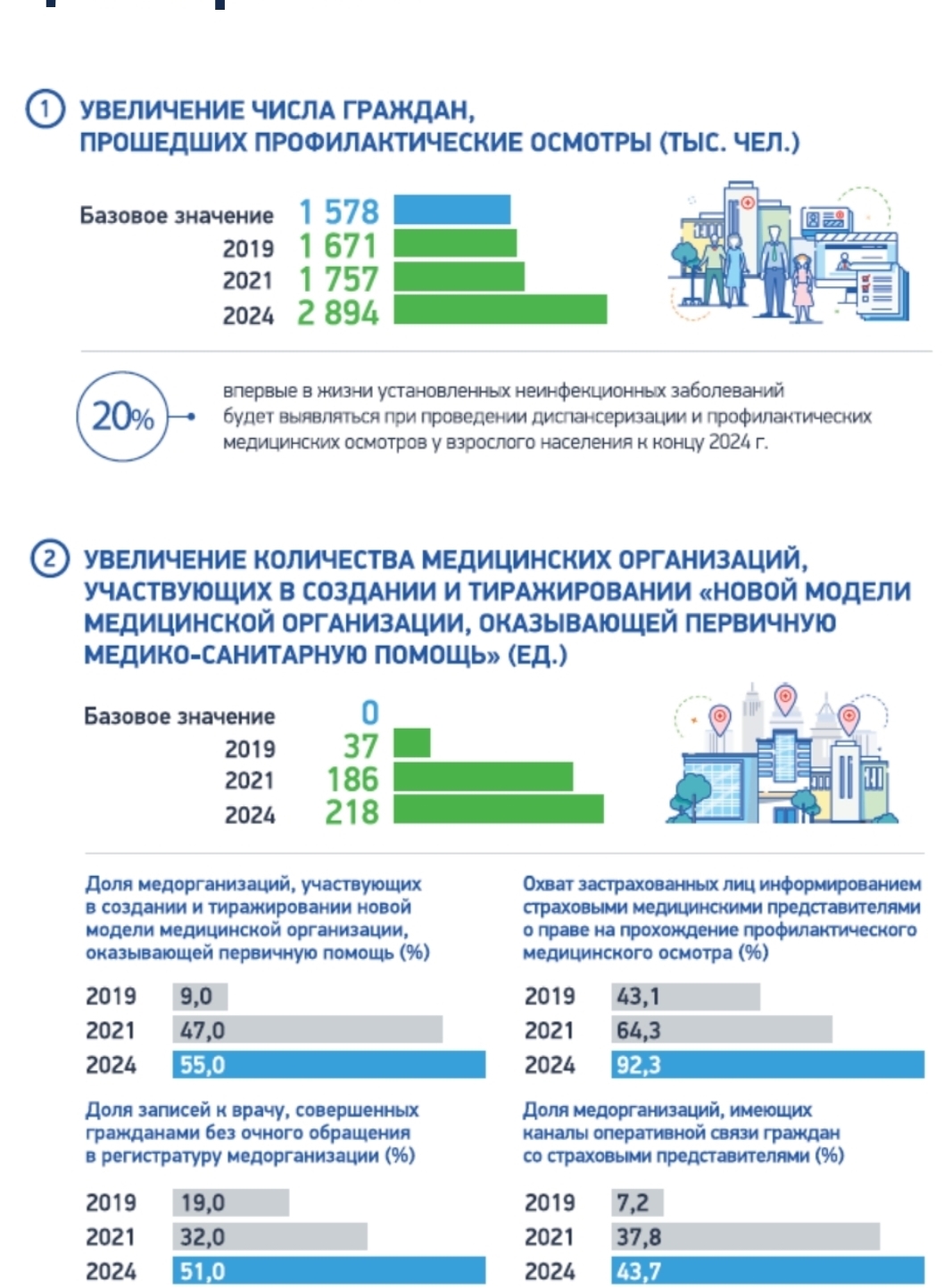 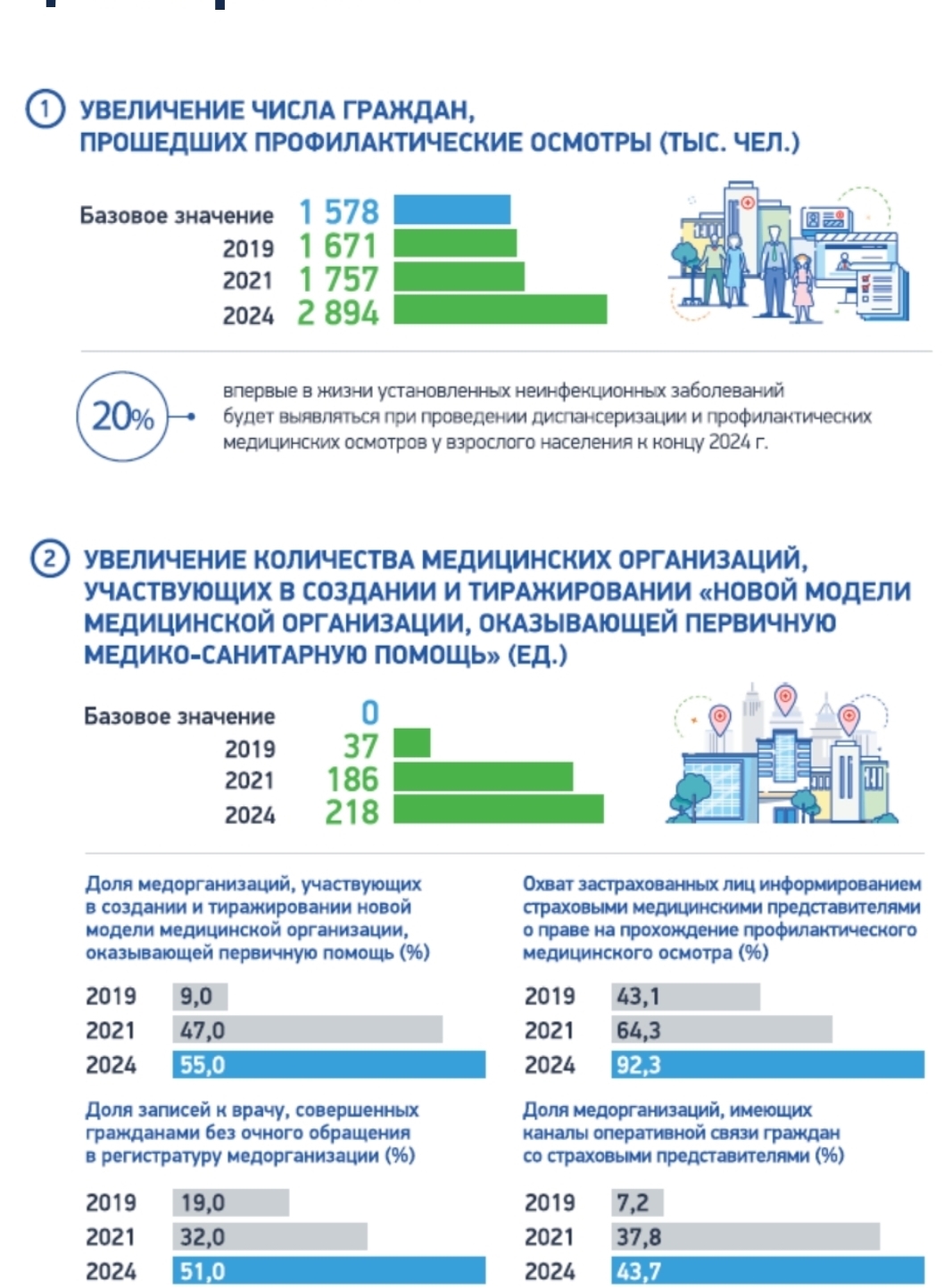 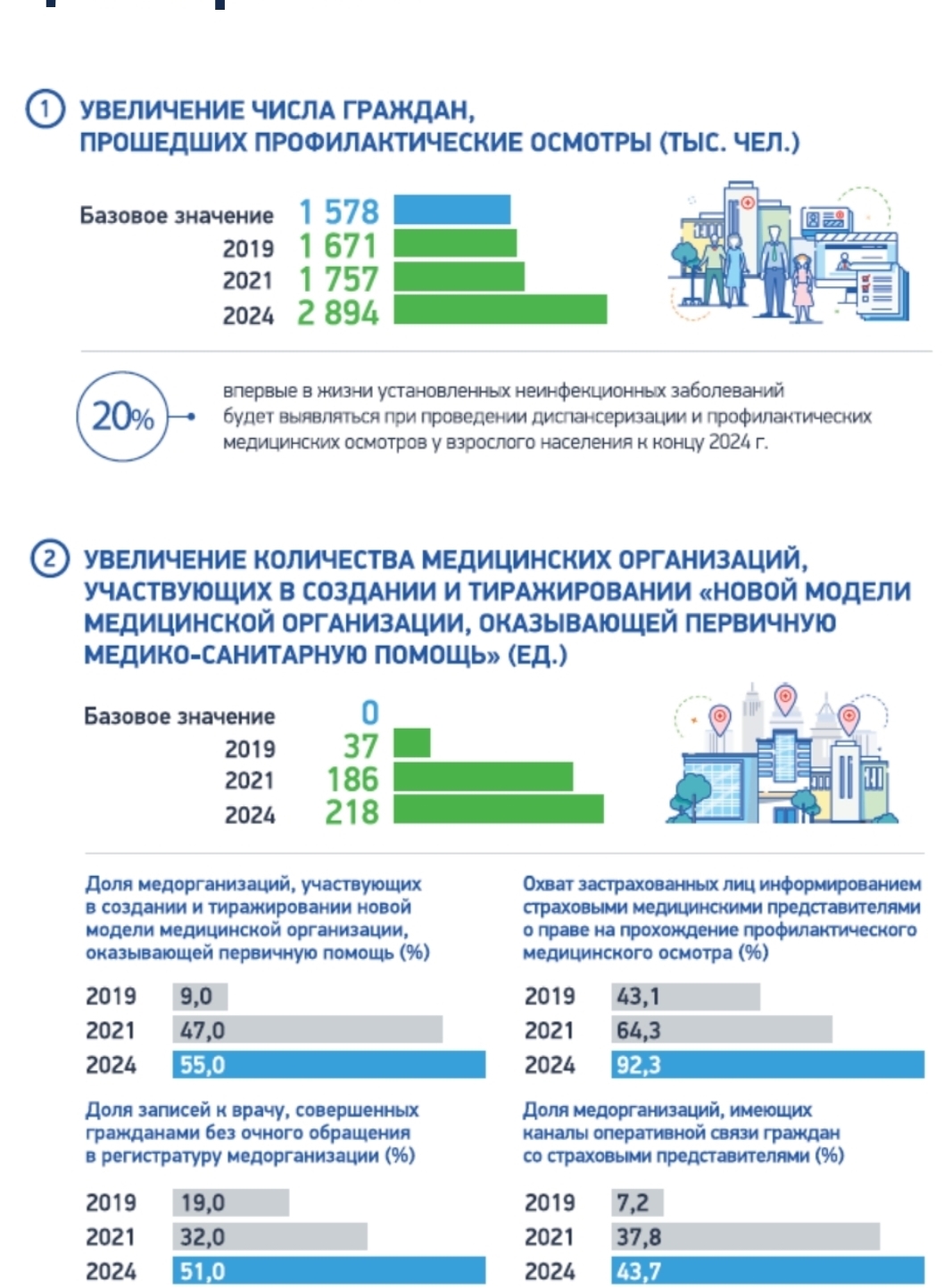 Более 1,173 млн.        случаев /год
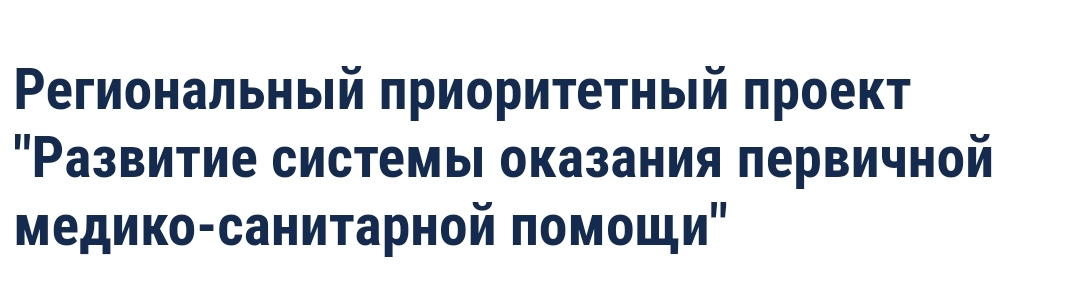 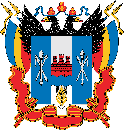 МИНИСТЕРСТВО ЗДРАВООХРАНЕНИЯ 
РОСТОВСКОЙ ОБЛАСТИ
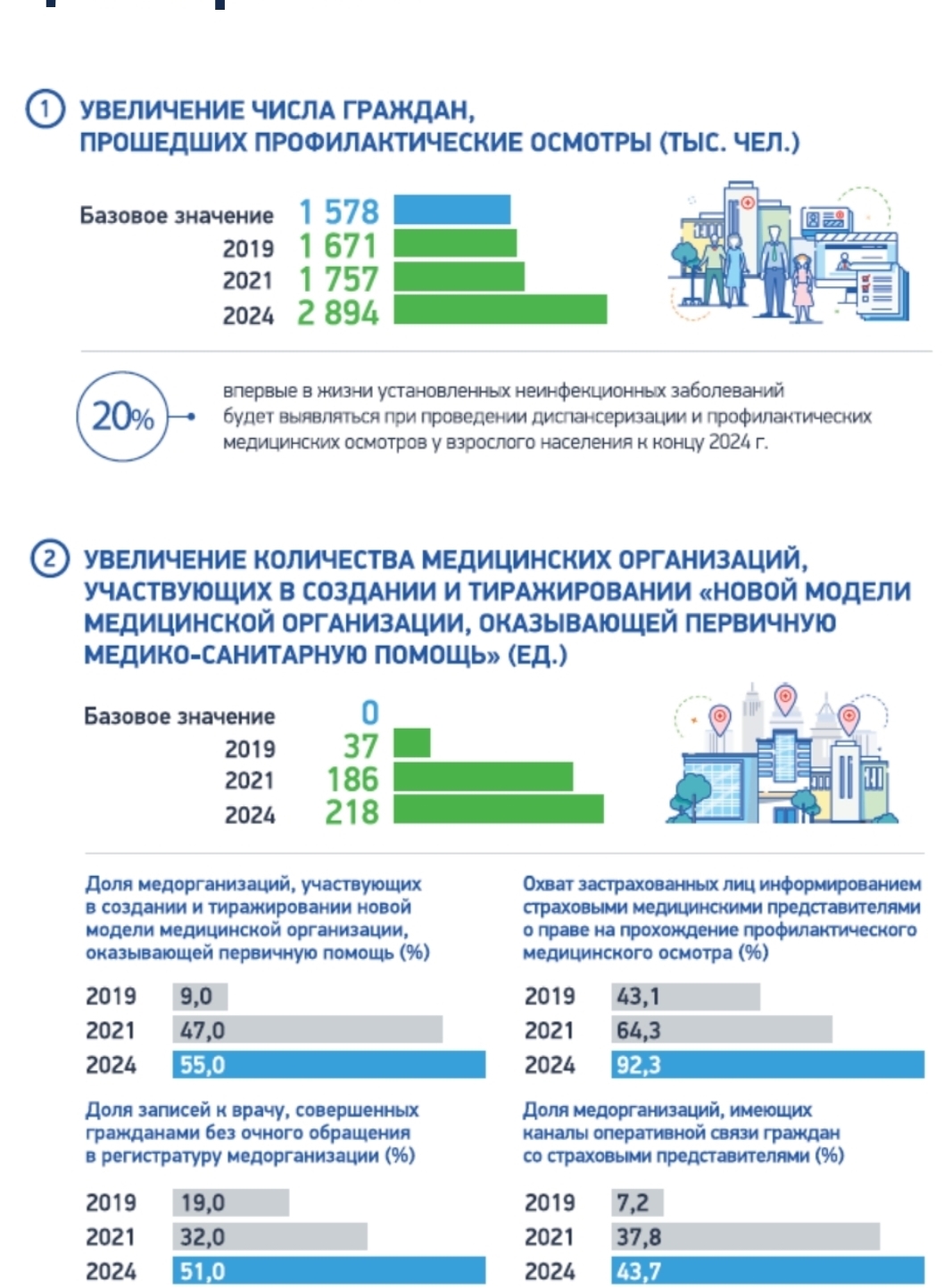 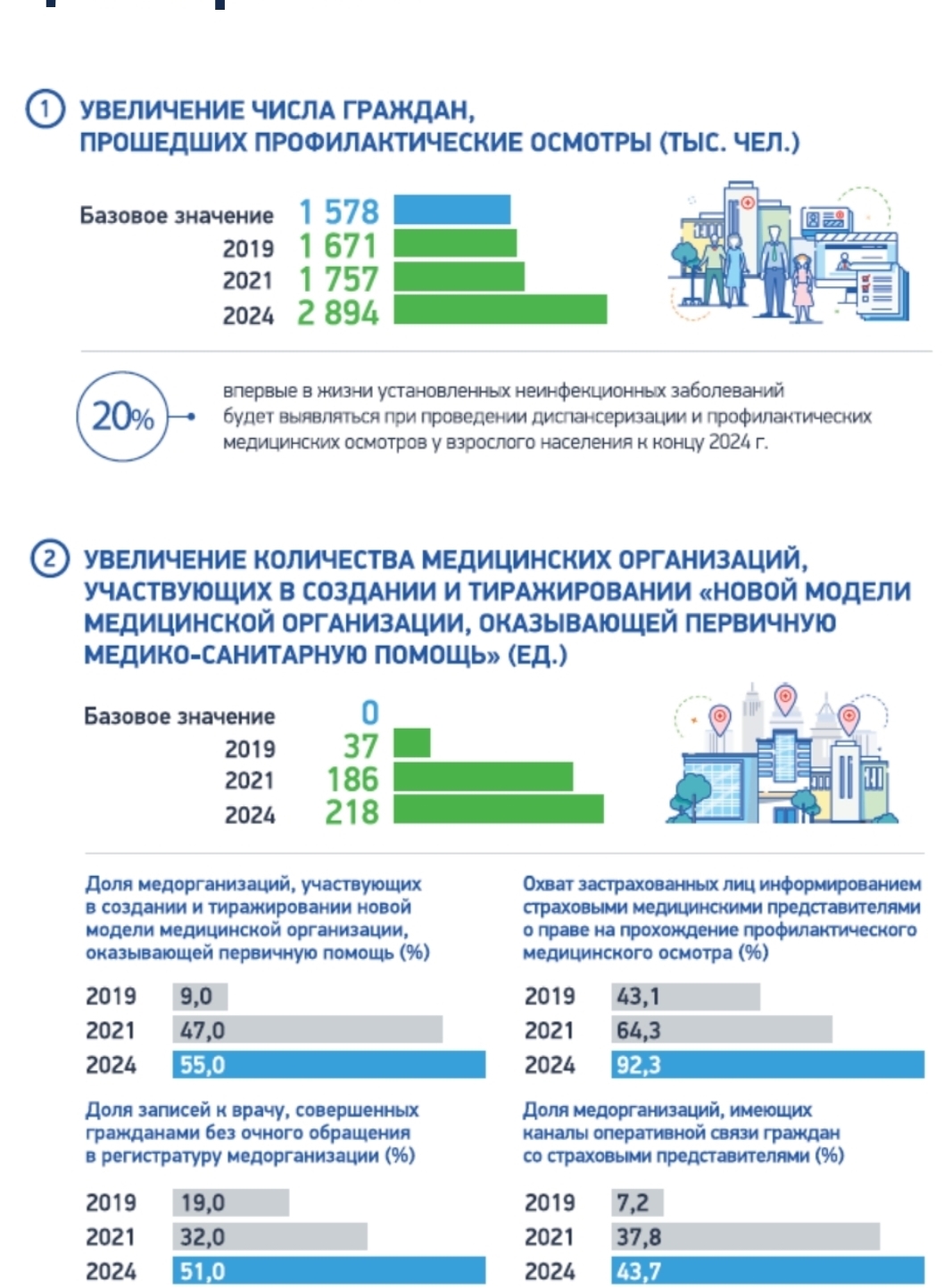 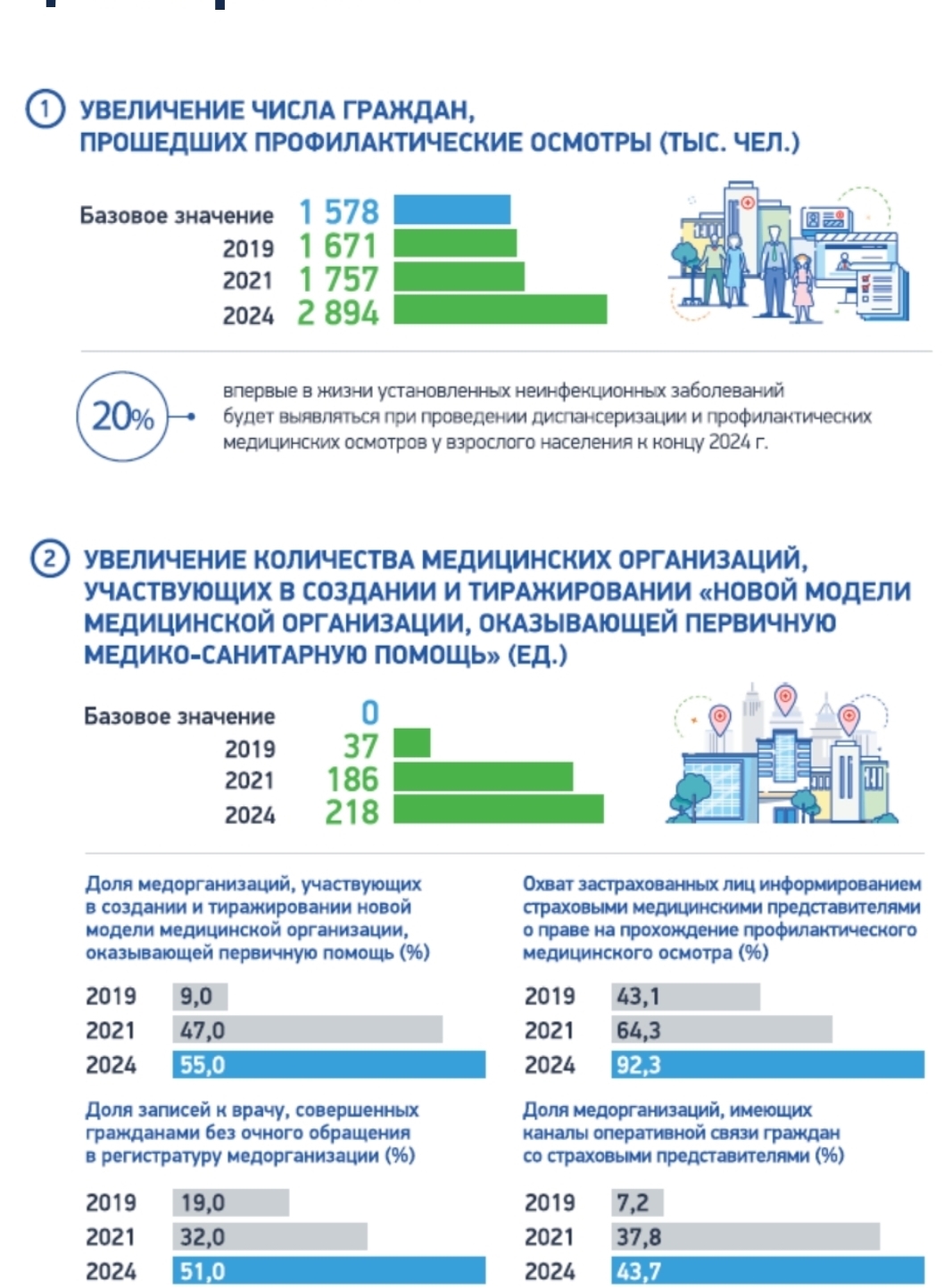 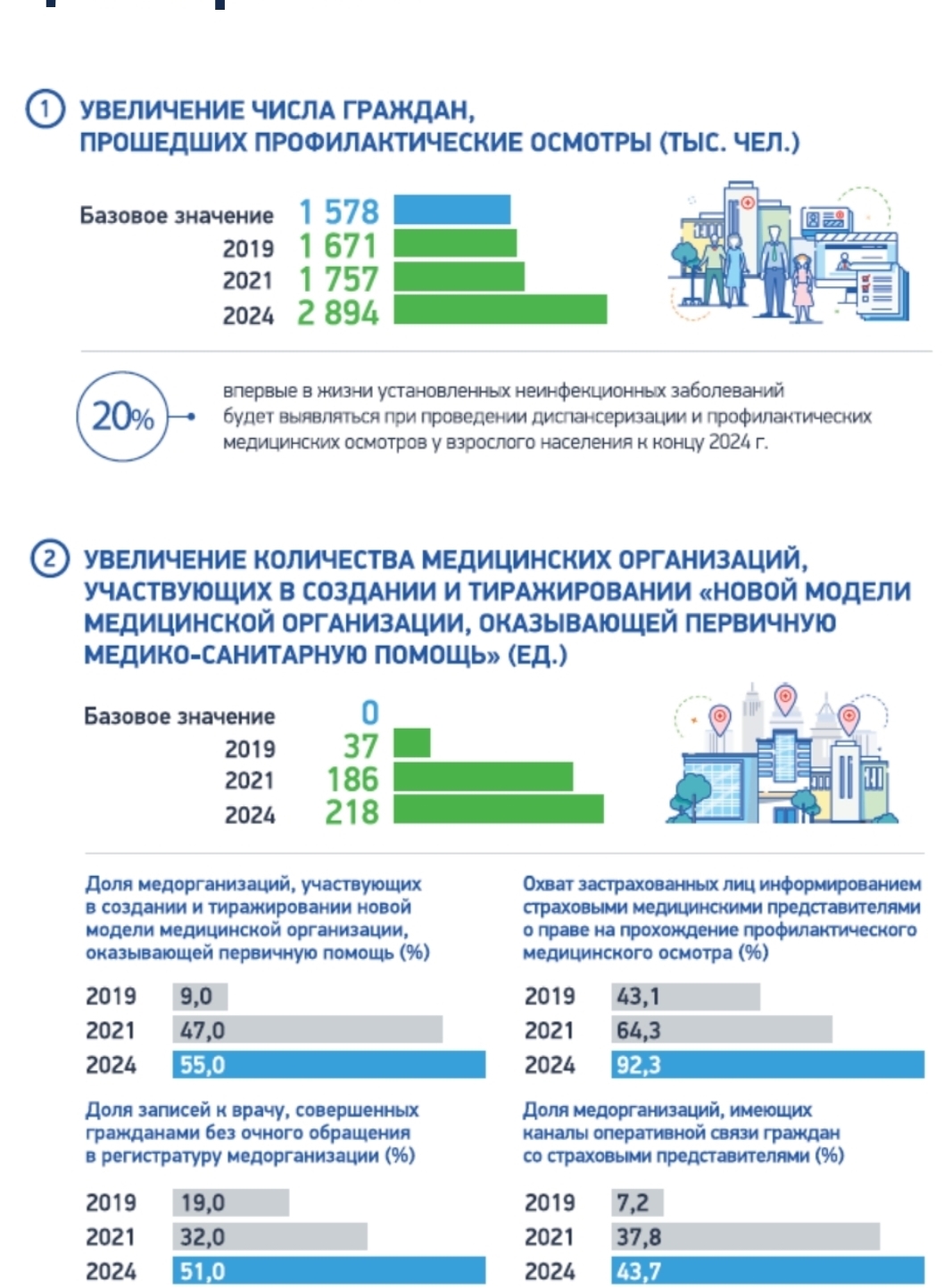 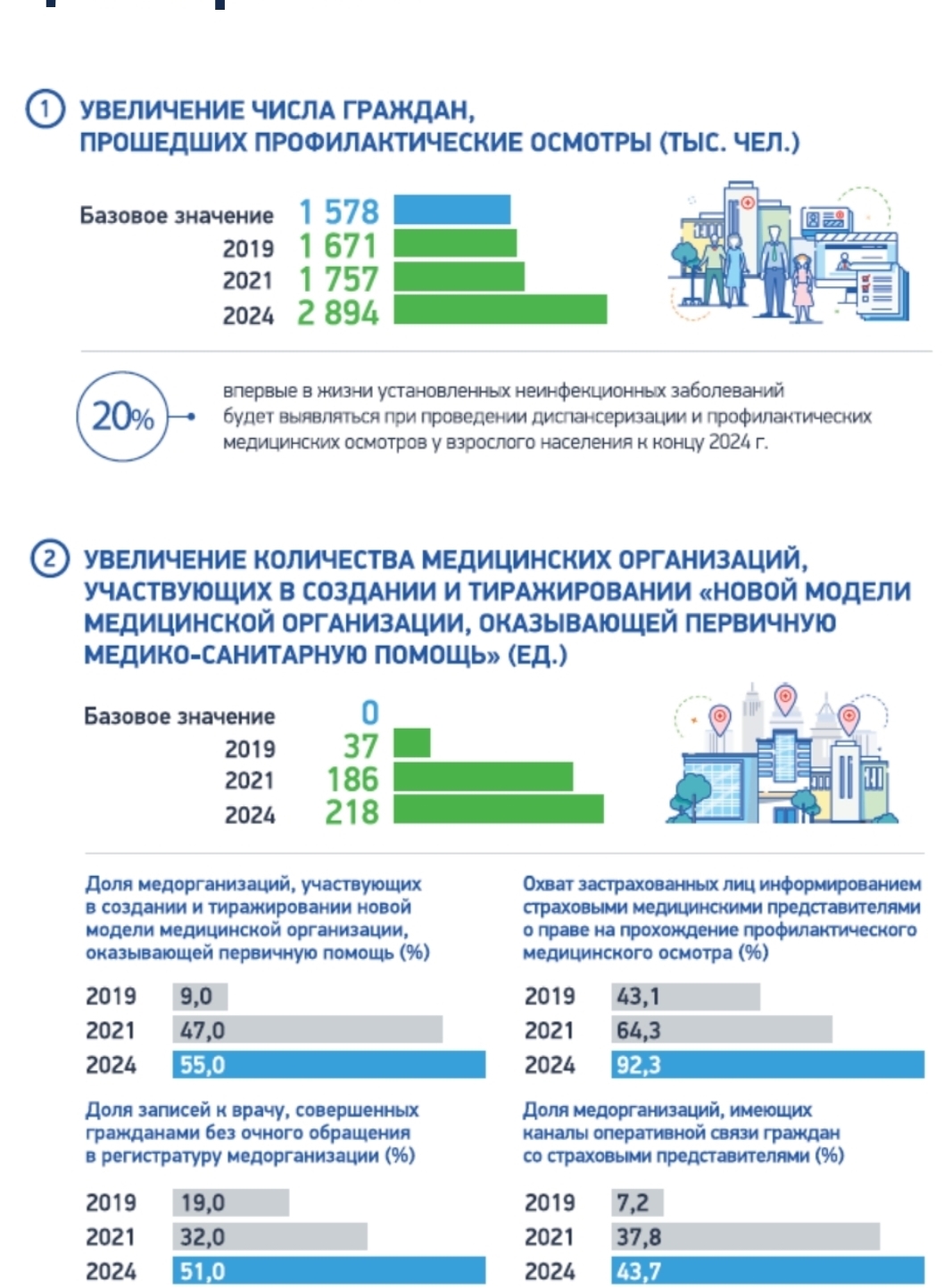 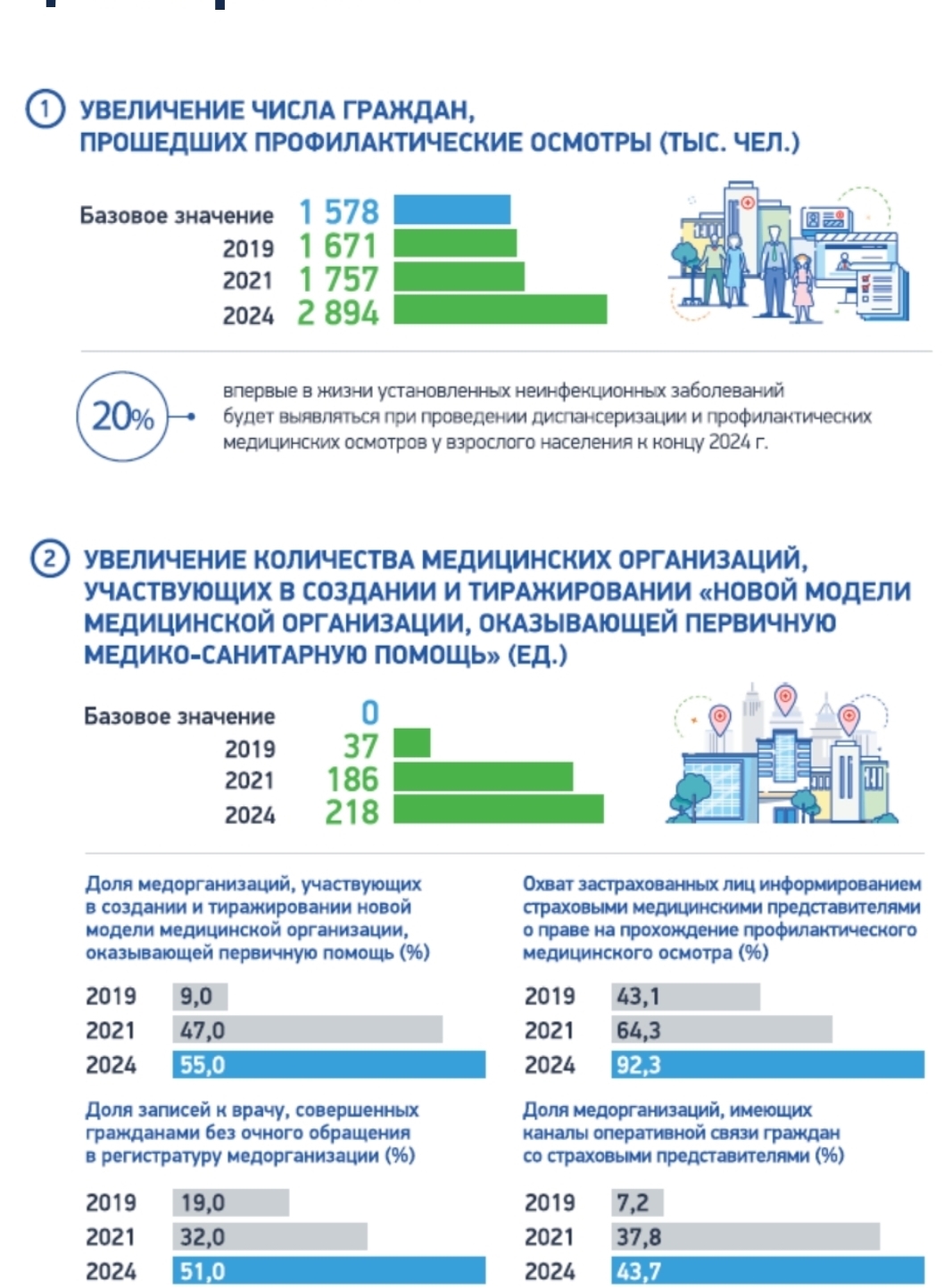 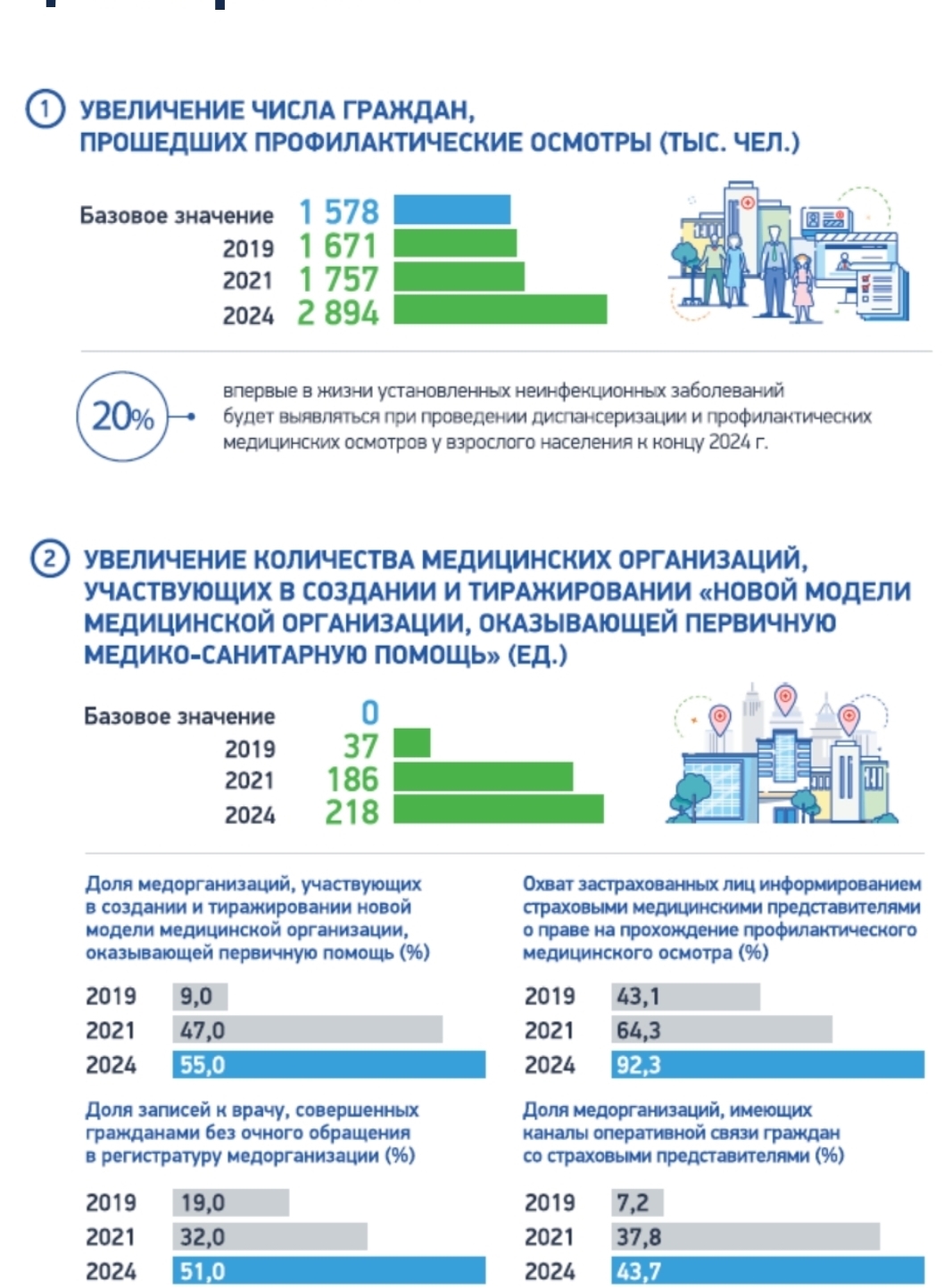 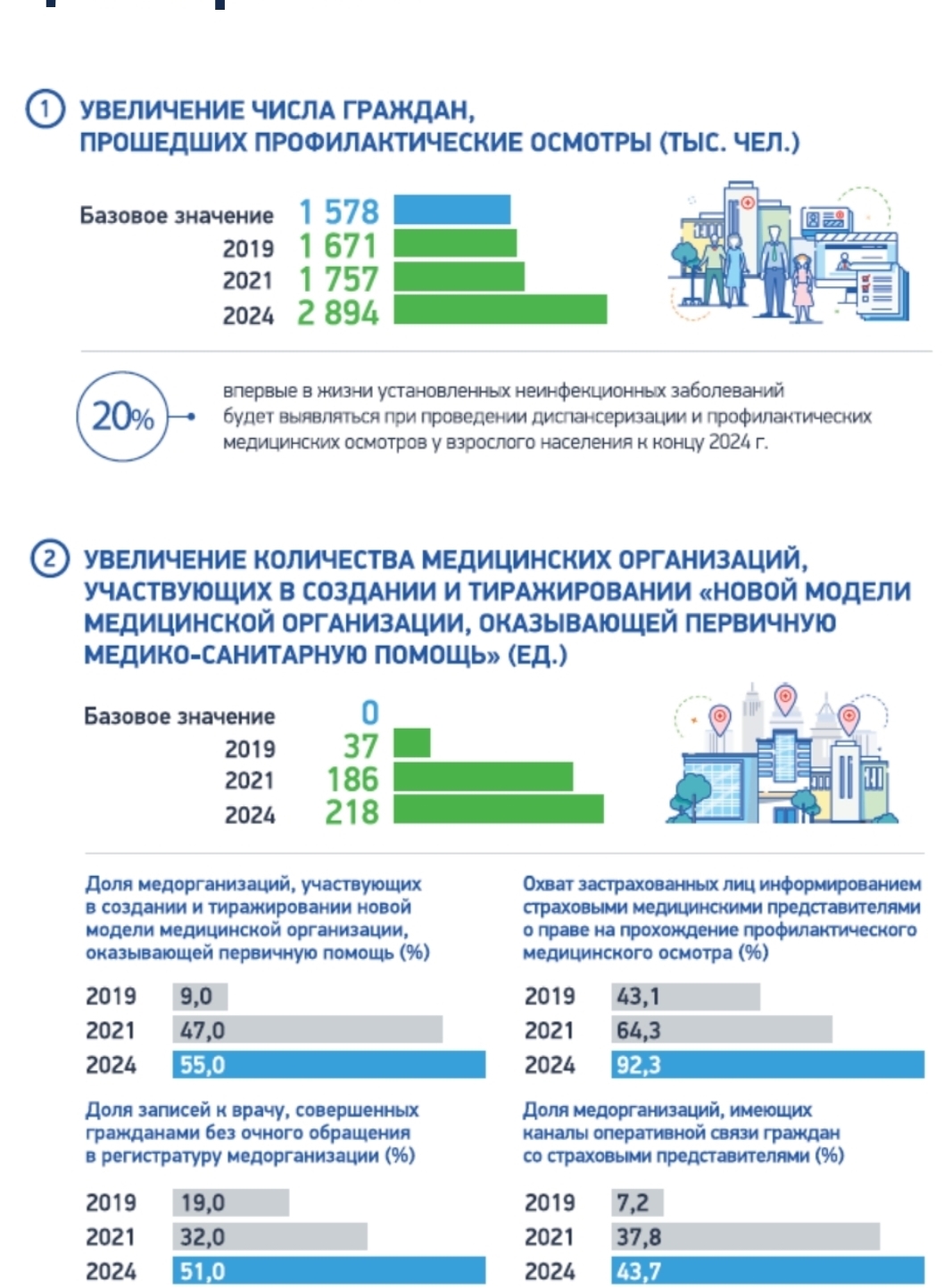 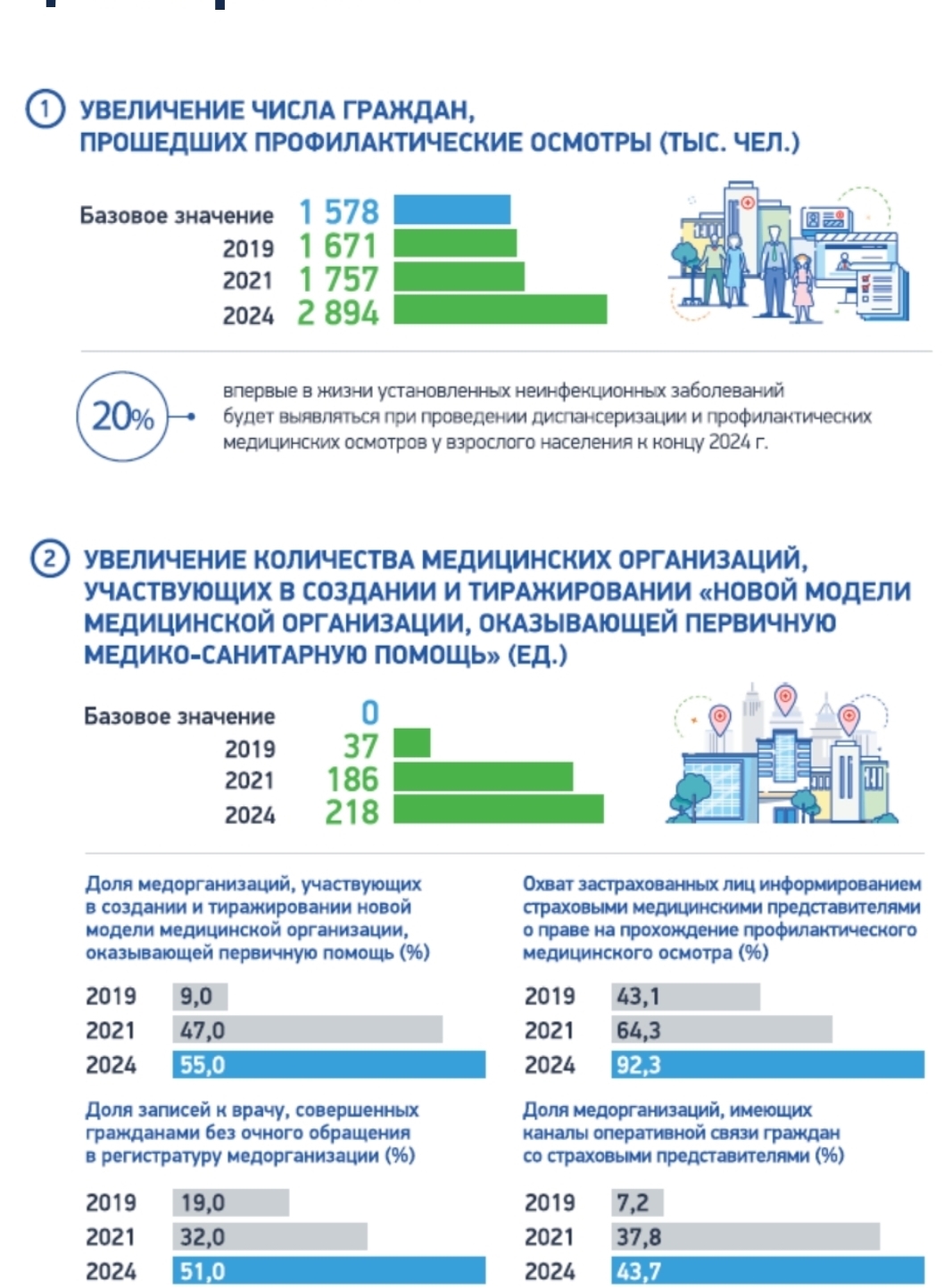 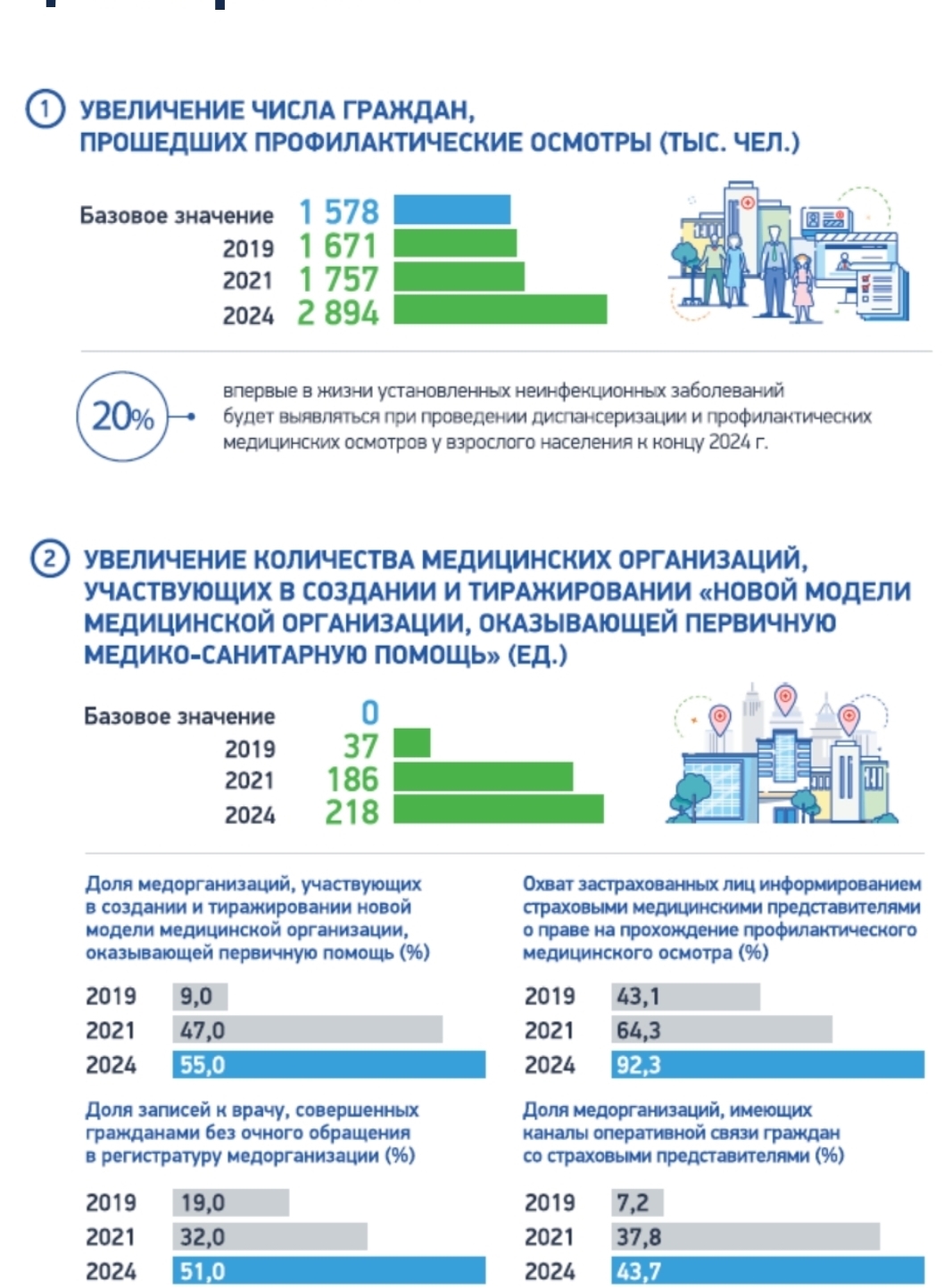 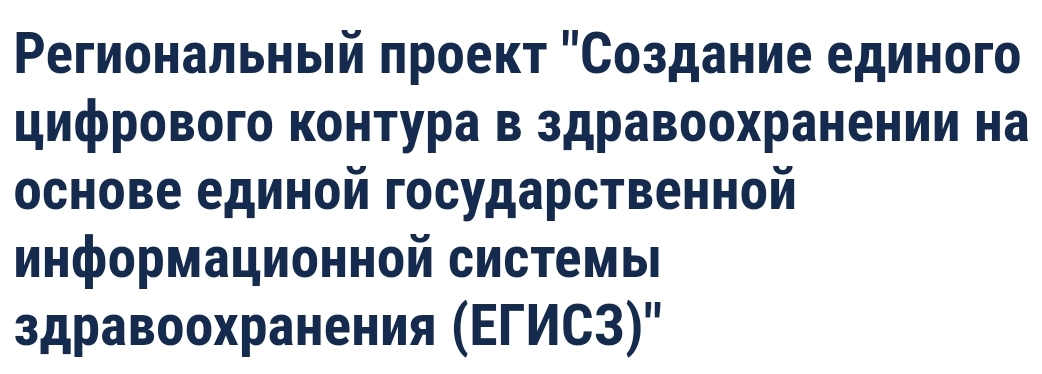 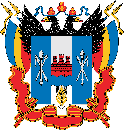 МИНИСТЕРСТВО ЗДРАВООХРАНЕНИЯ 
РОСТОВСКОЙ ОБЛАСТИ
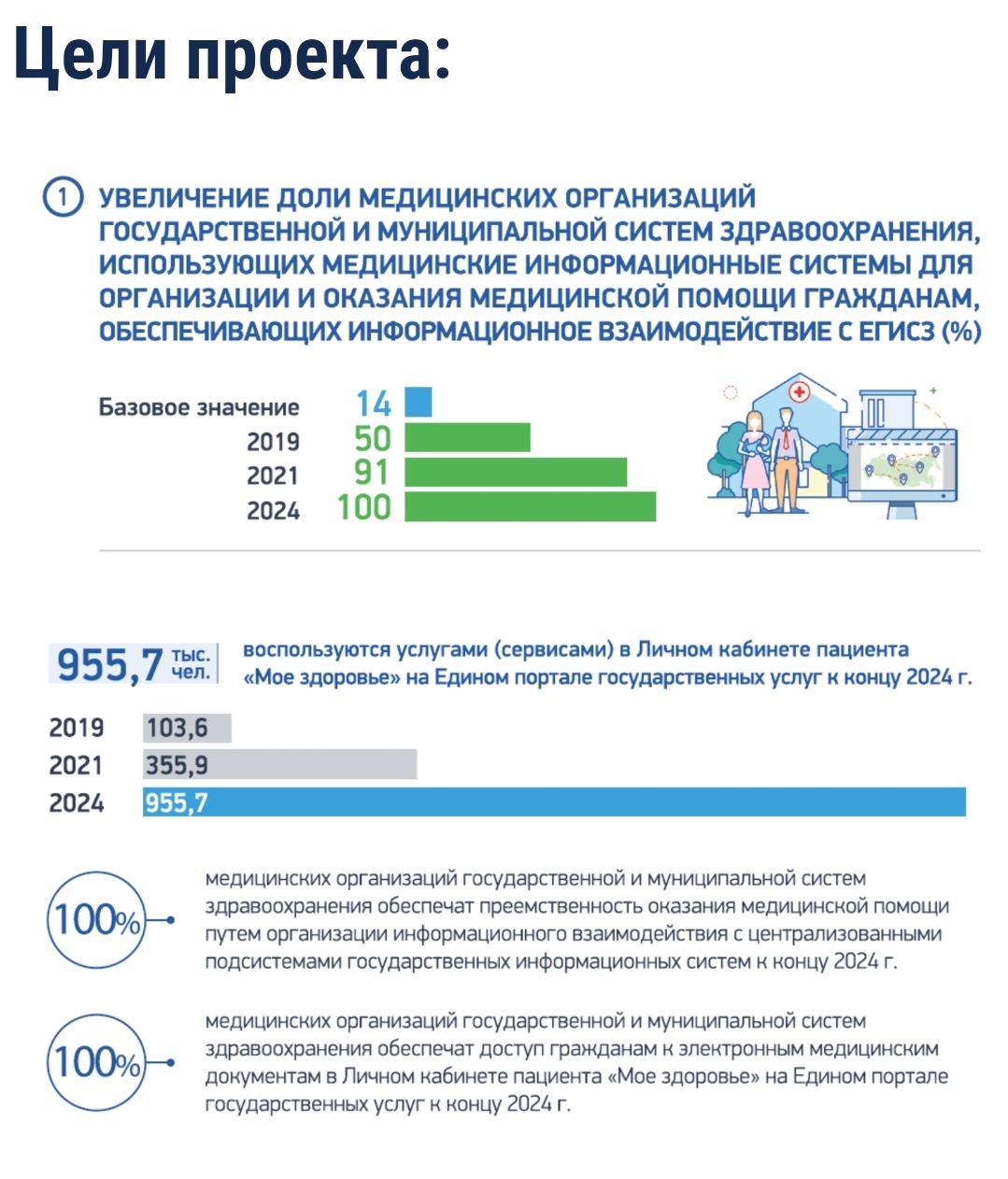 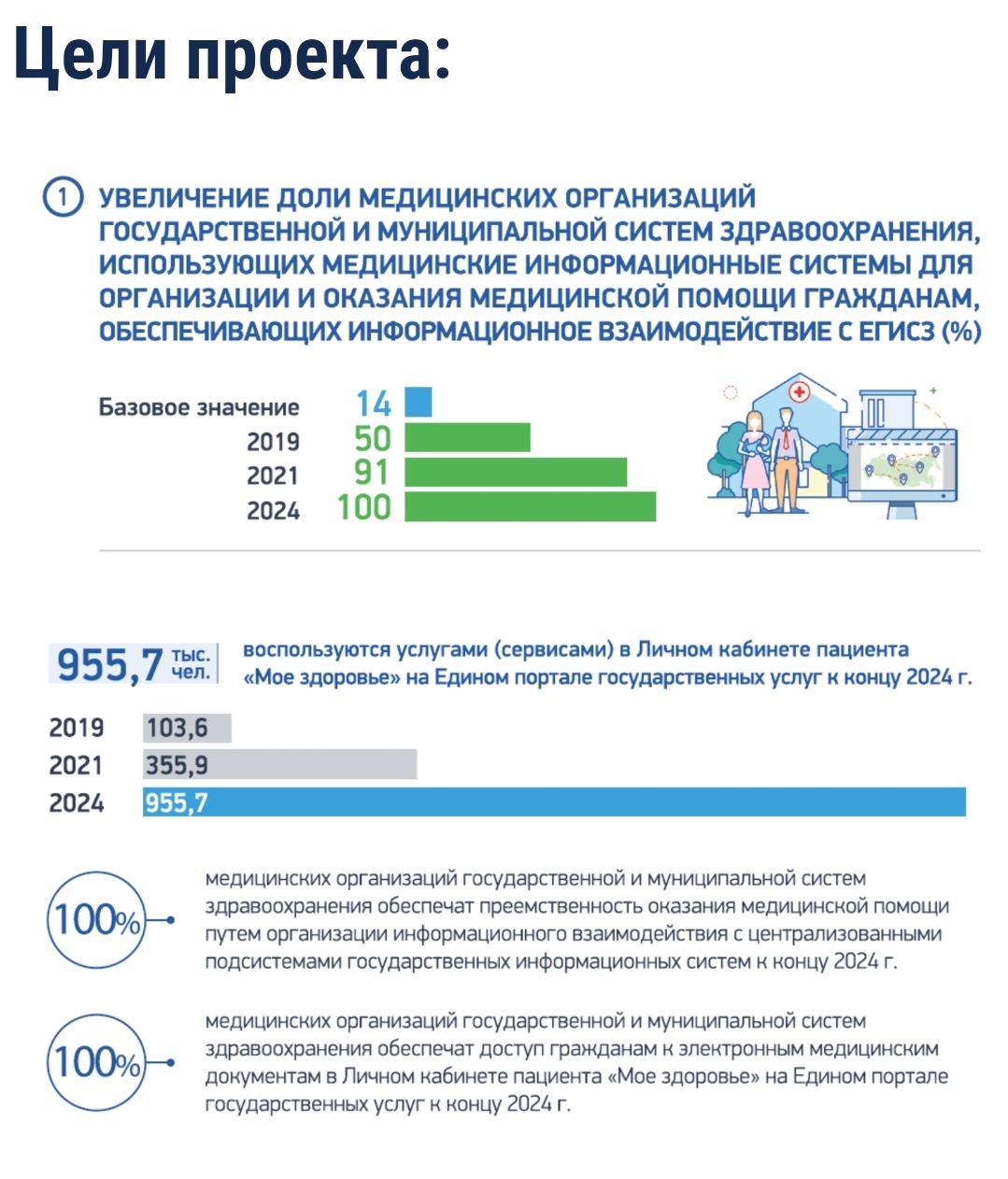 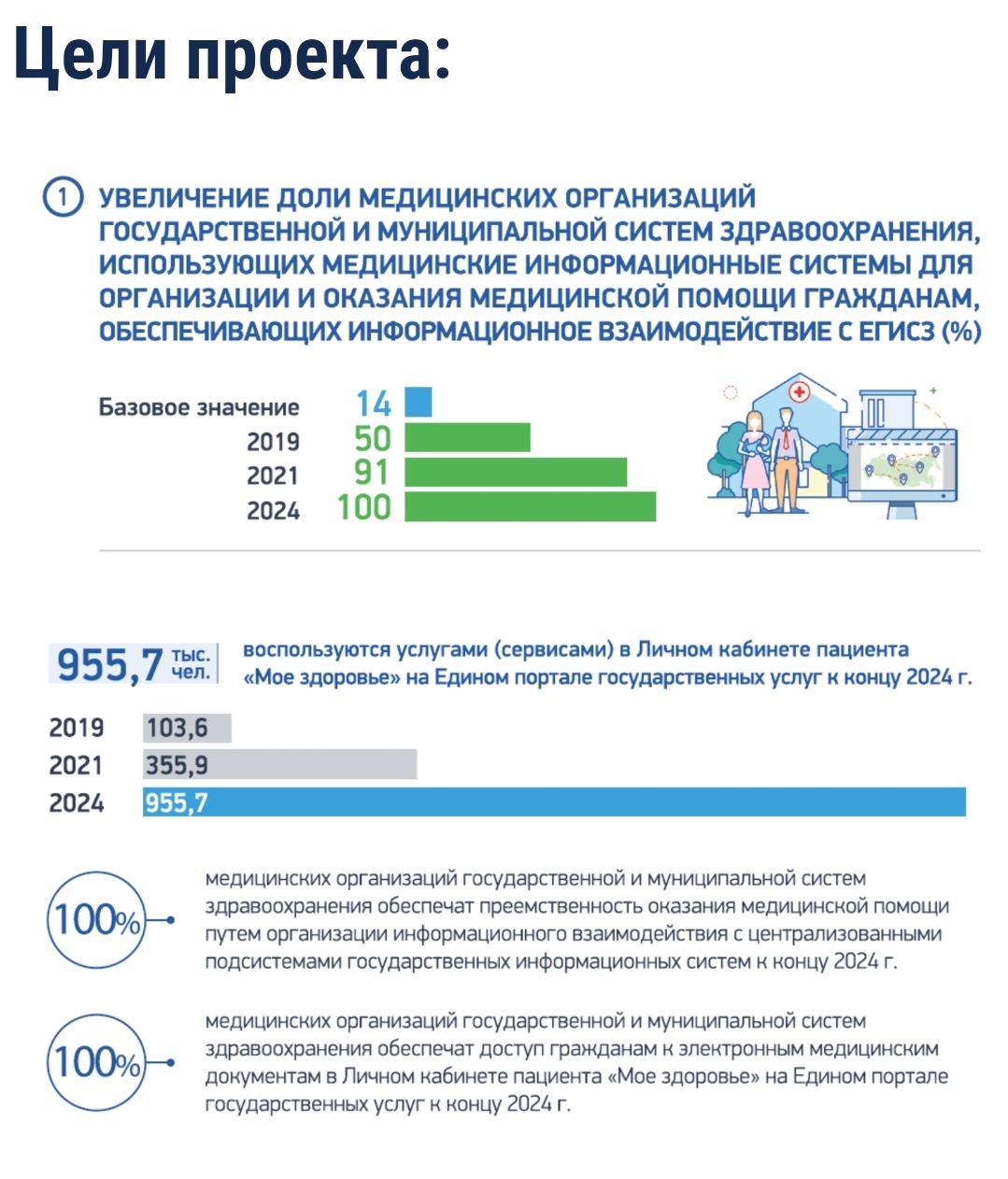 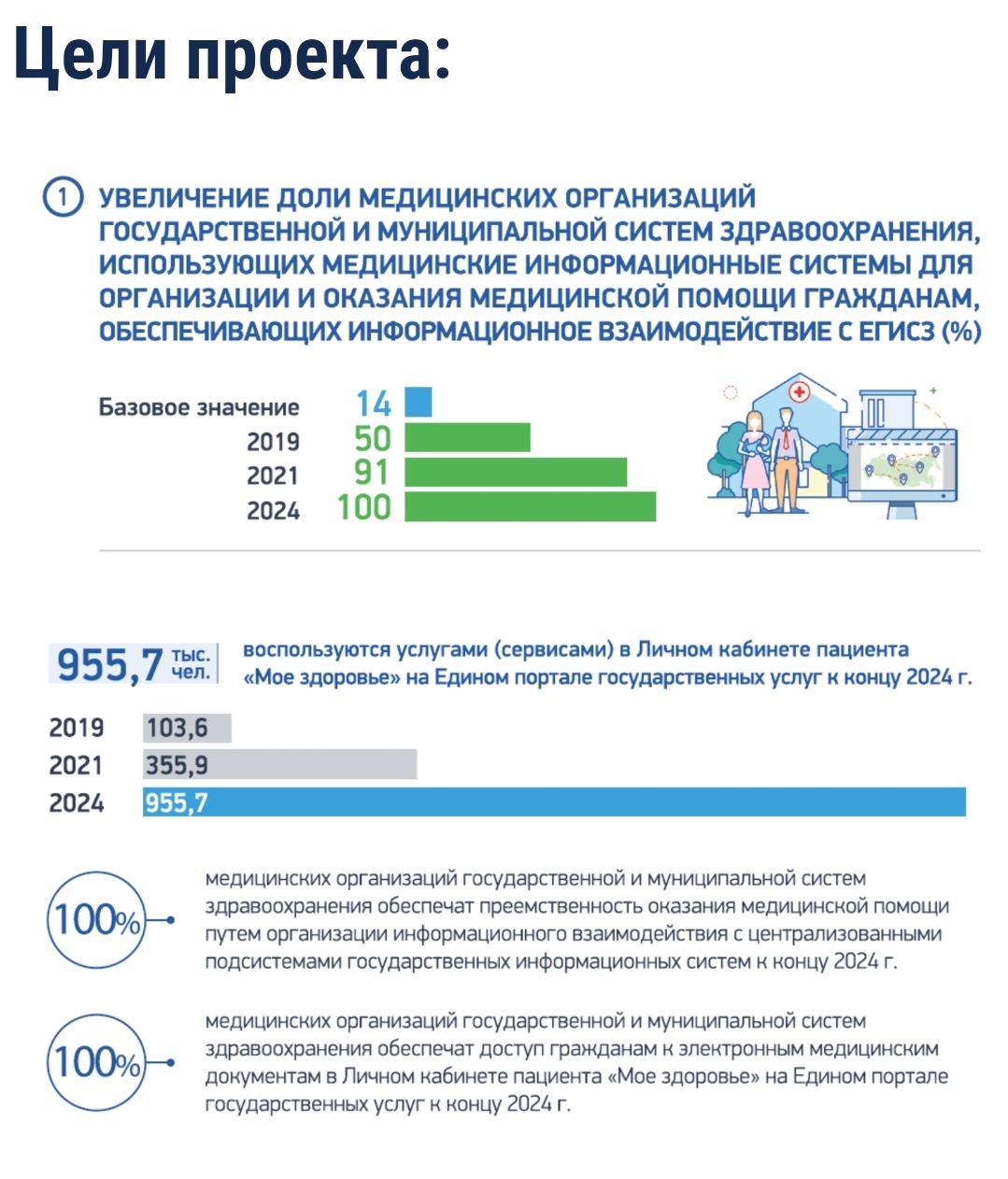 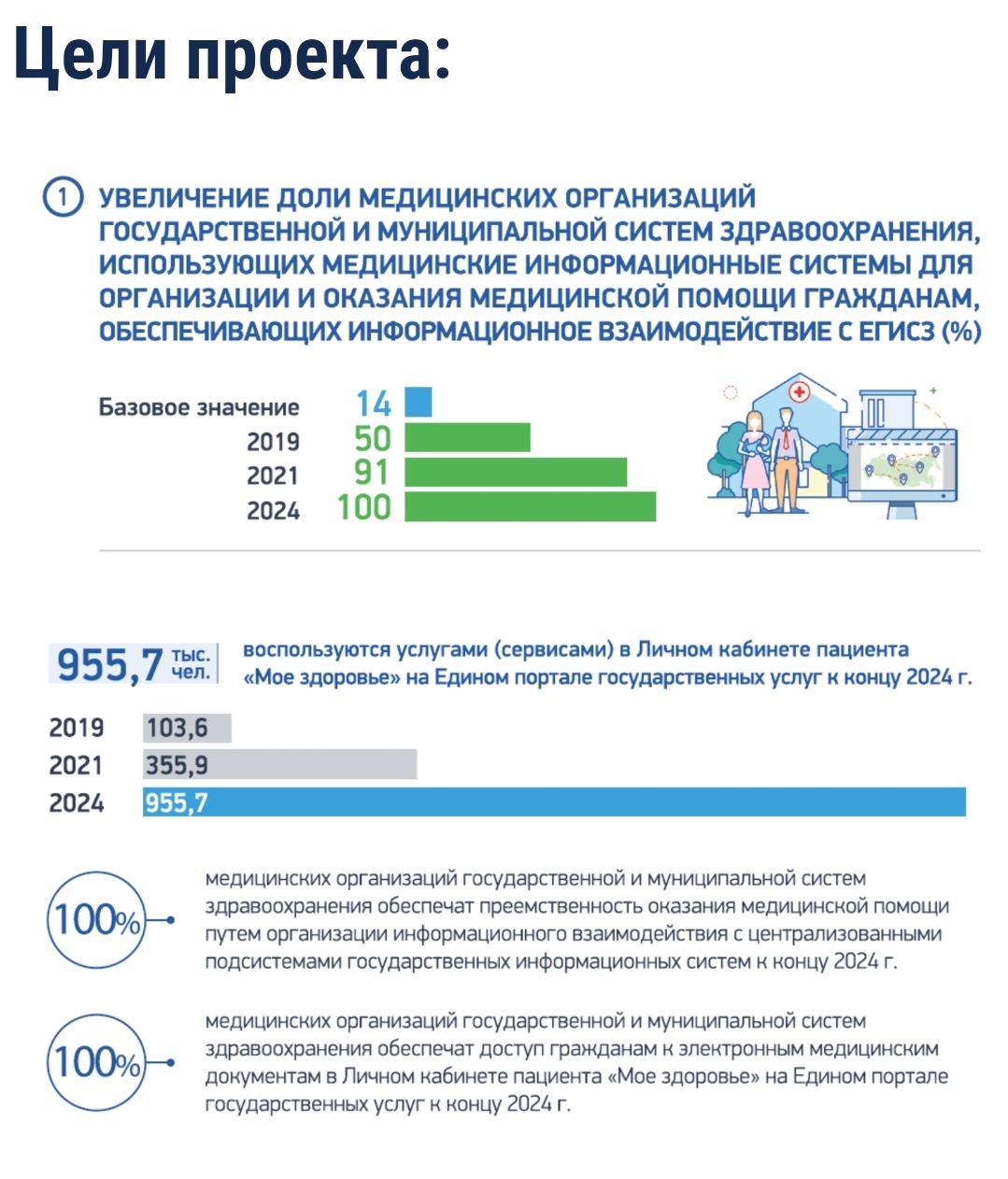 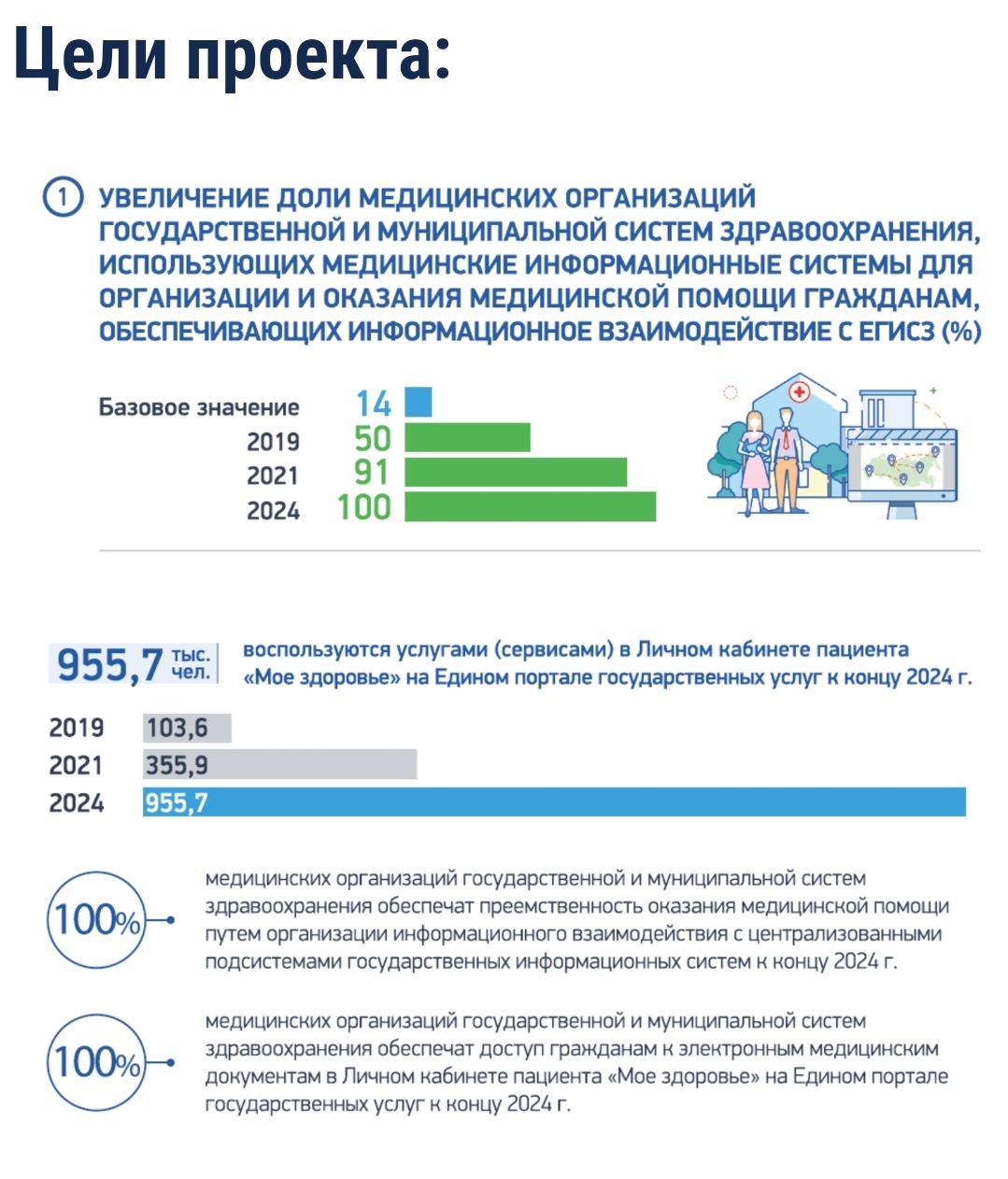 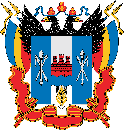 МИНИСТЕРСТВО ЗДРАВООХРАНЕНИЯ 
РОСТОВСКОЙ ОБЛАСТИ
ИМЕЮЩИЕСЯ ПРОБЛЕМЫ ОРГАНИЗАЦИИ РАБОТЫ ПЕРВИЧНОГО ЗВЕНА ЗДРАВООХРАНЕНИЯ
Сохраняющийся кадровый дефицит
Невыполнение в полной мере действующих НПА
Низкая степень подготовки медперсонала
САМОУСТРАНЕНИЕ  администраций муниципальных образований от имеющихся проблем
УЧАСТИЕ РОСТОВСКОЙ ОБЛАСТИ В УСТРАНЕНИИ
 КАДРОВОГО ДЕФИЦИТА/КАДРОВЫХ ДИСПРОПОРЦИЙ
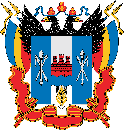 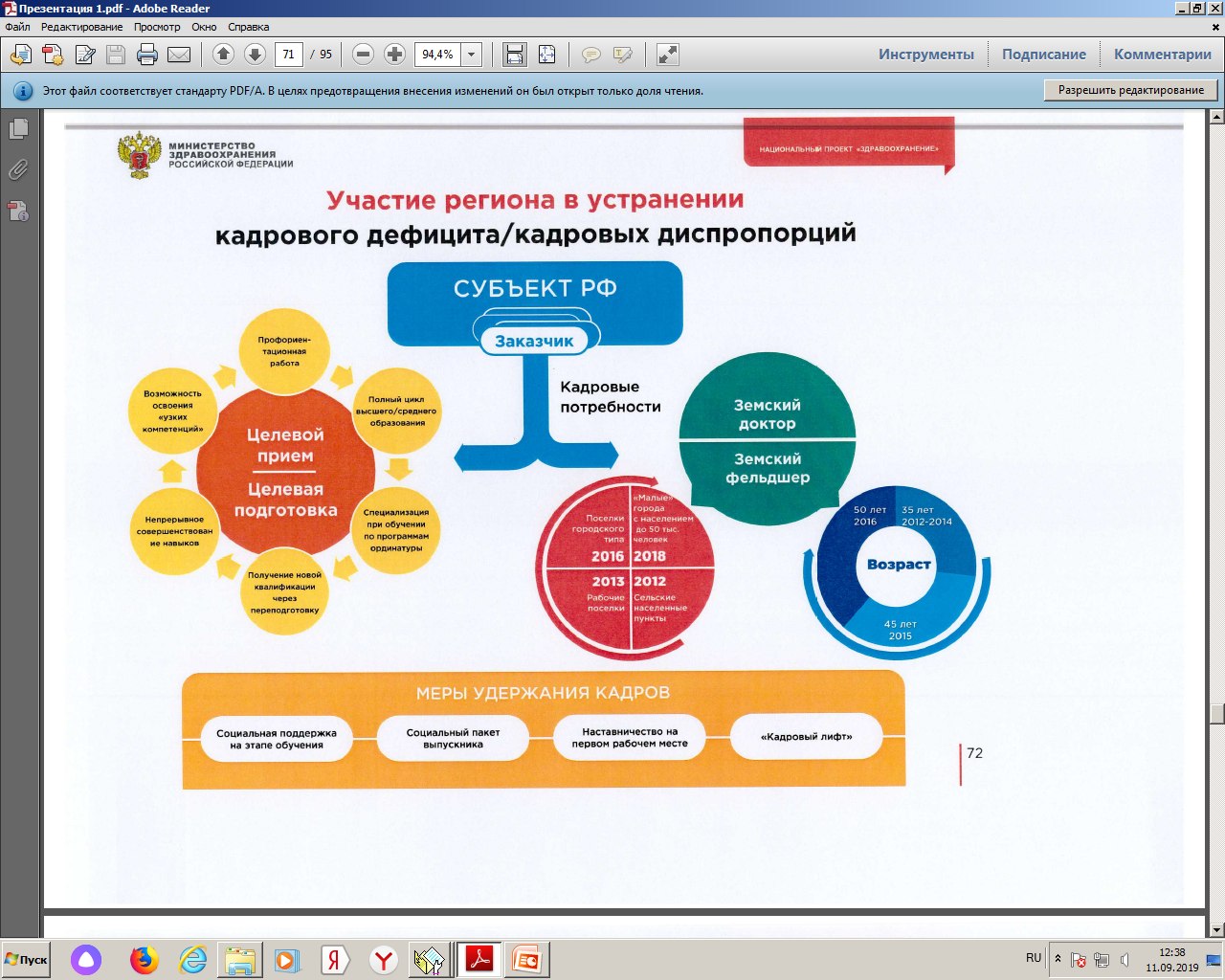 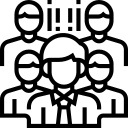 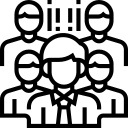 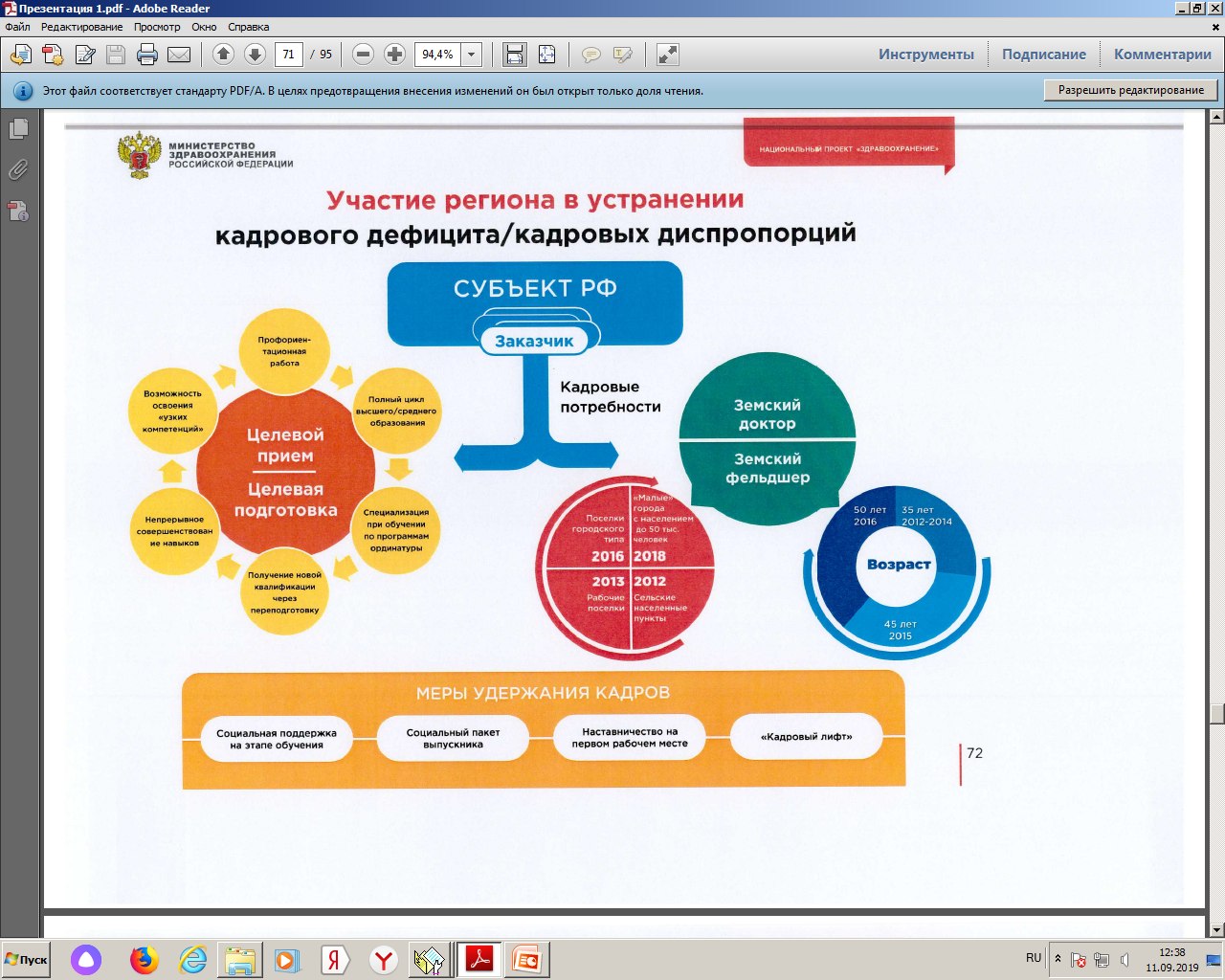 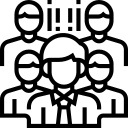 Полный цикл
Высшего/среднего образования
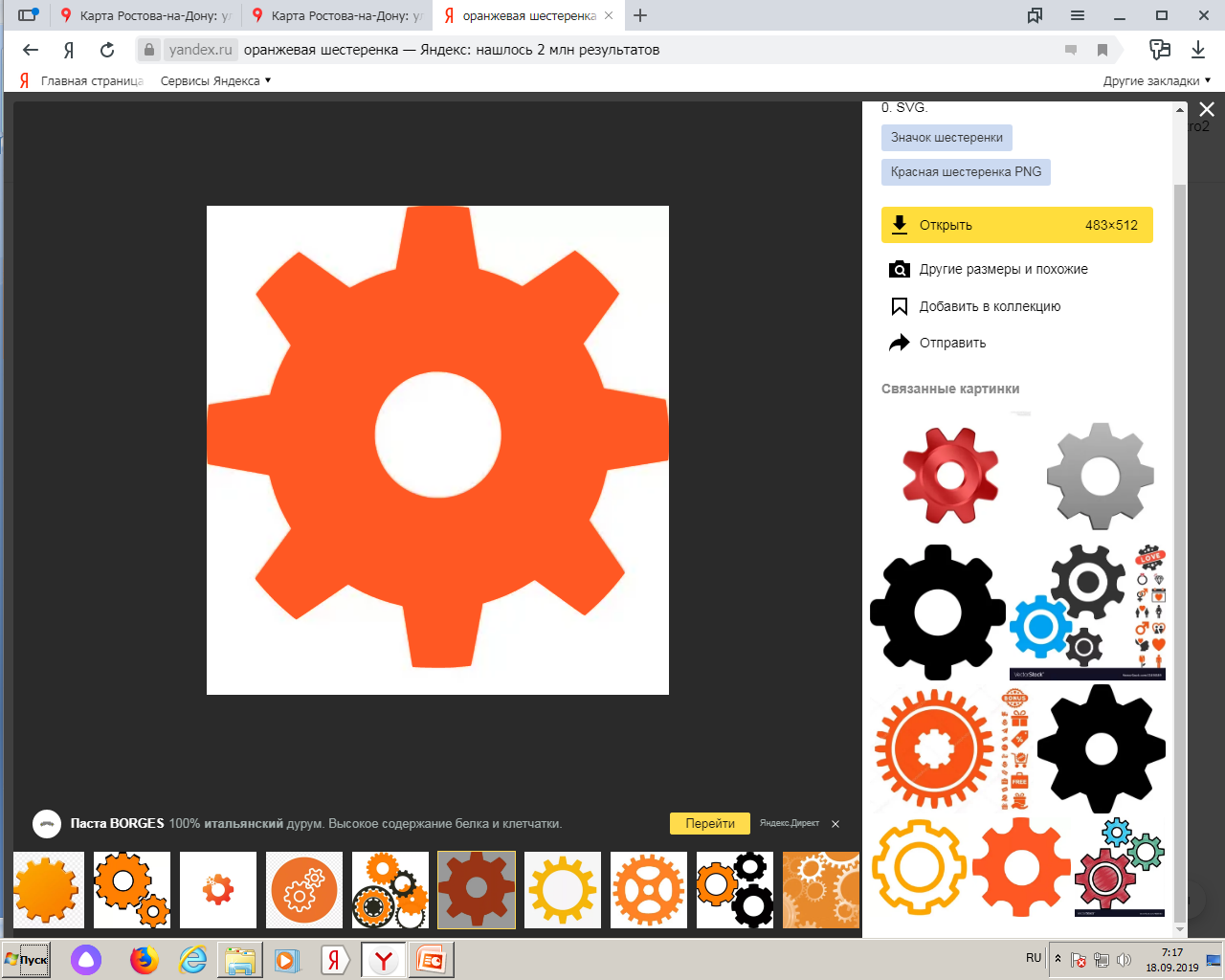 Специализация по программам ординатуры
Профориентационная работа
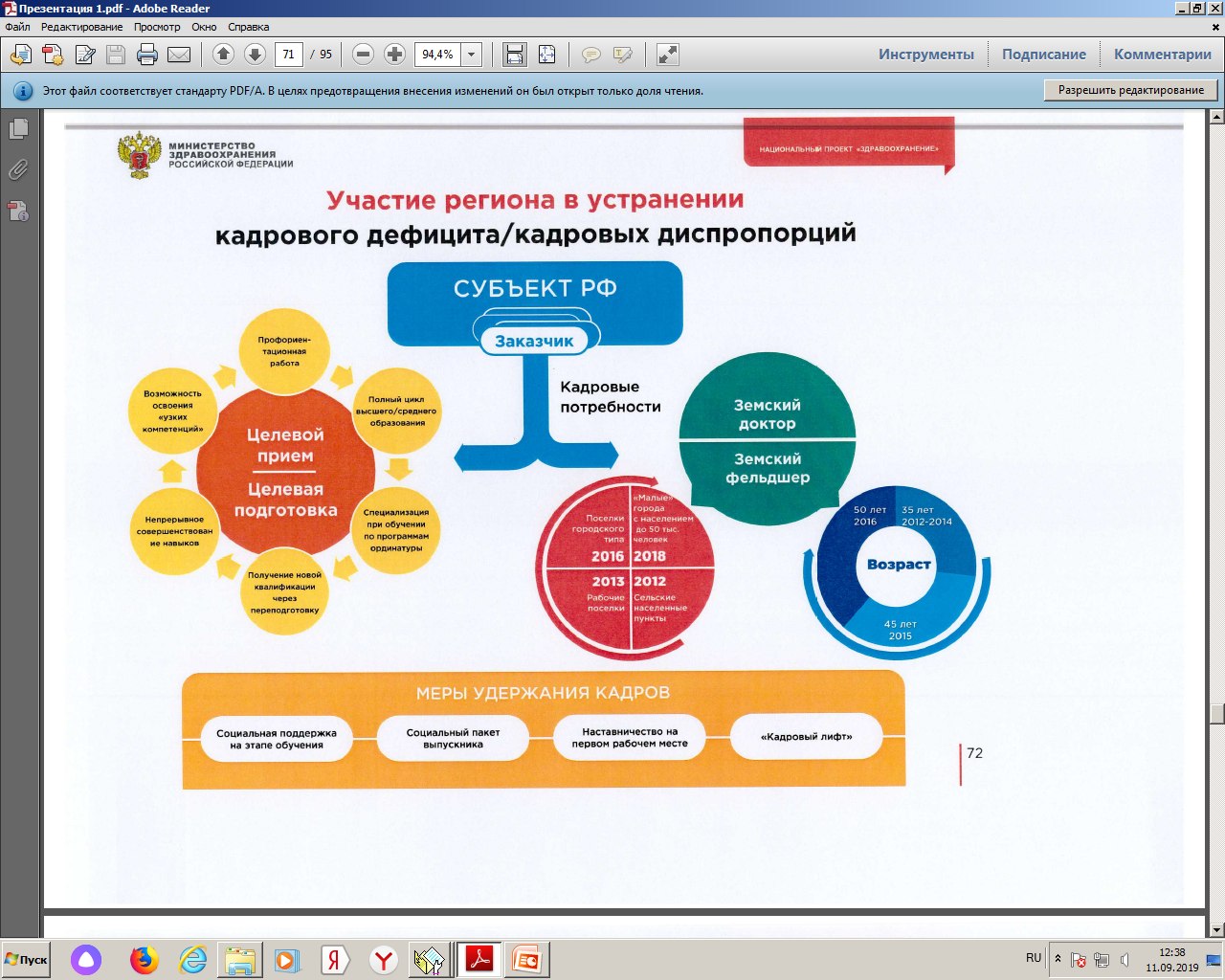 Возможность освоения «новых» специальностей
Получение новой квалификации через переподготовку
Непрерывное совершенствование навыков
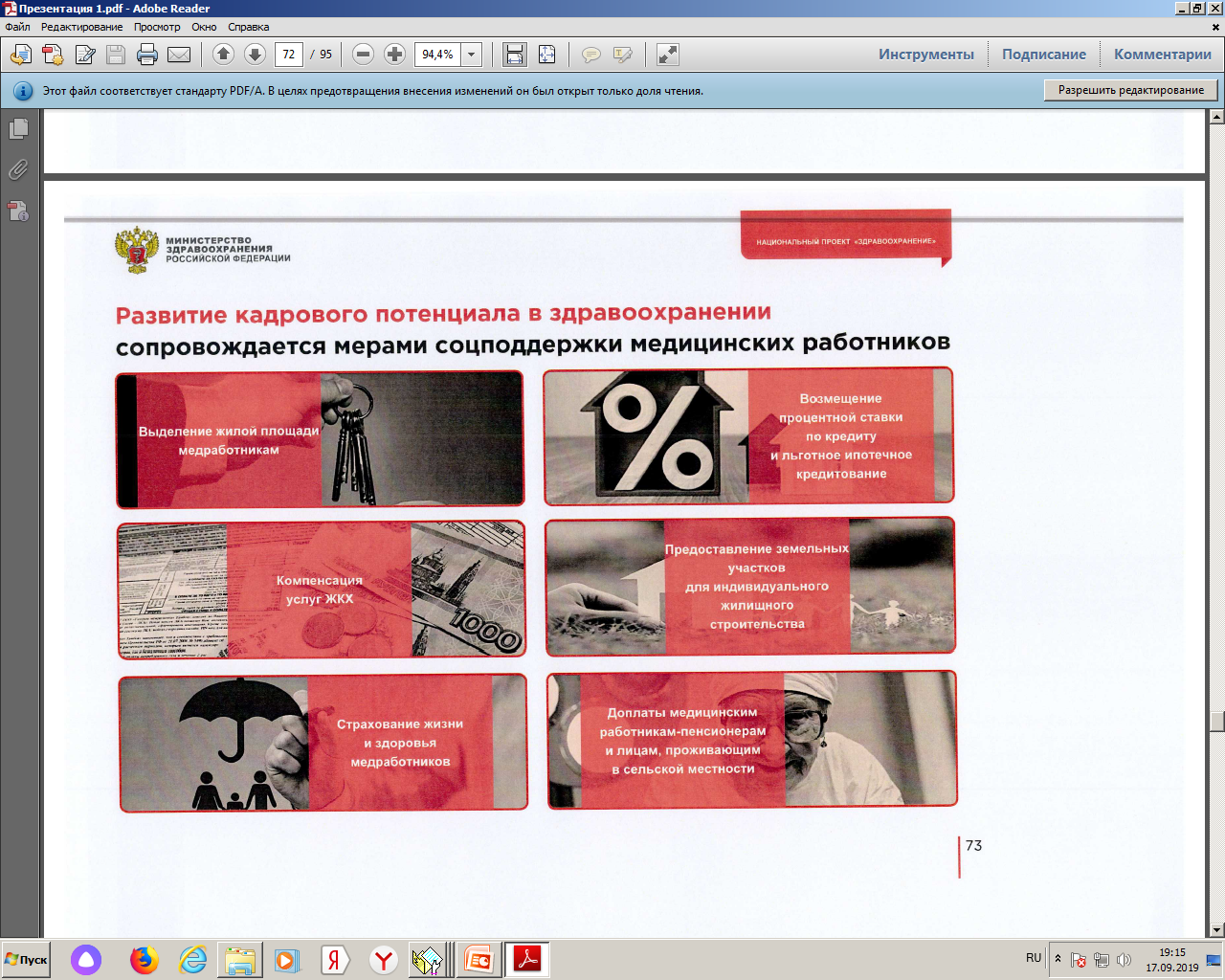 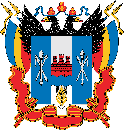 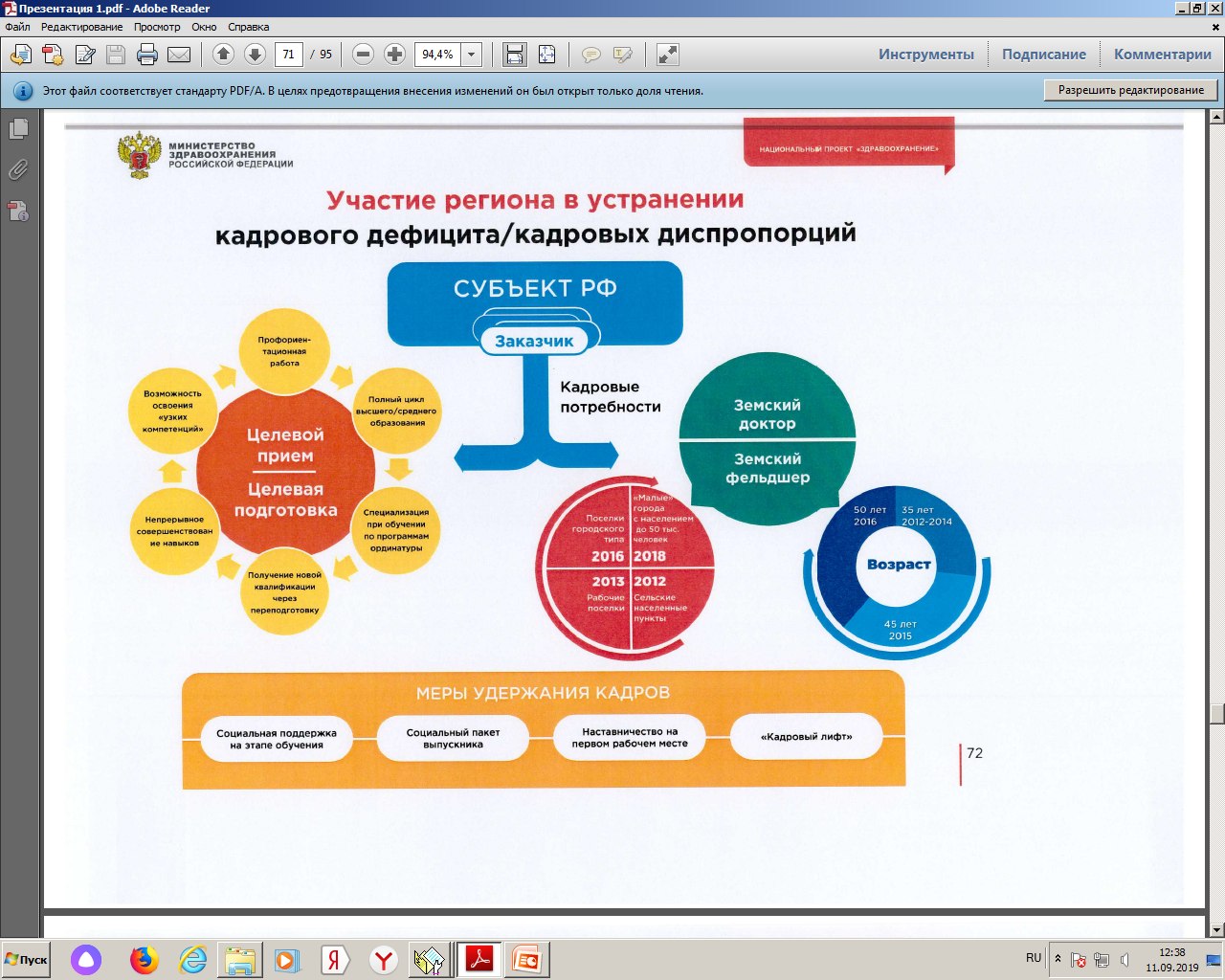 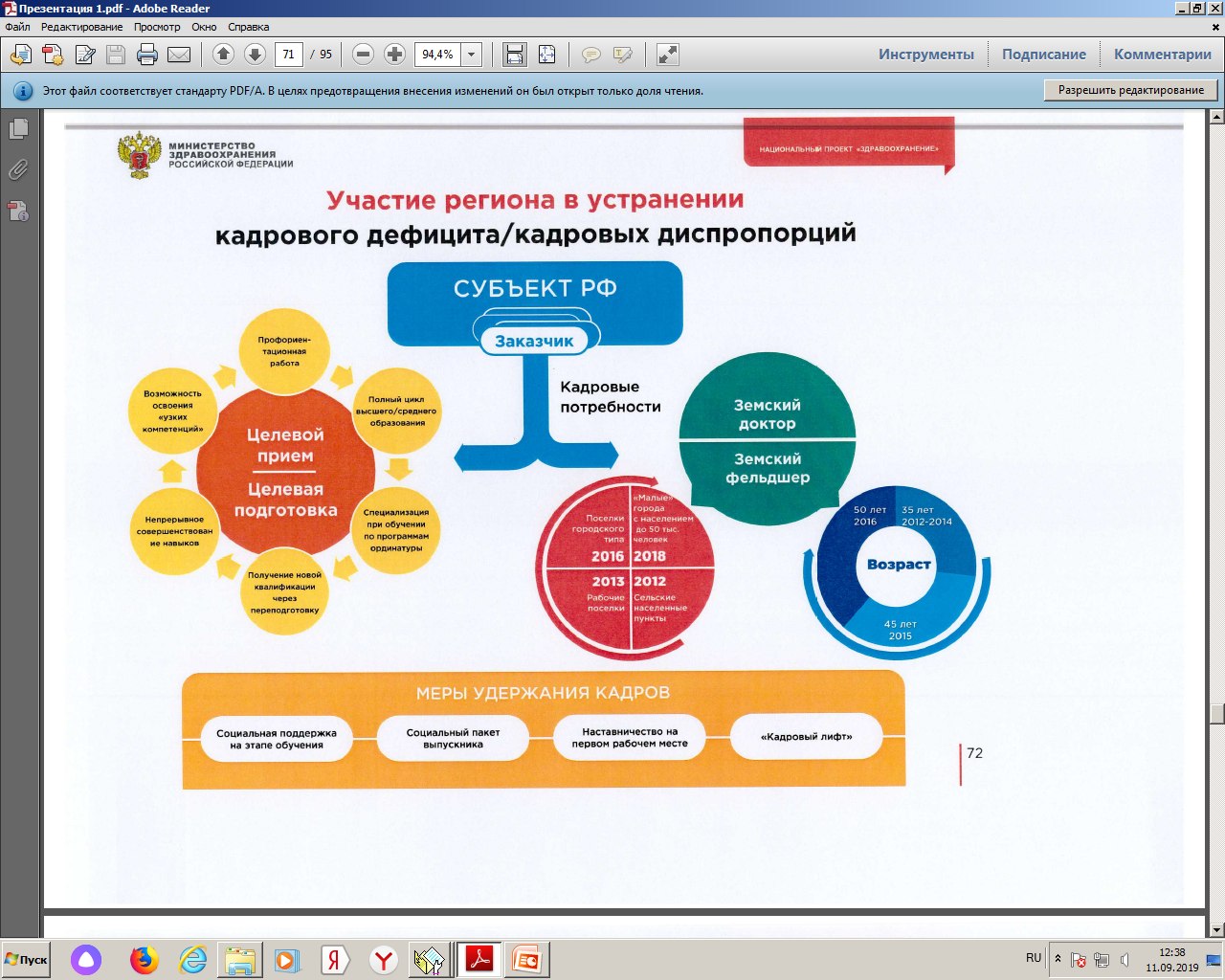 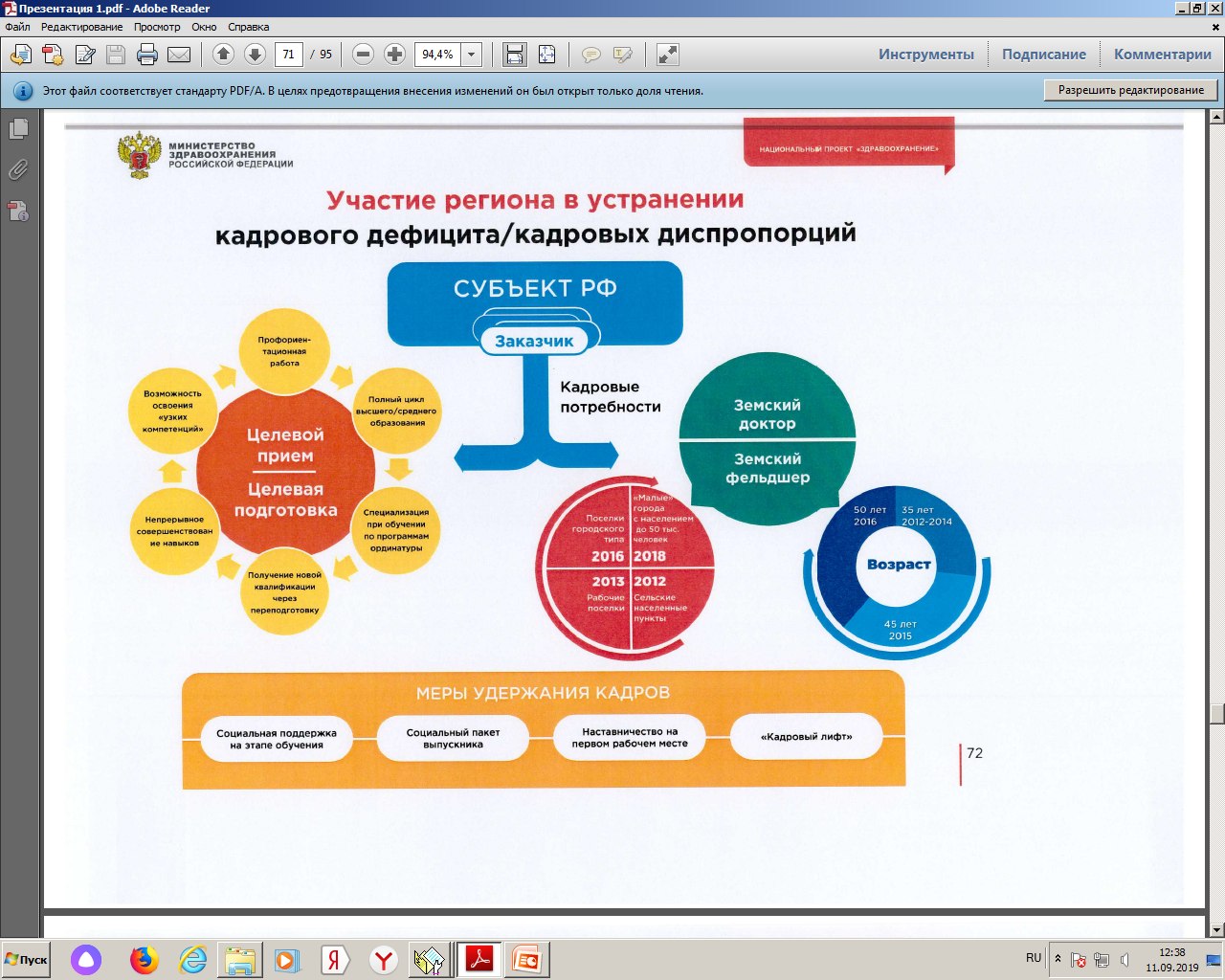 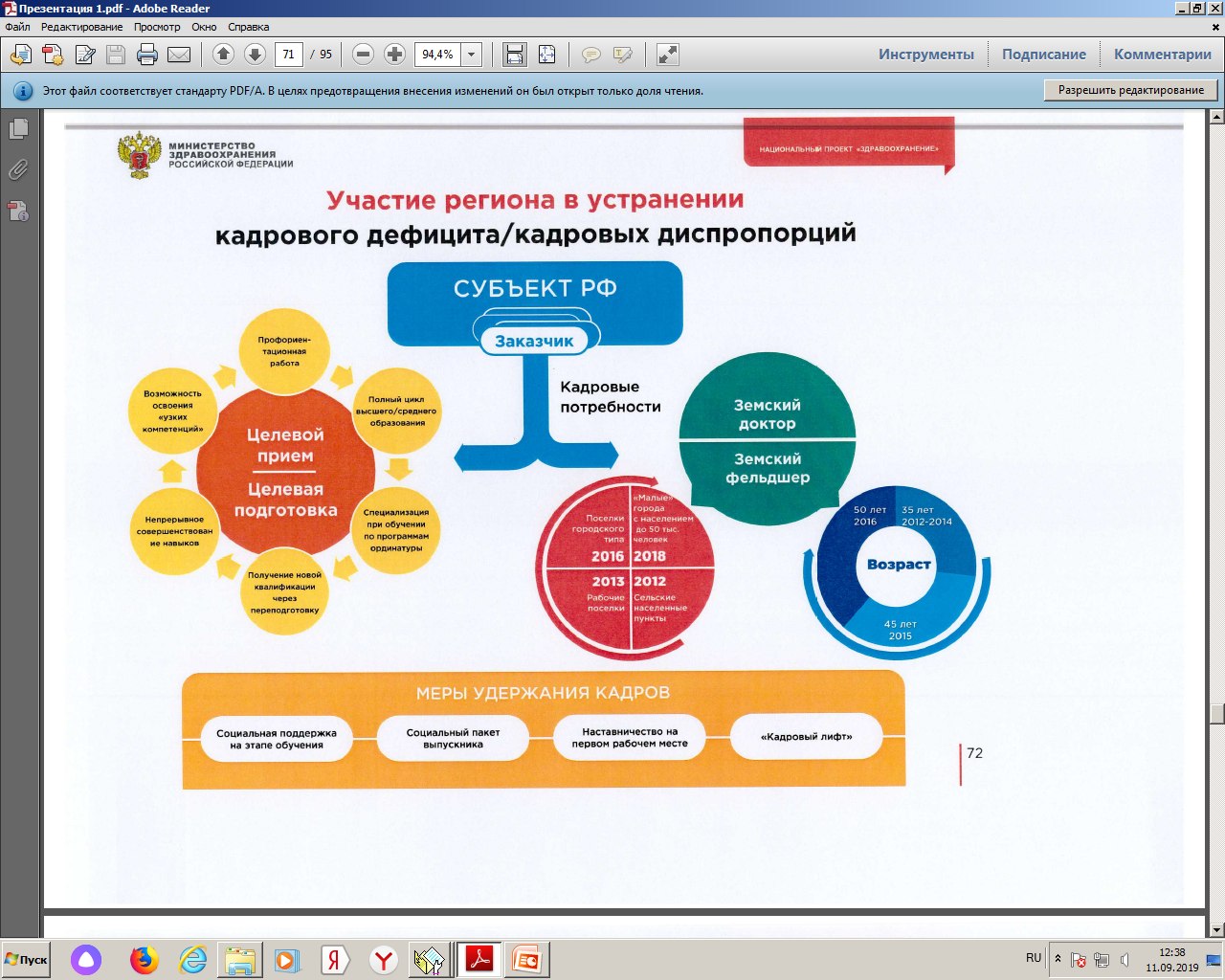 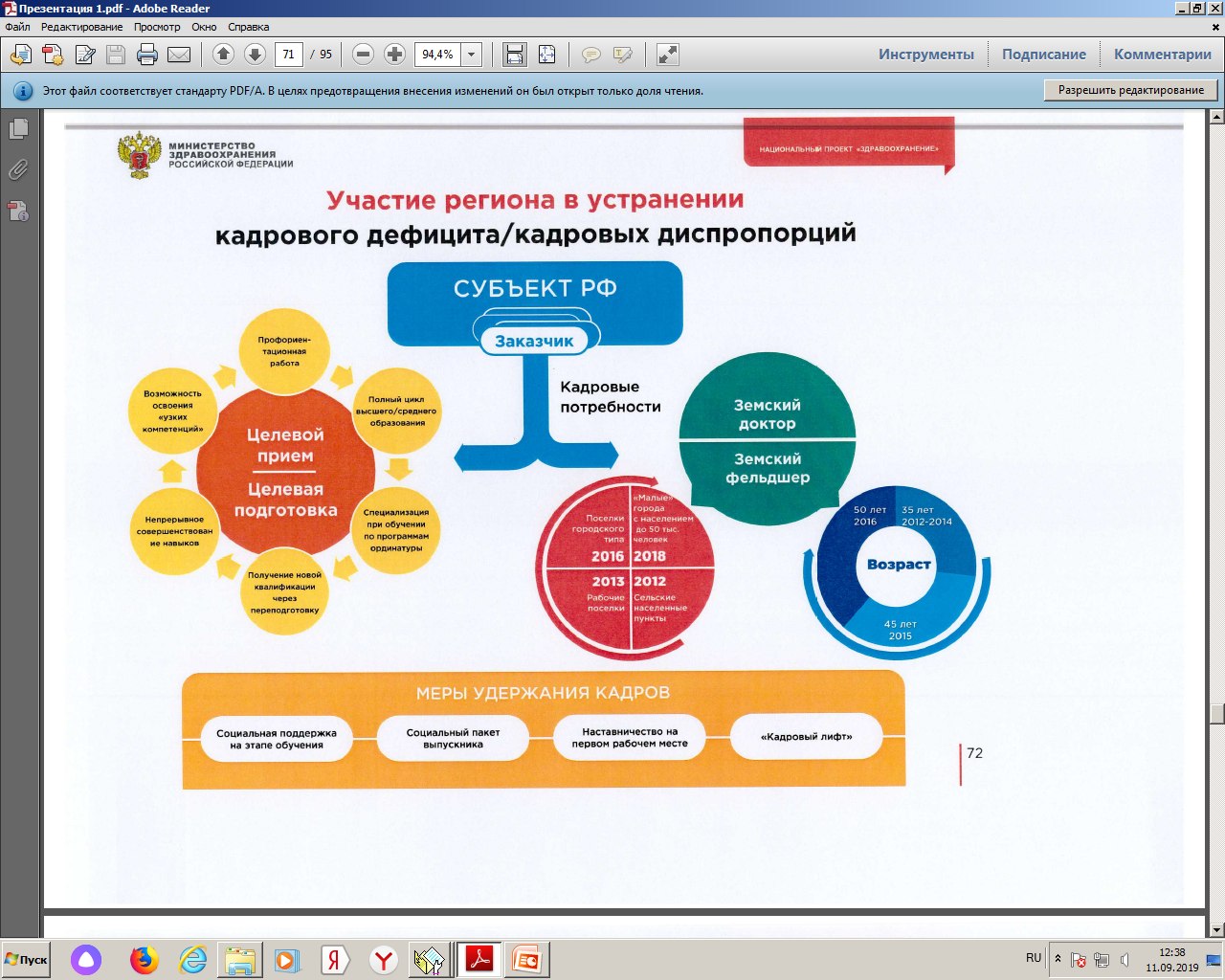 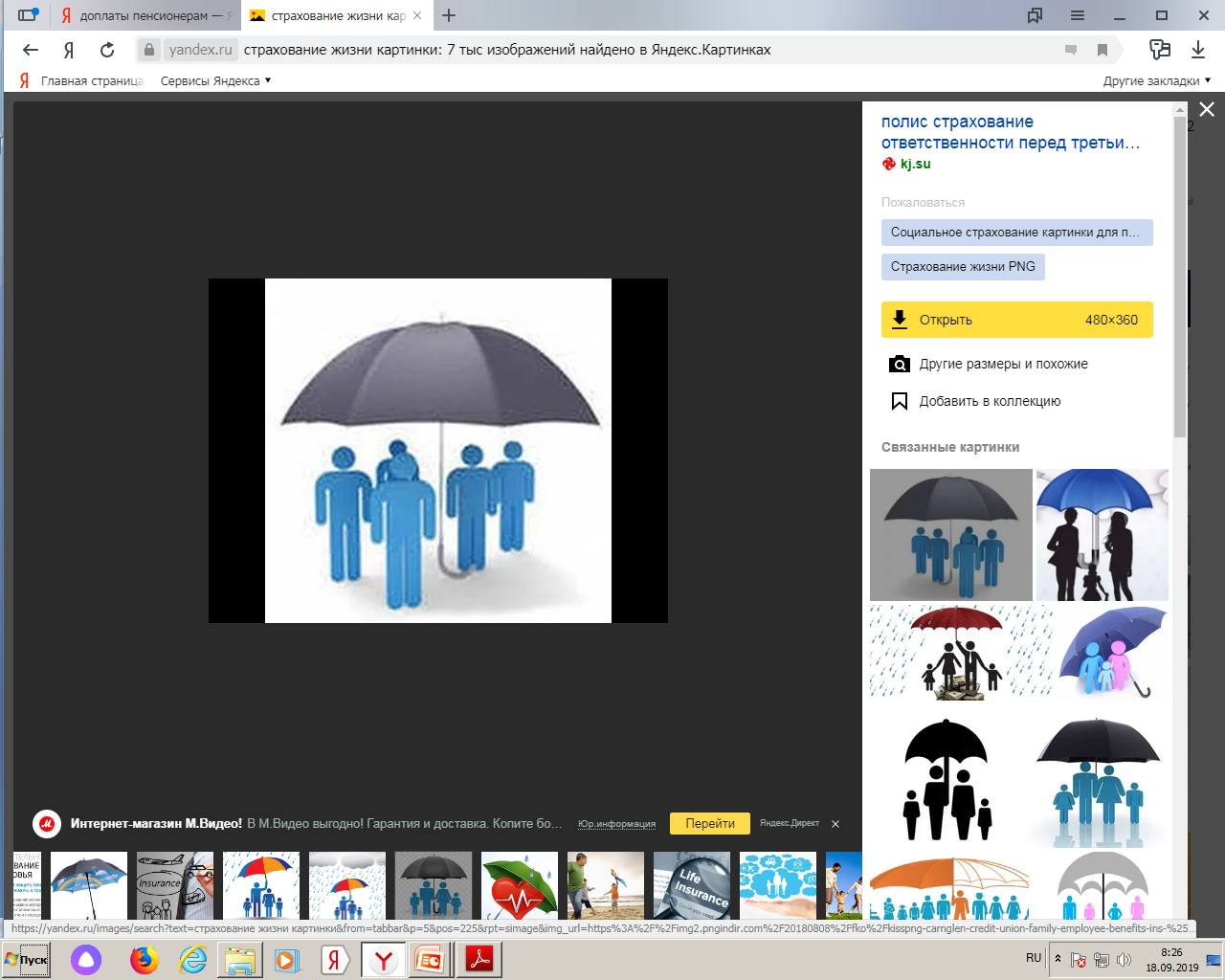 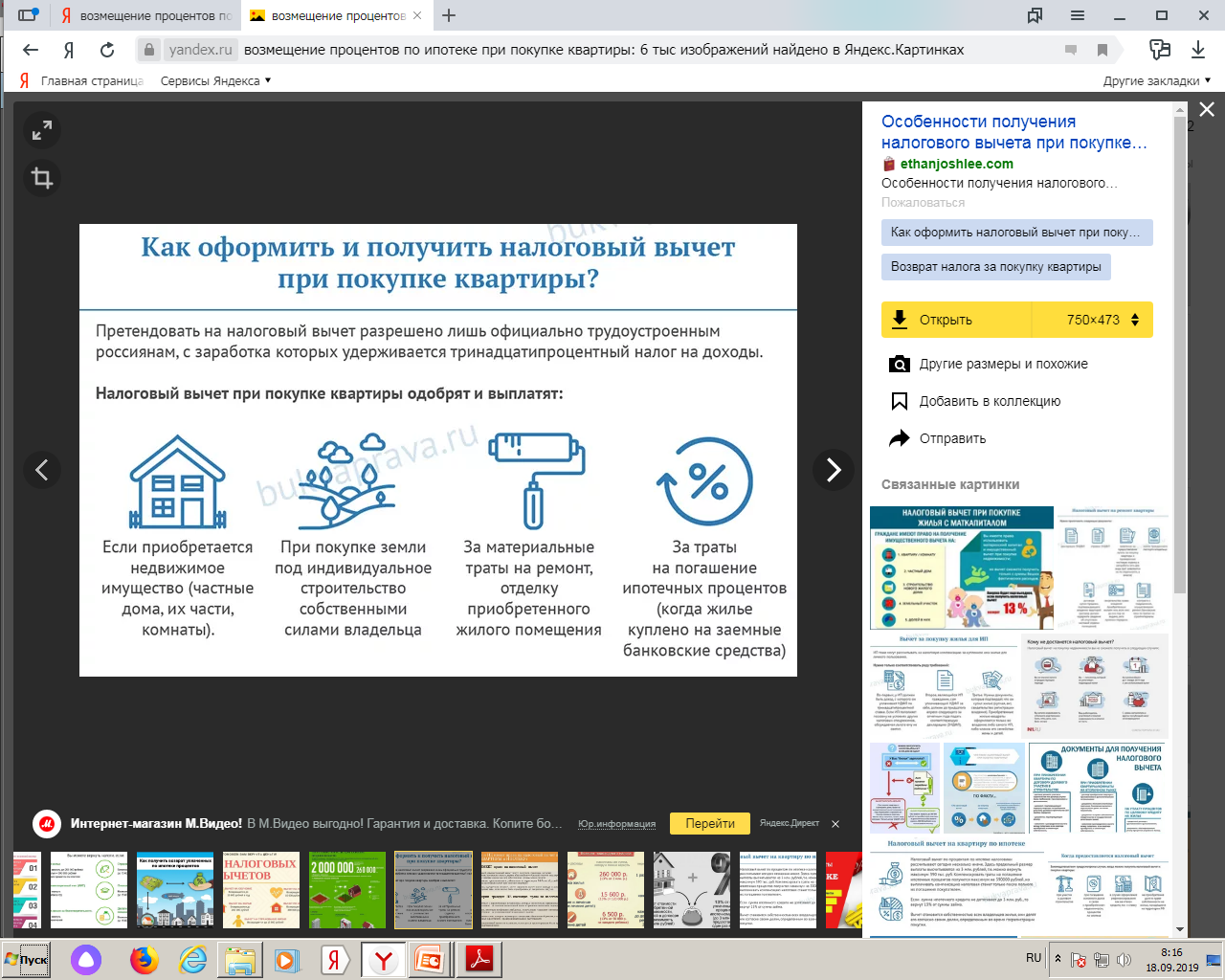 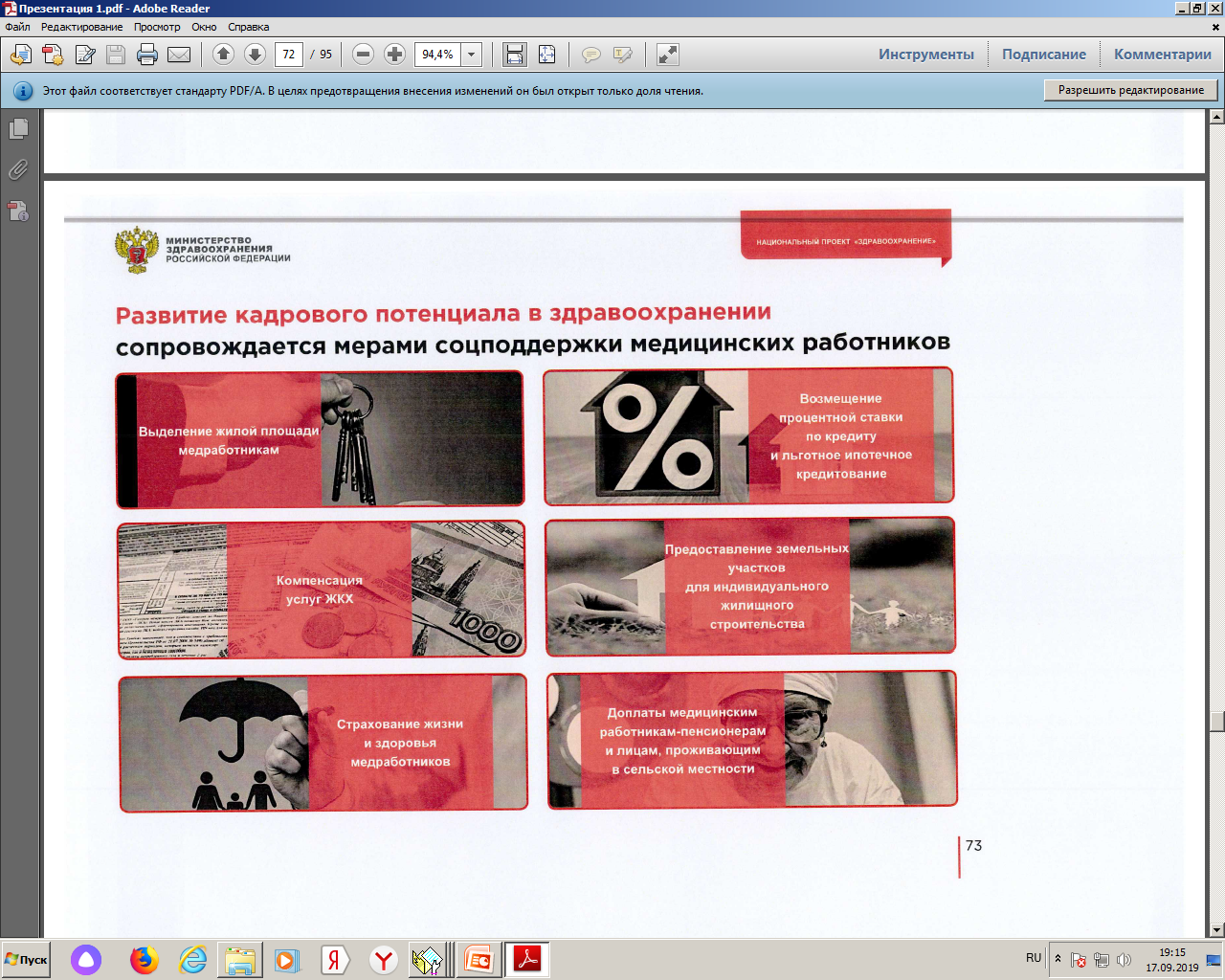 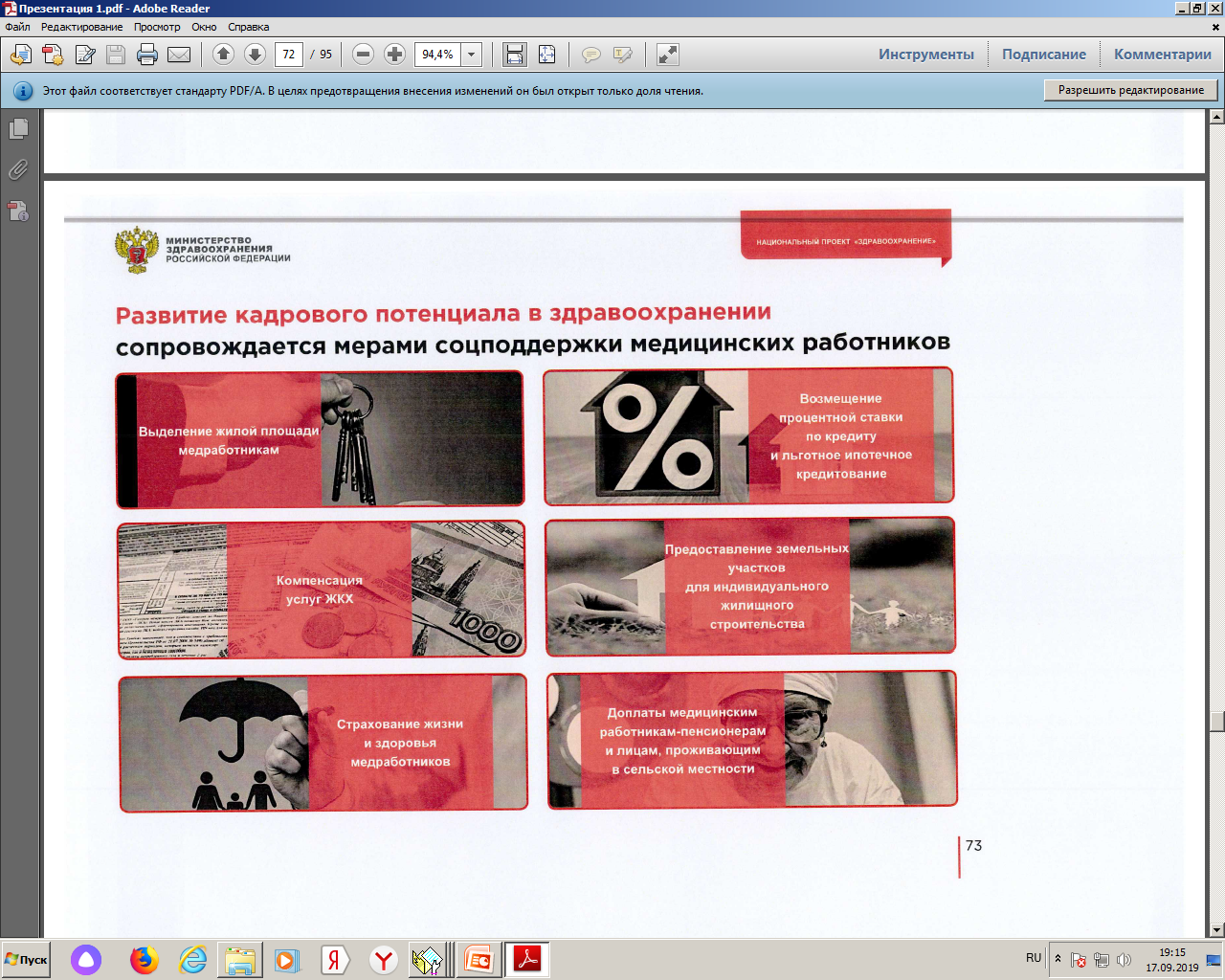 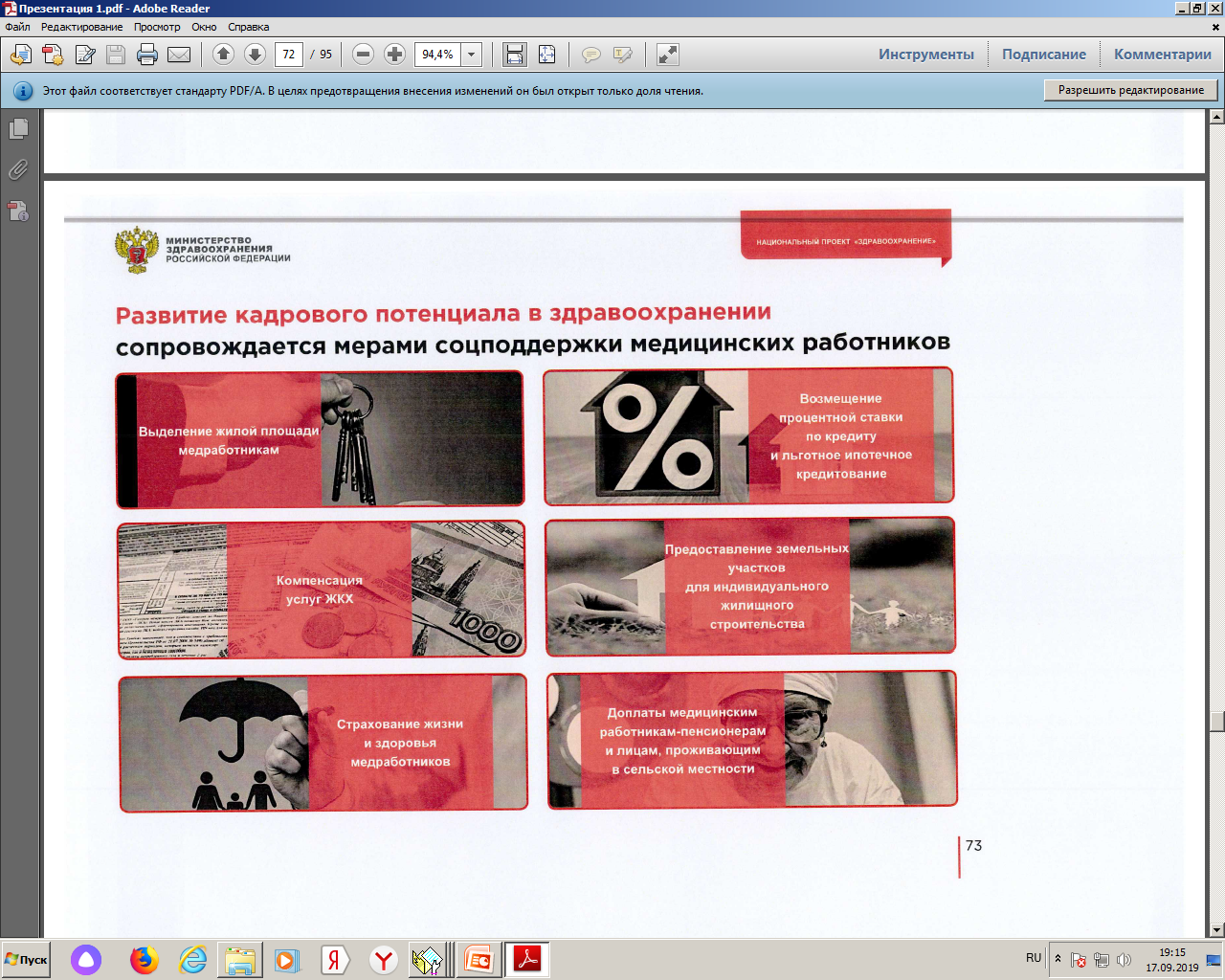 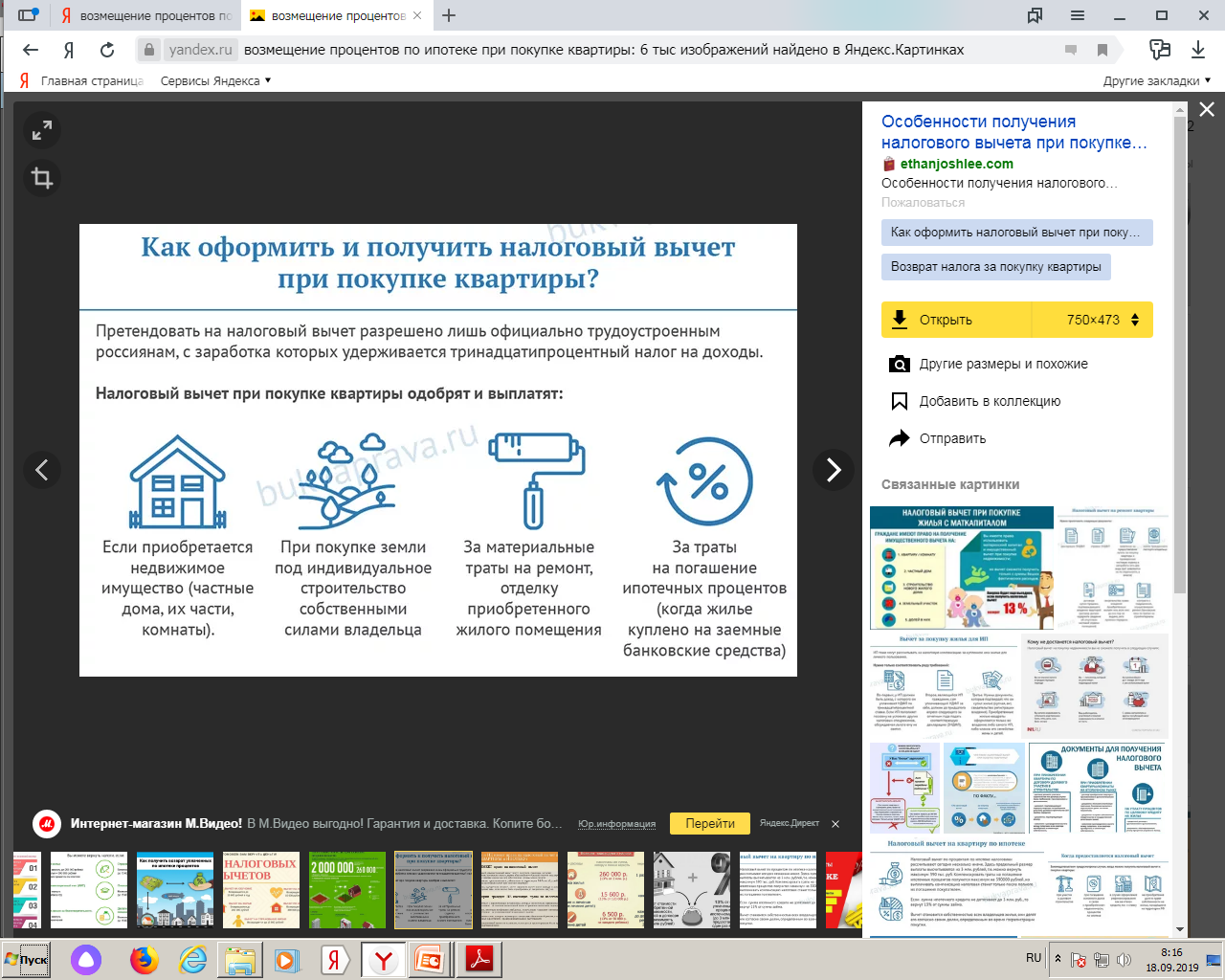 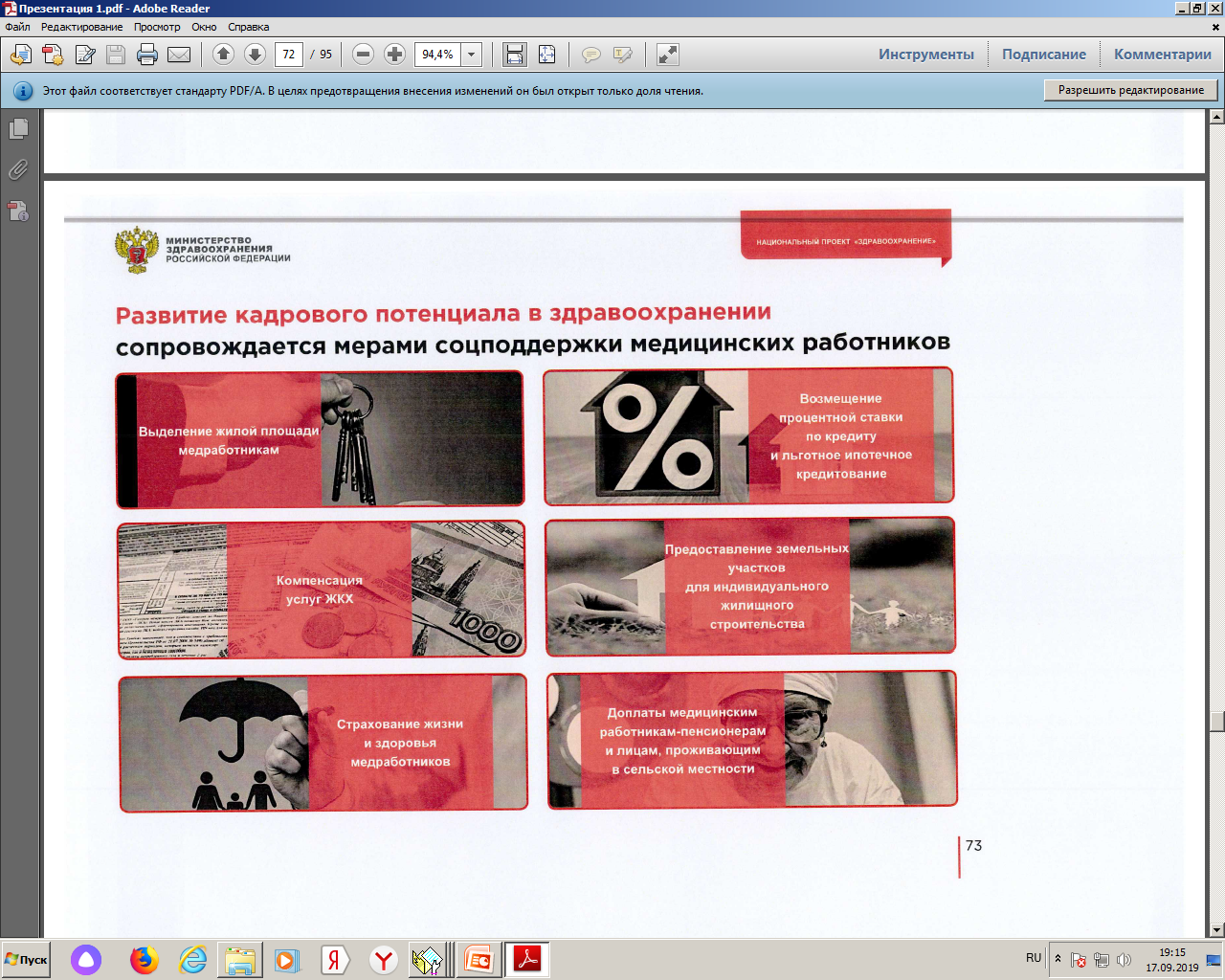 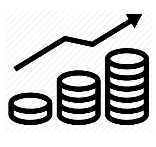 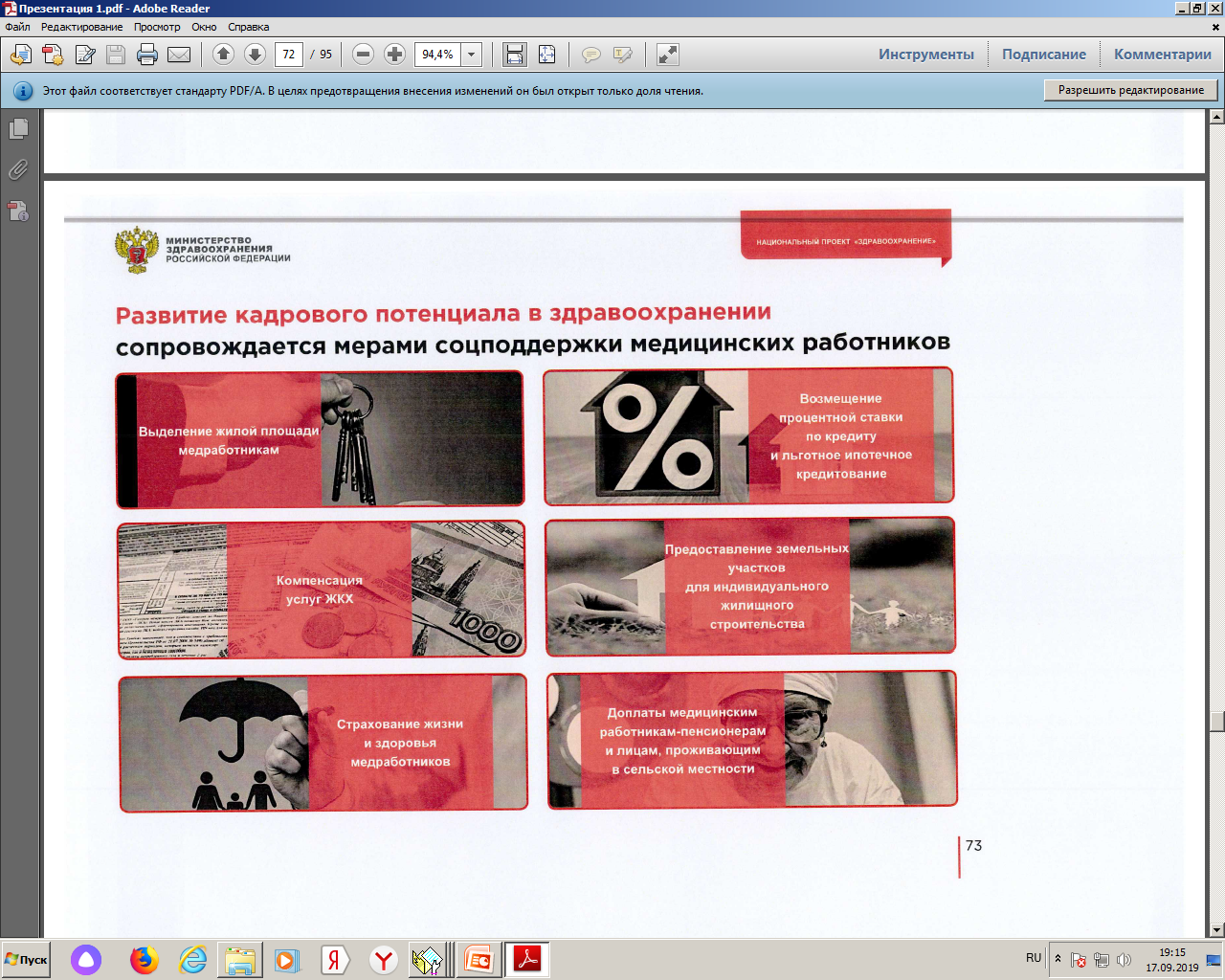 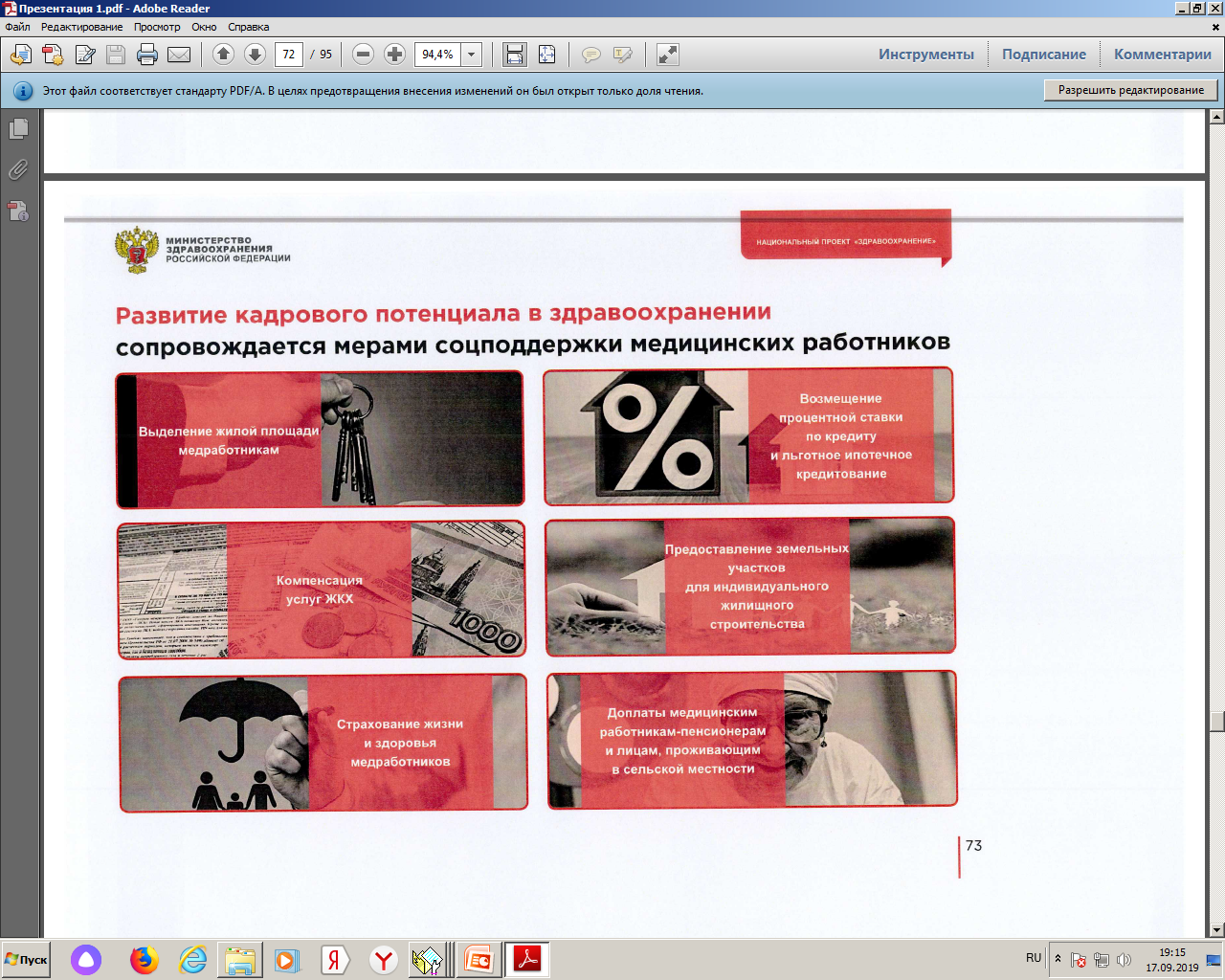 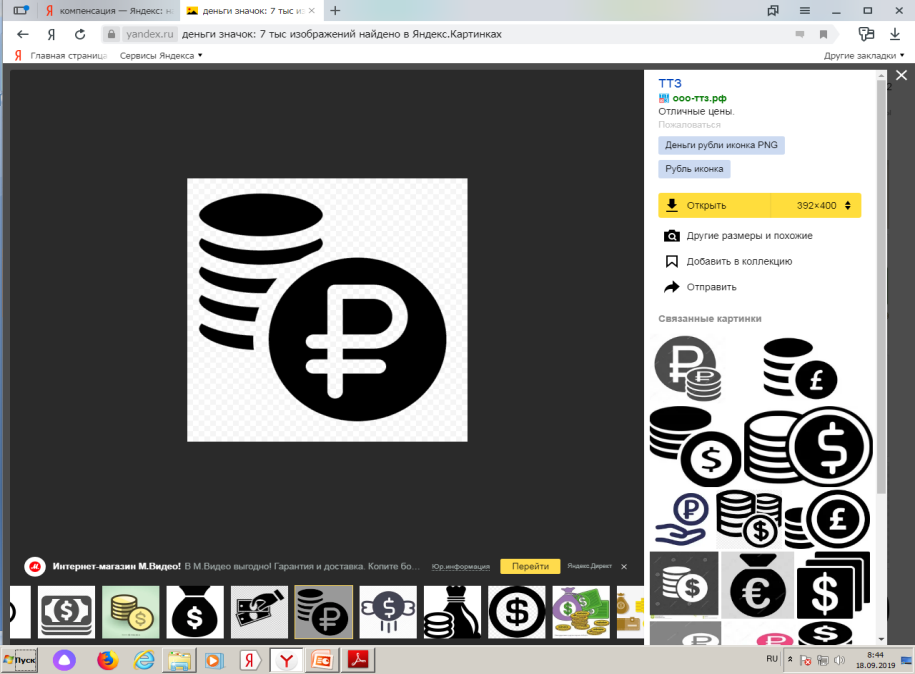 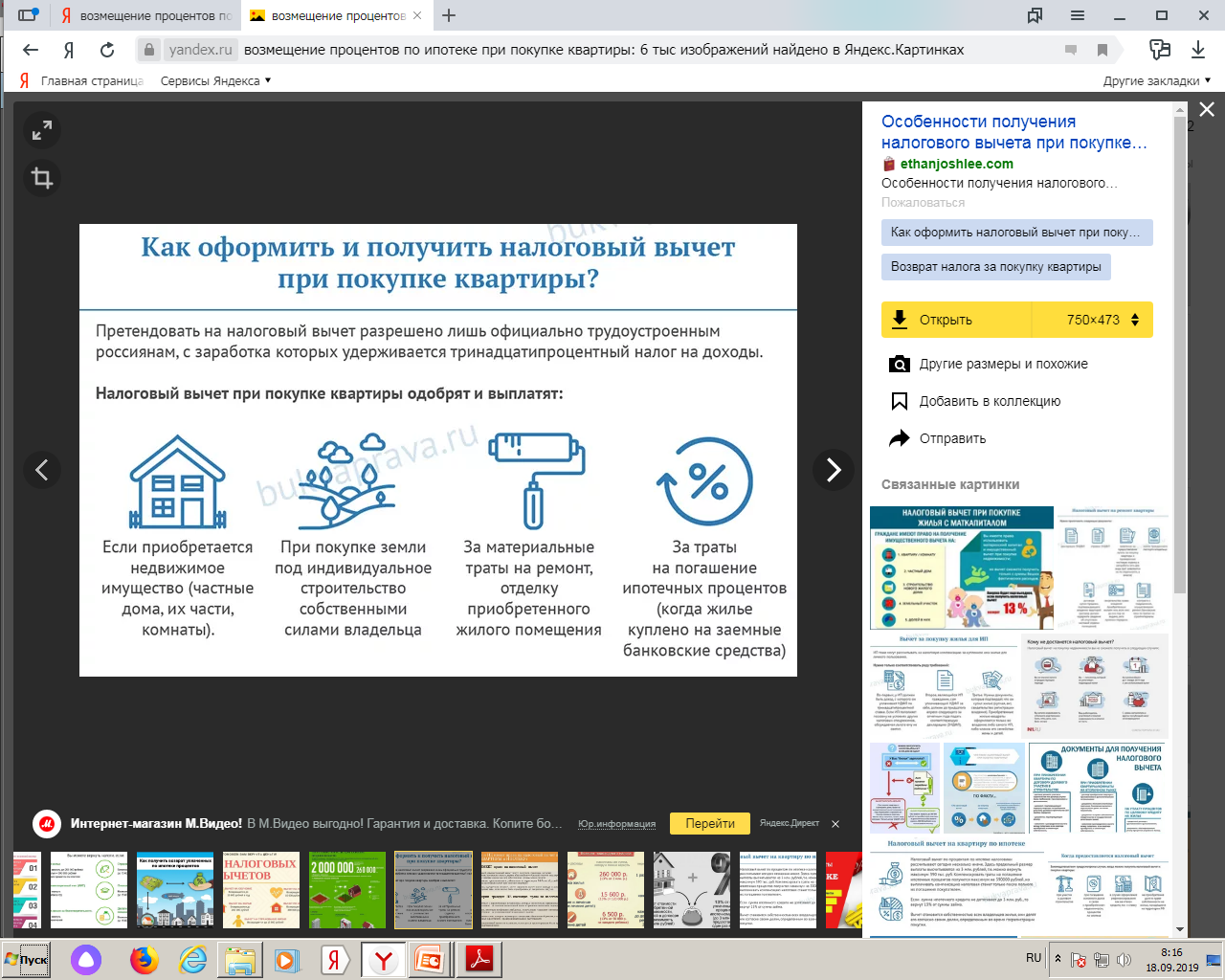 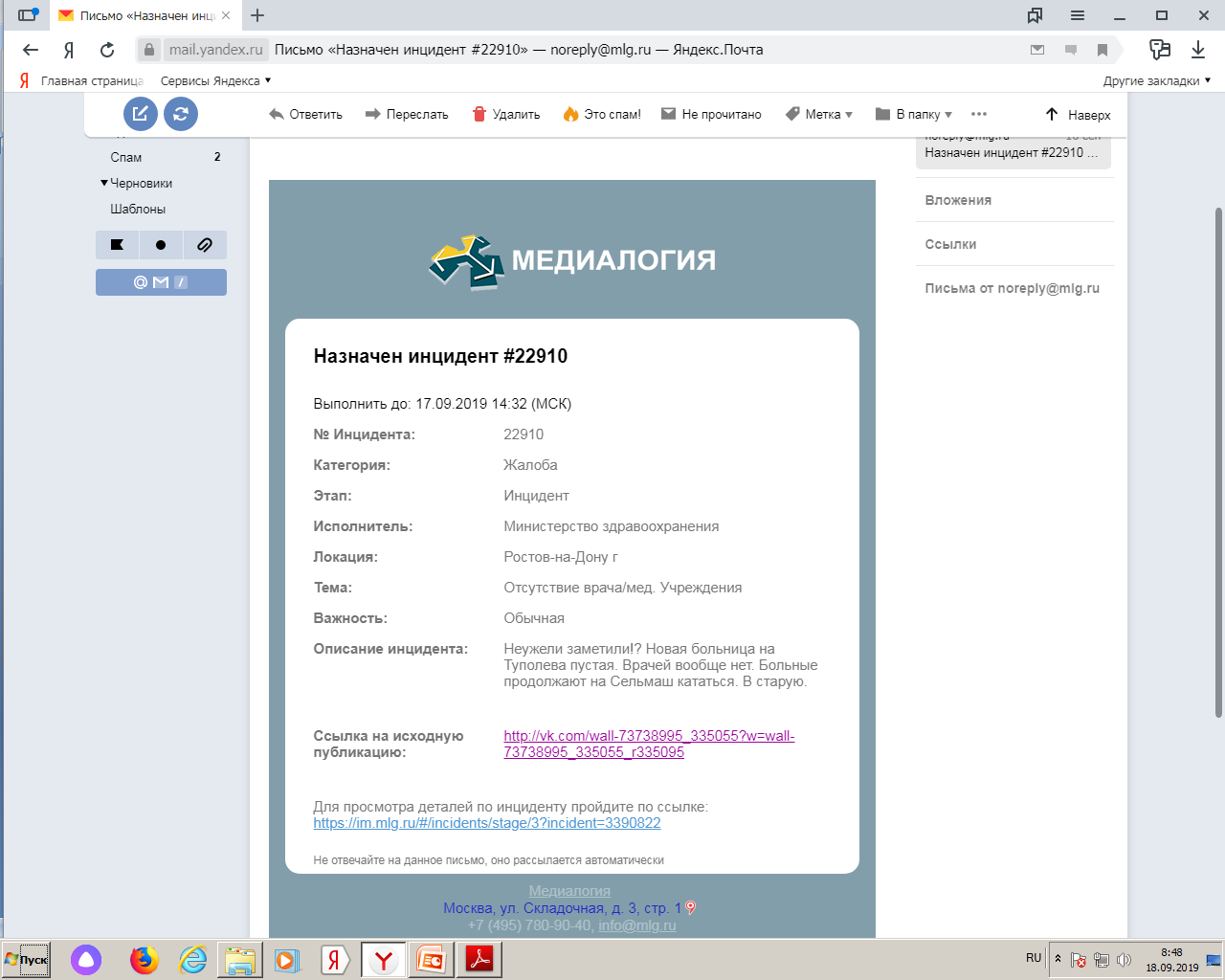 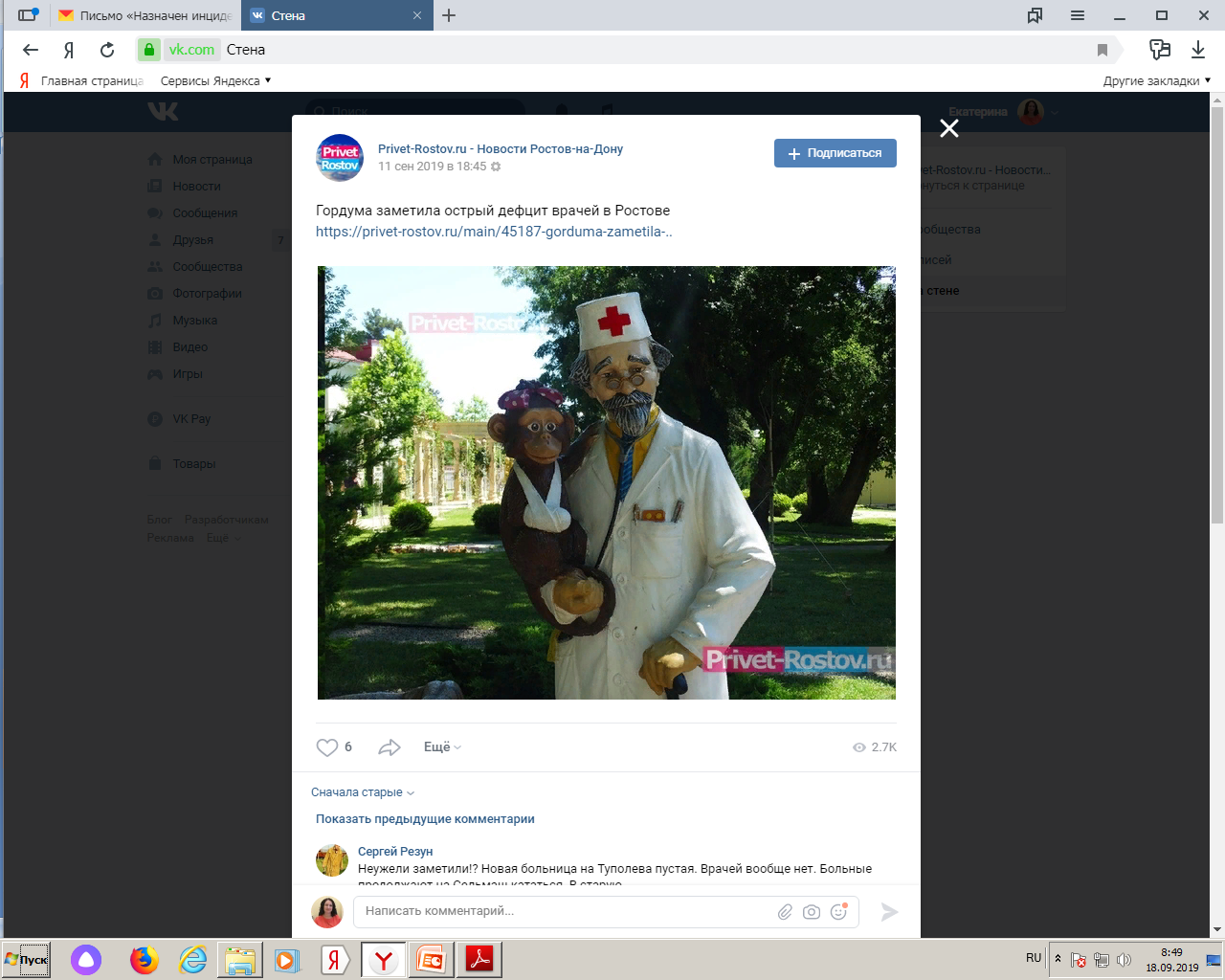 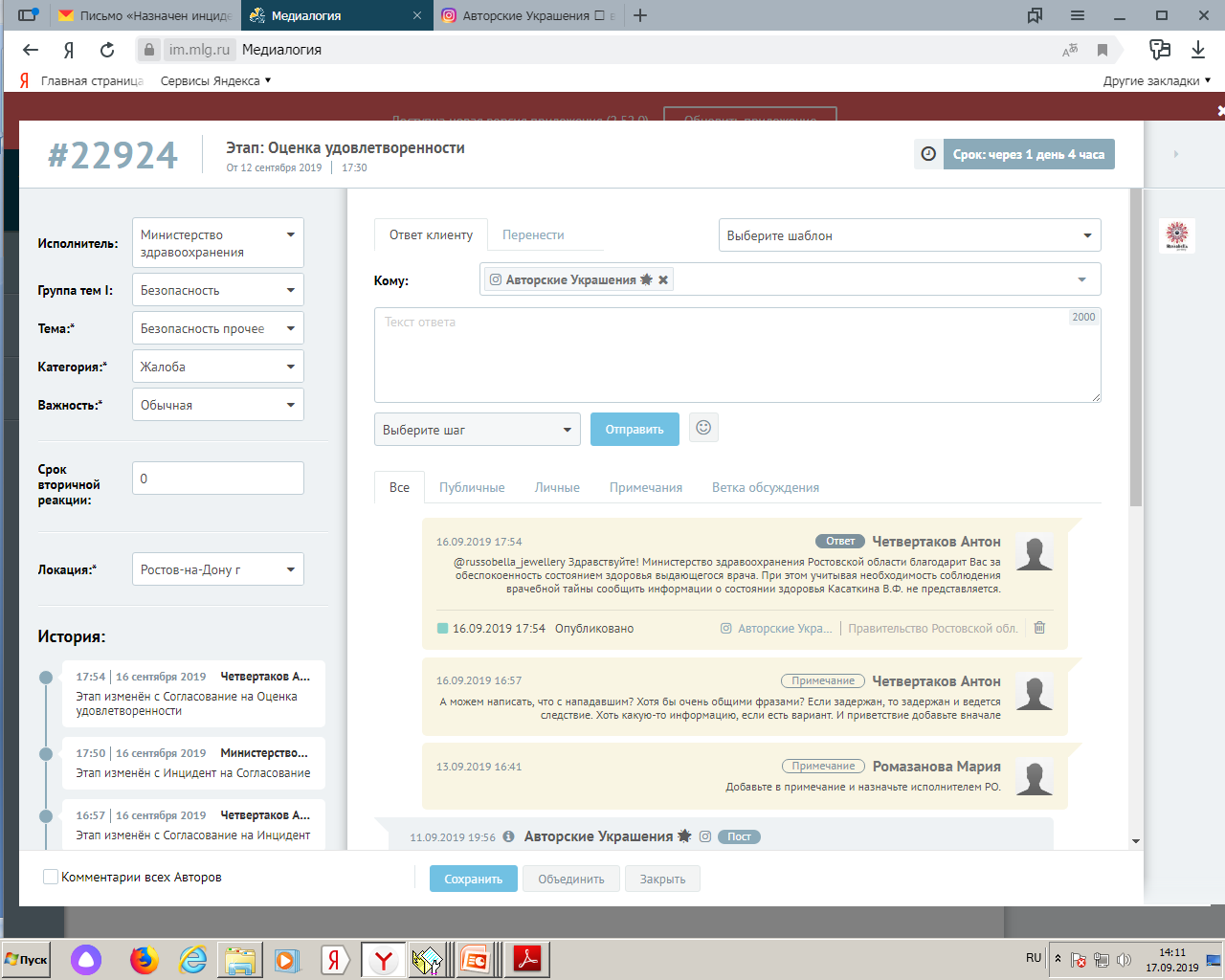 Не относится к компетенции администрации города Ростова-на-Дону, а относится  к полномочиям Министерства здравоохранения Ростовской области
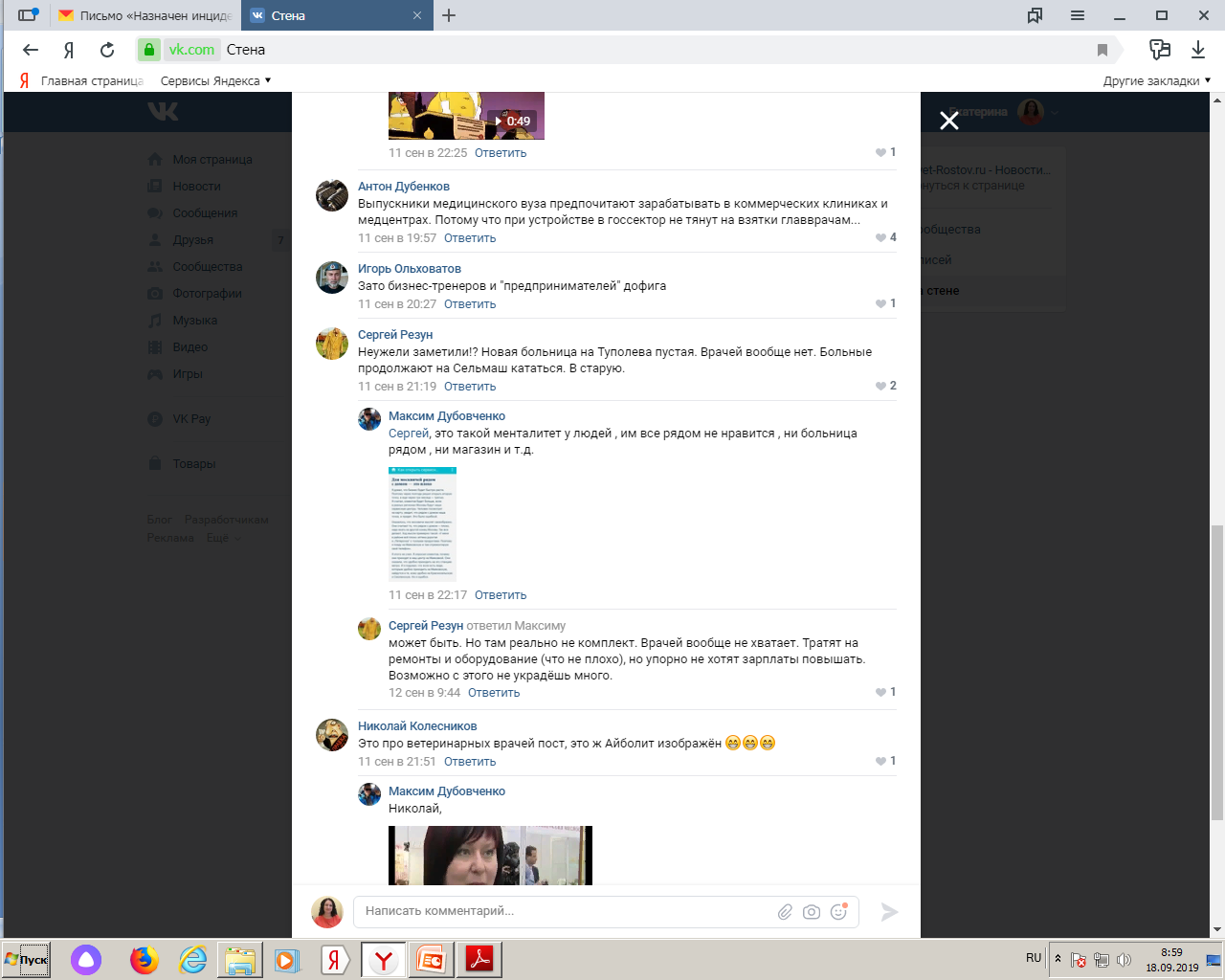 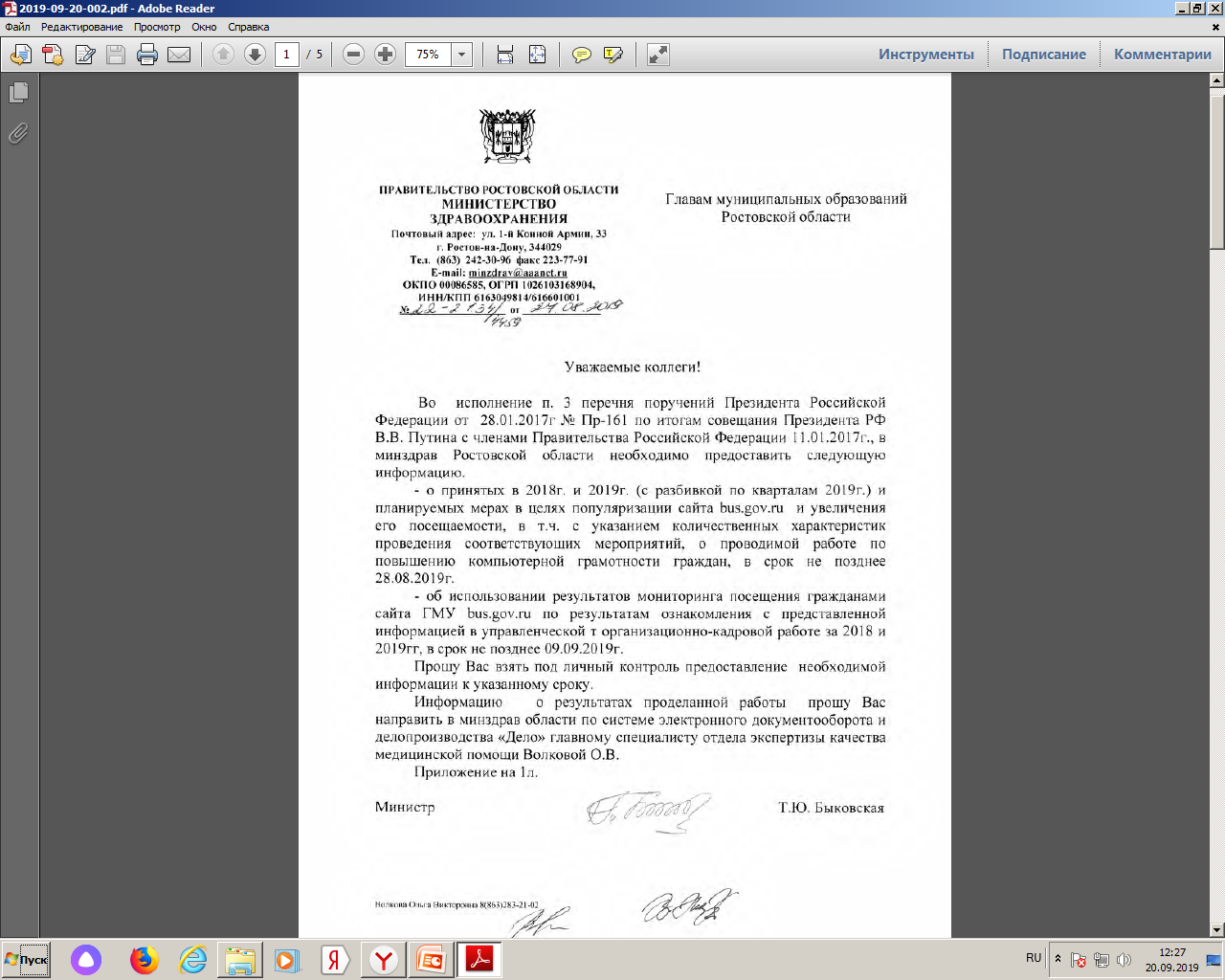 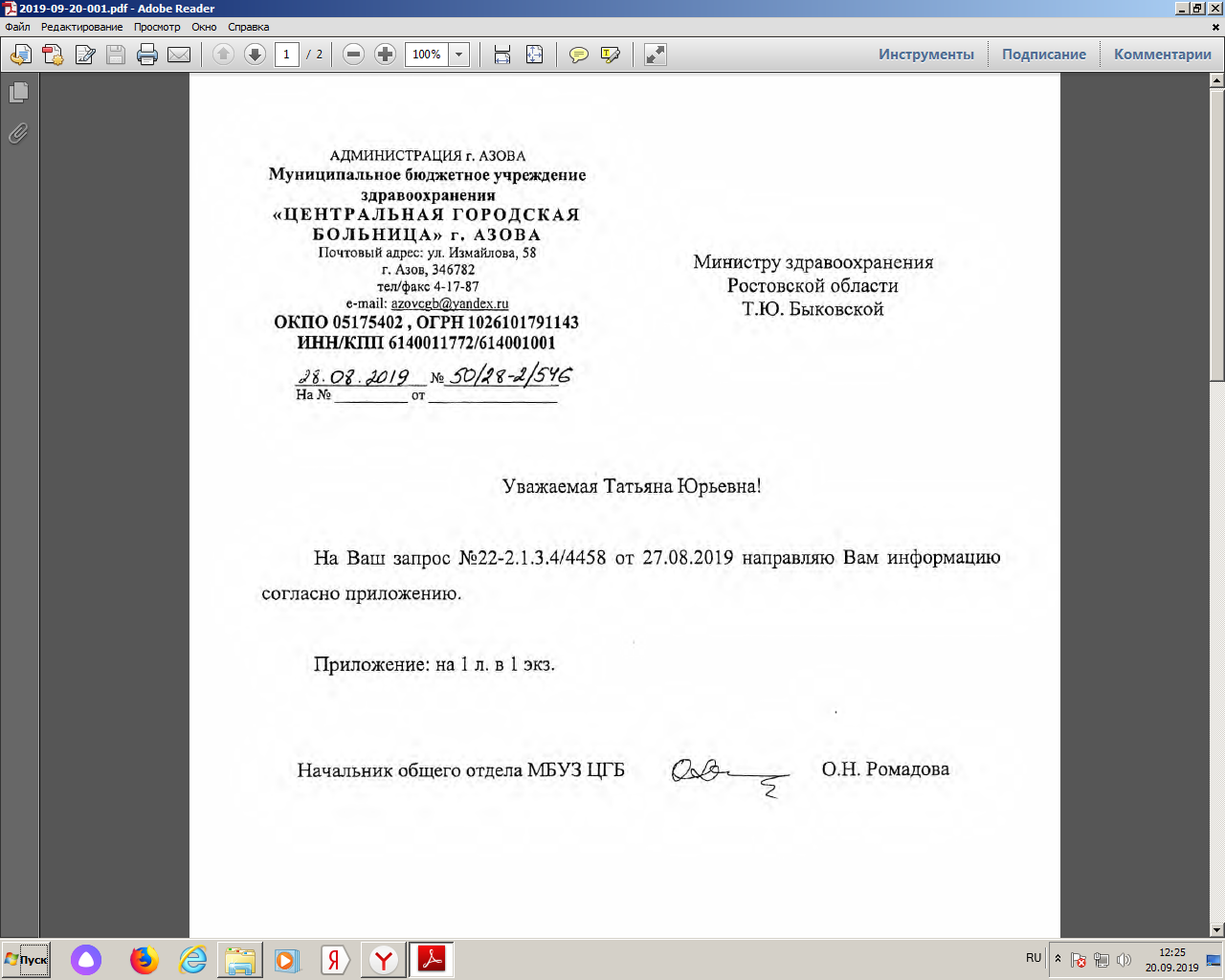 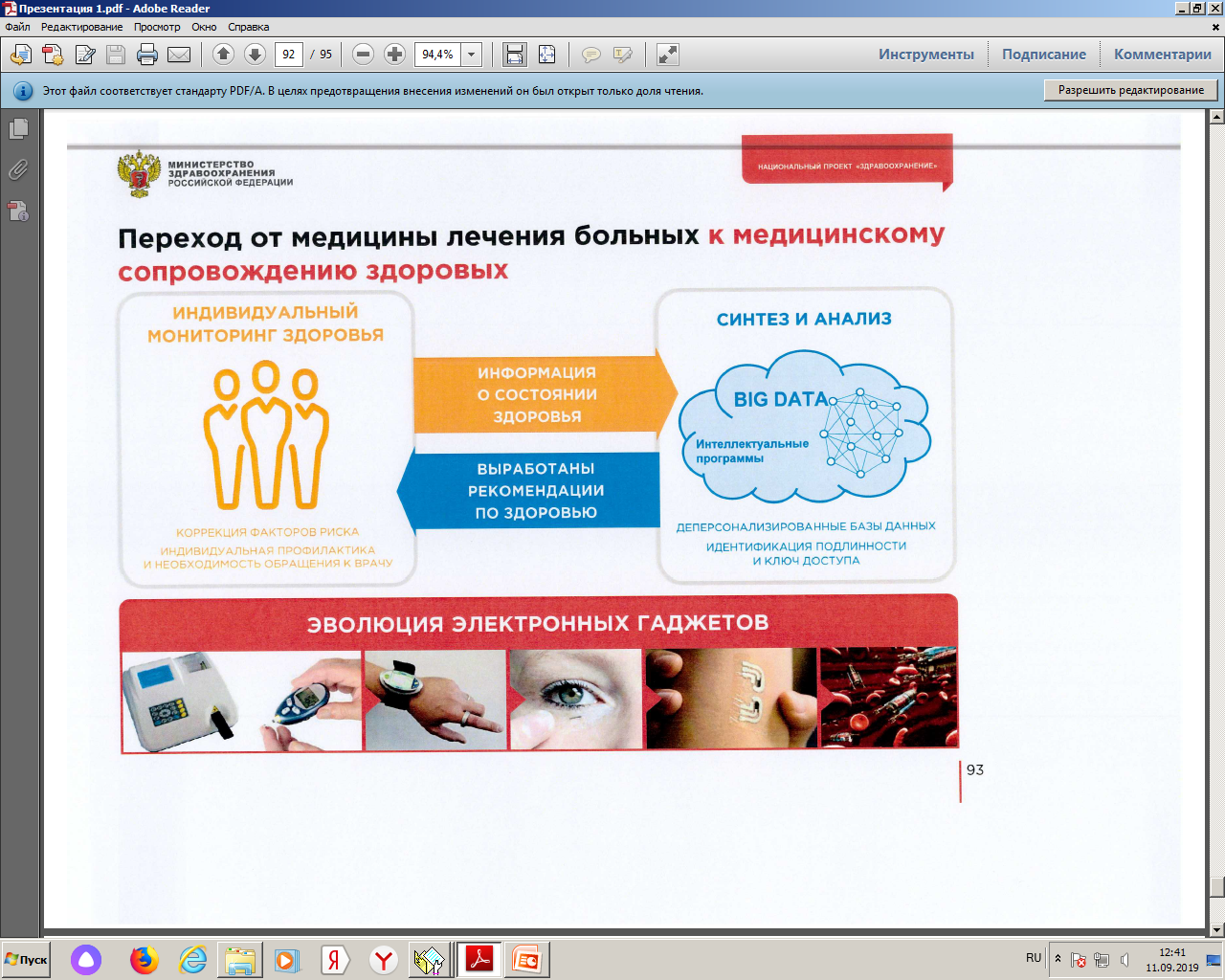 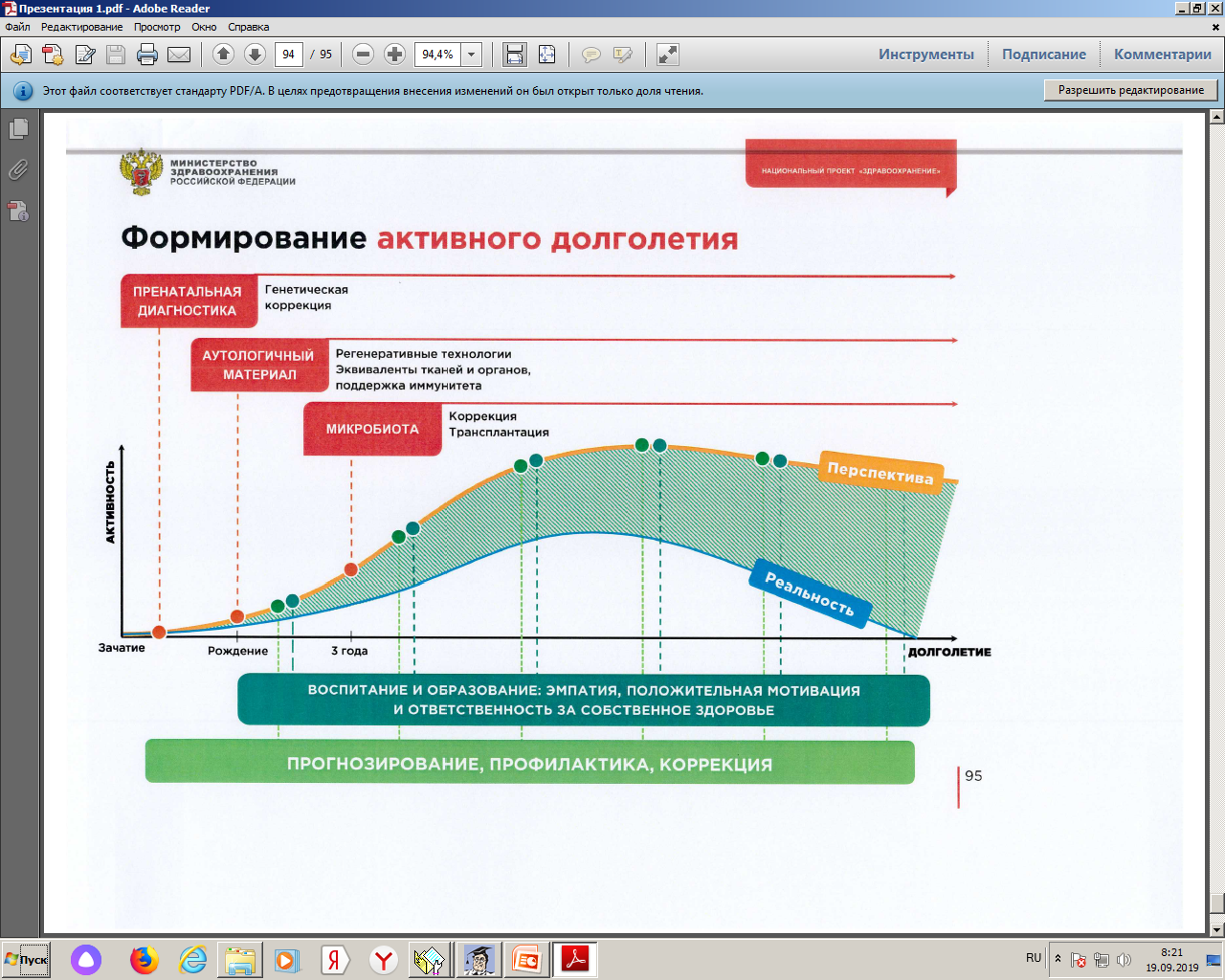 БЛАГОДАРЮ ЗА ВНИМАНИЕ!
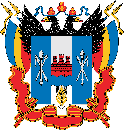 МИНИСТЕРСТВО ЗДРАВООХРАНЕНИЯ 
РОСТОВСКОЙ ОБЛАСТИ